This PPT presentation is provided as suppl. material to the book:
Introduction to Proteins: Structure, Function, and Motion
2nd Edition (2018)
Amit Kessel & Nir Ben-Tal
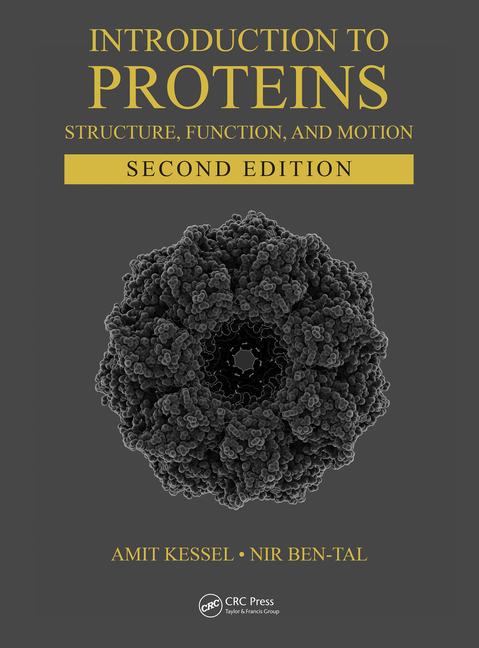 a
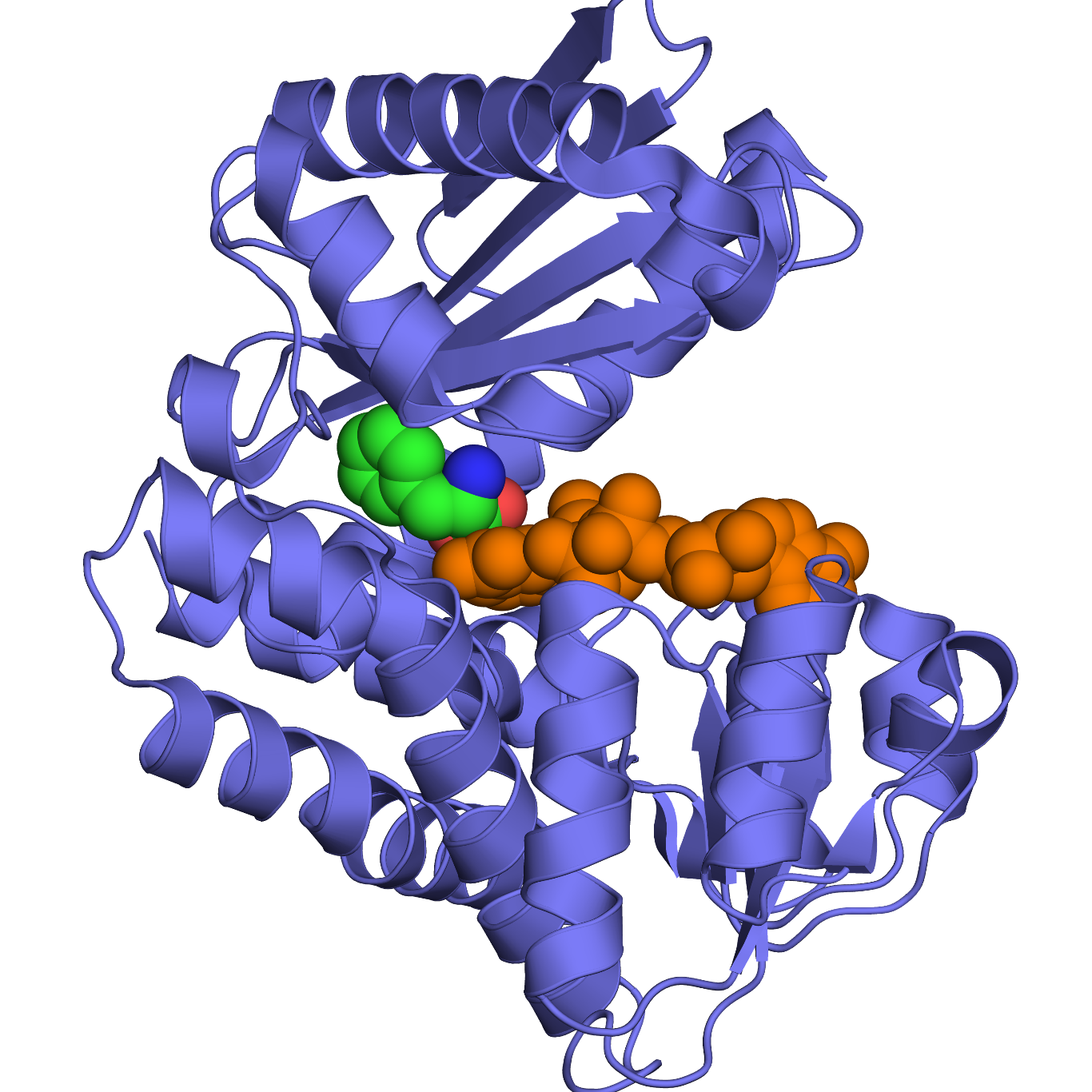 Figure 8.1
b
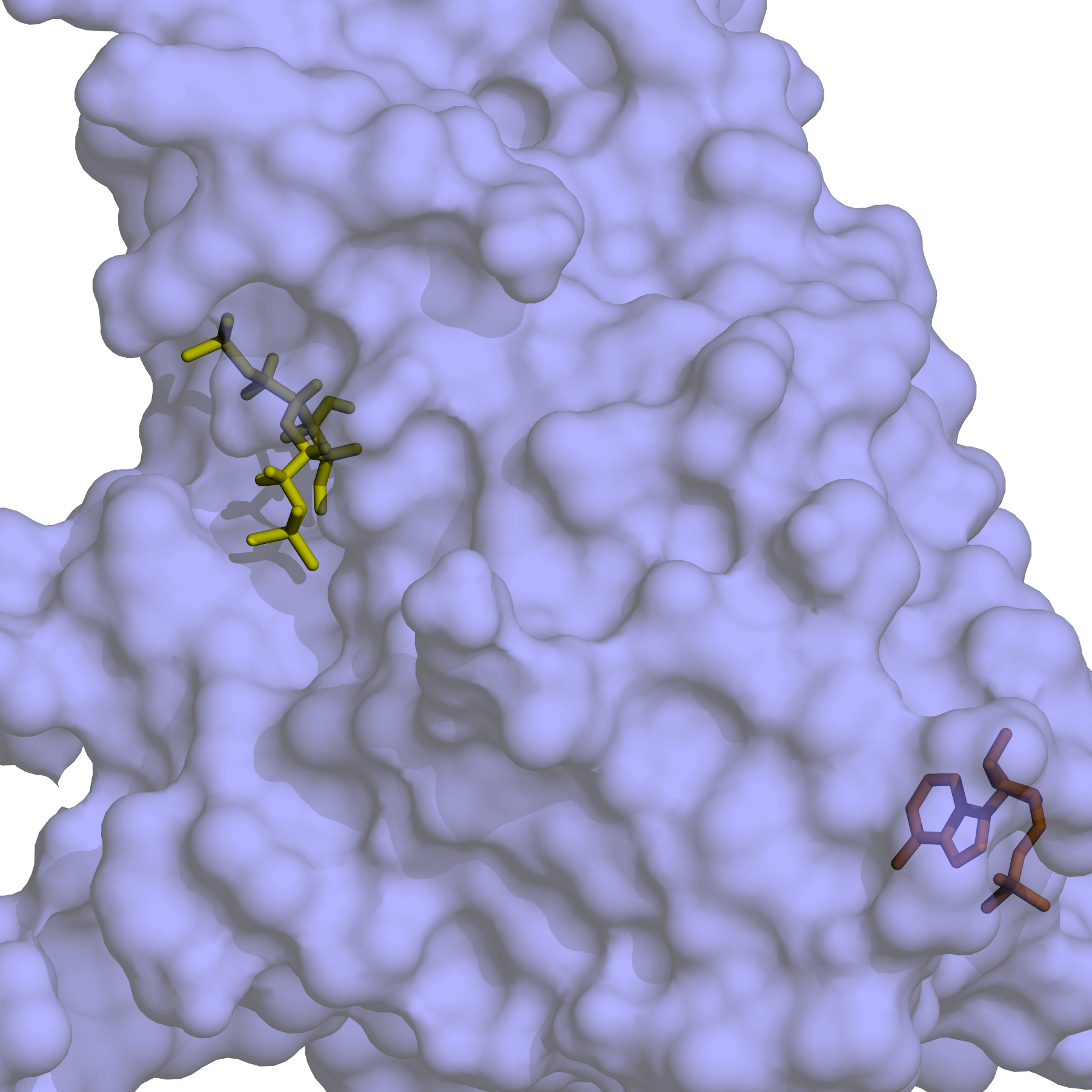 AHG
AMP
+
a
Figure 8.2
+
b
c
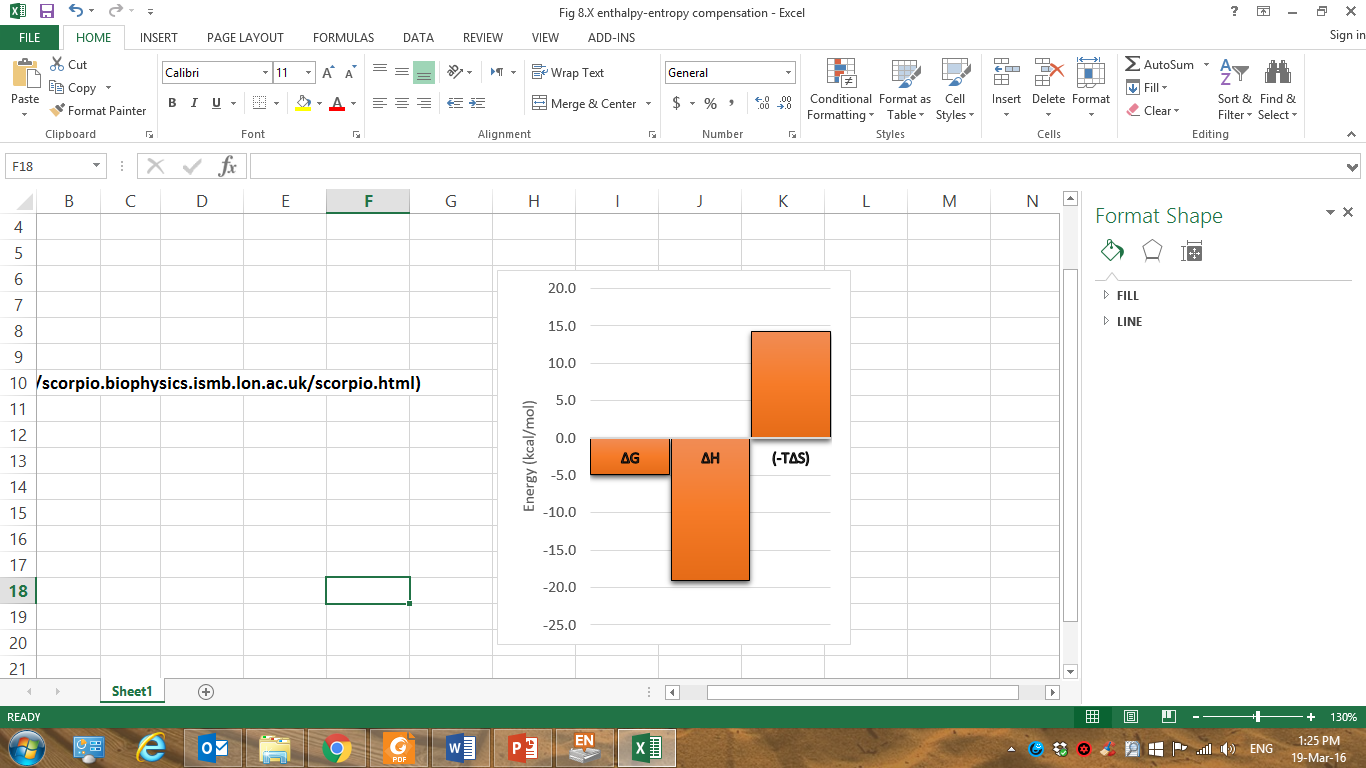 Figure 8.3
L
L
GPL
+
P
P
GL→L'
GPL→PL'
GPL'
L'
+
L'
P
P
Figure 8.4
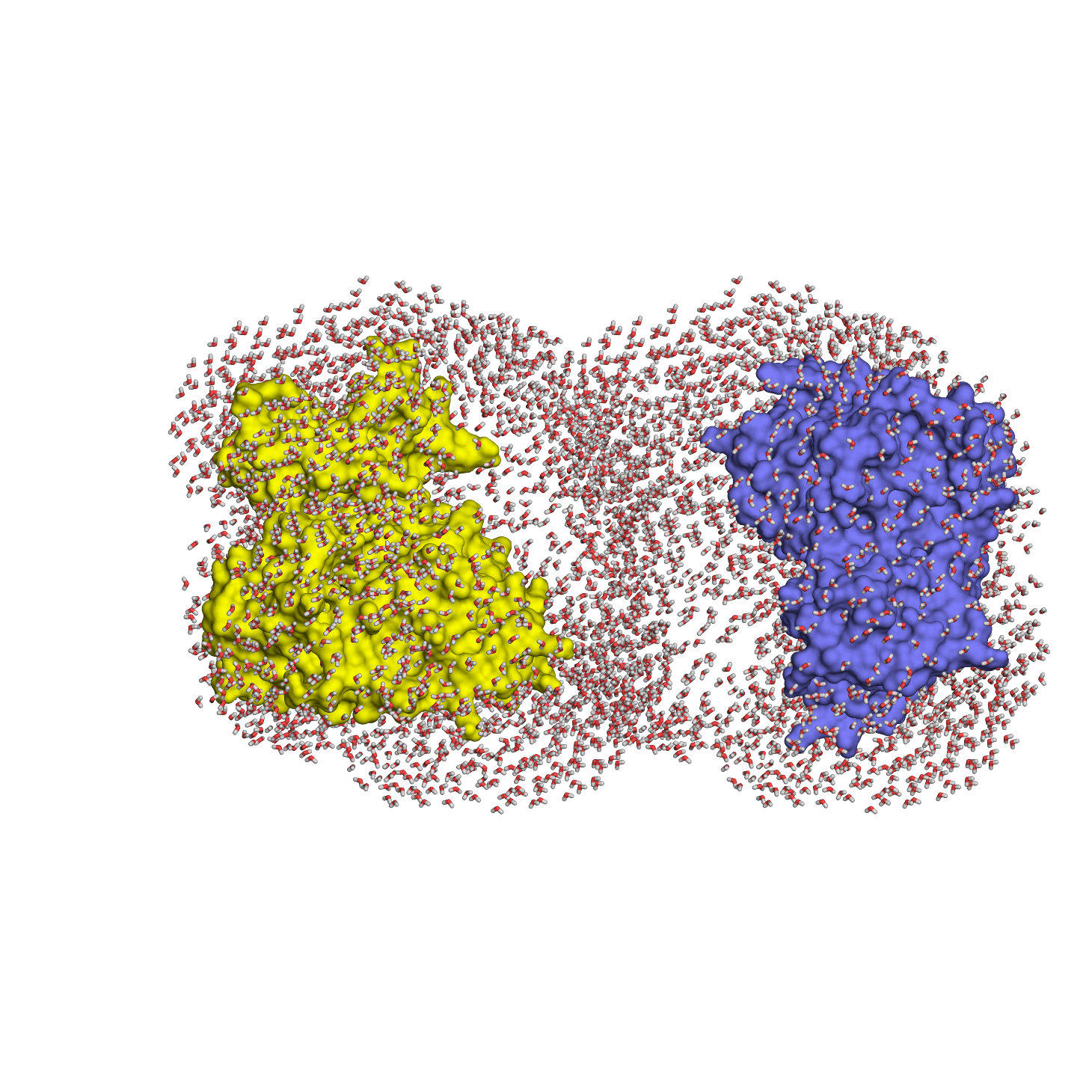 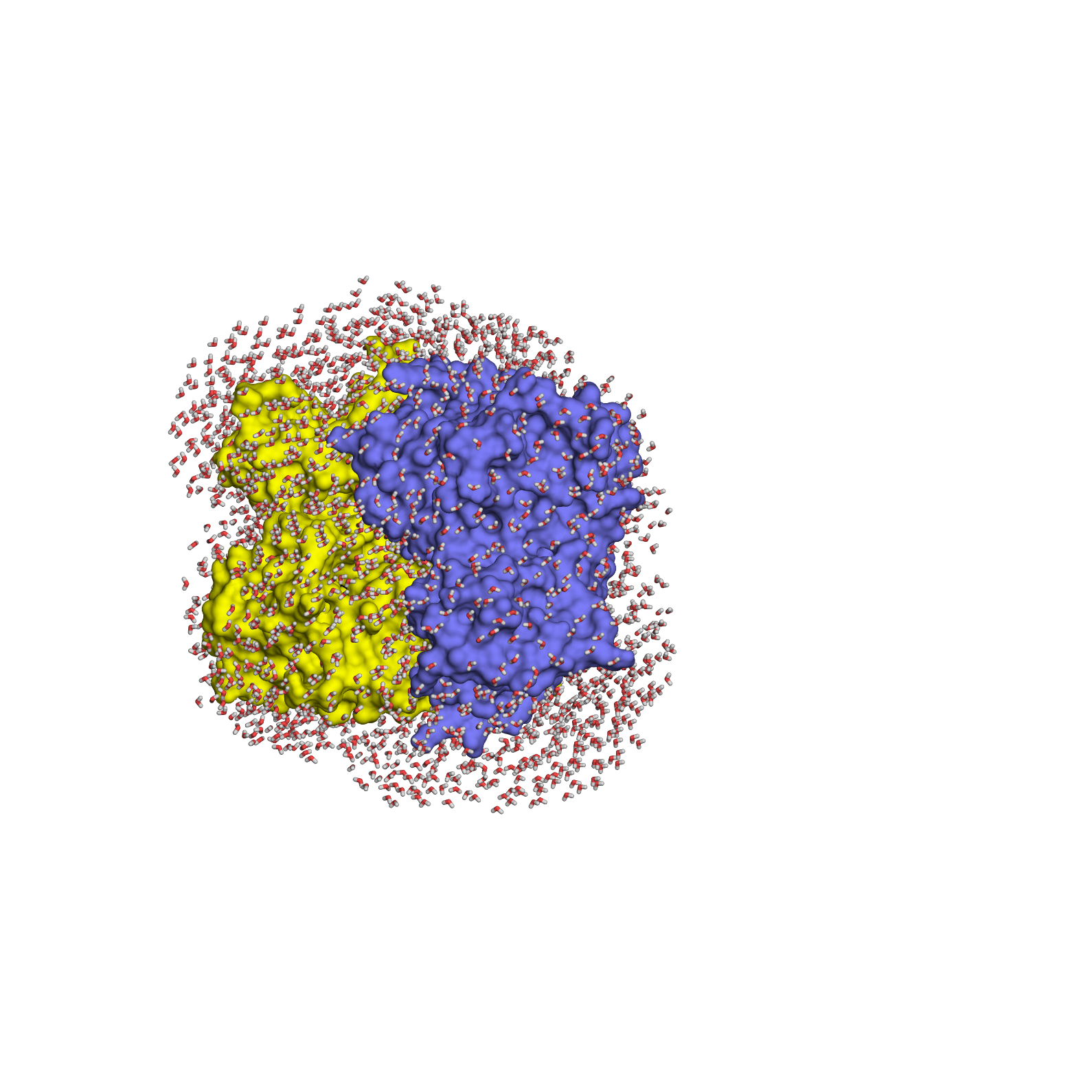 Figure 8.5
a
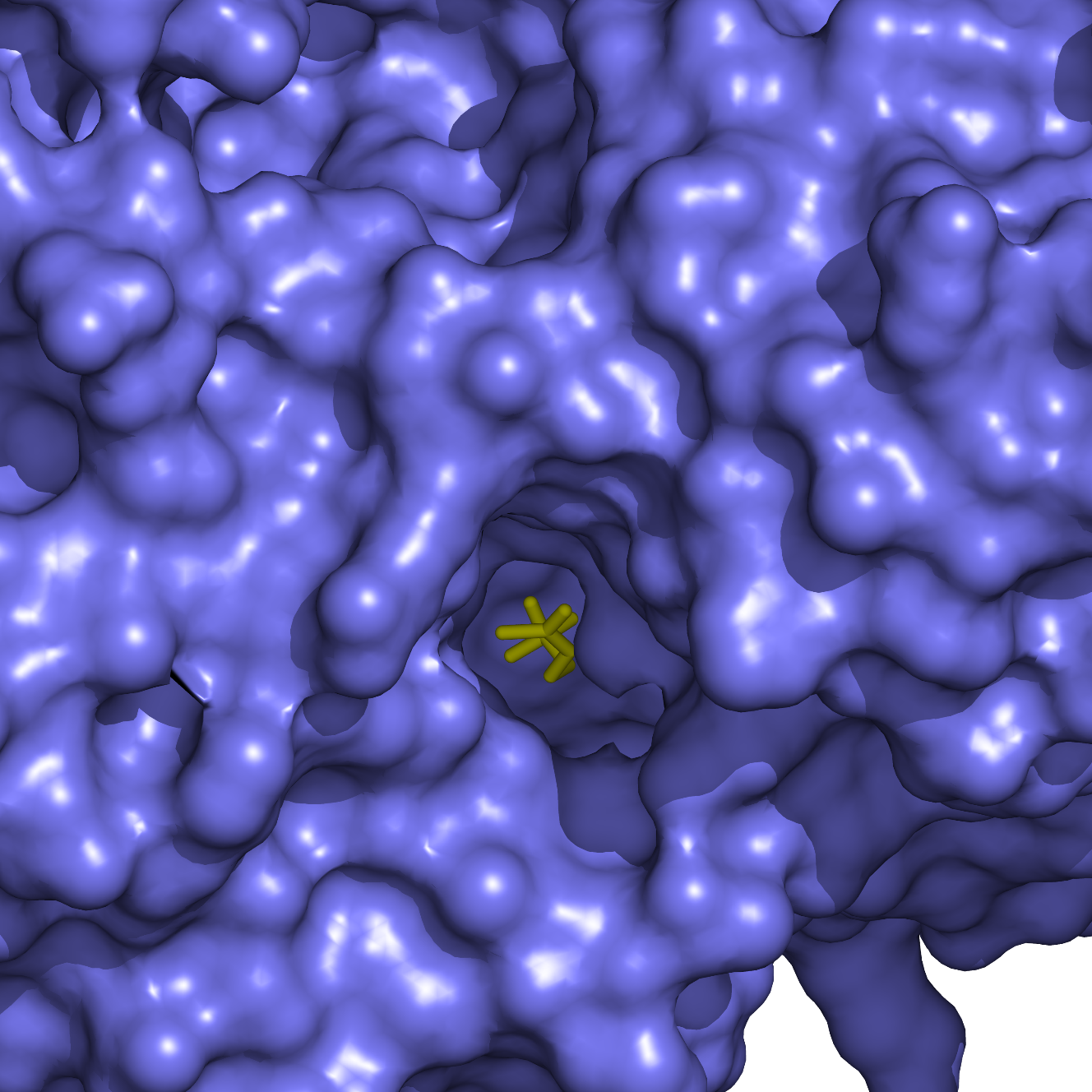 Figure 8.6
b
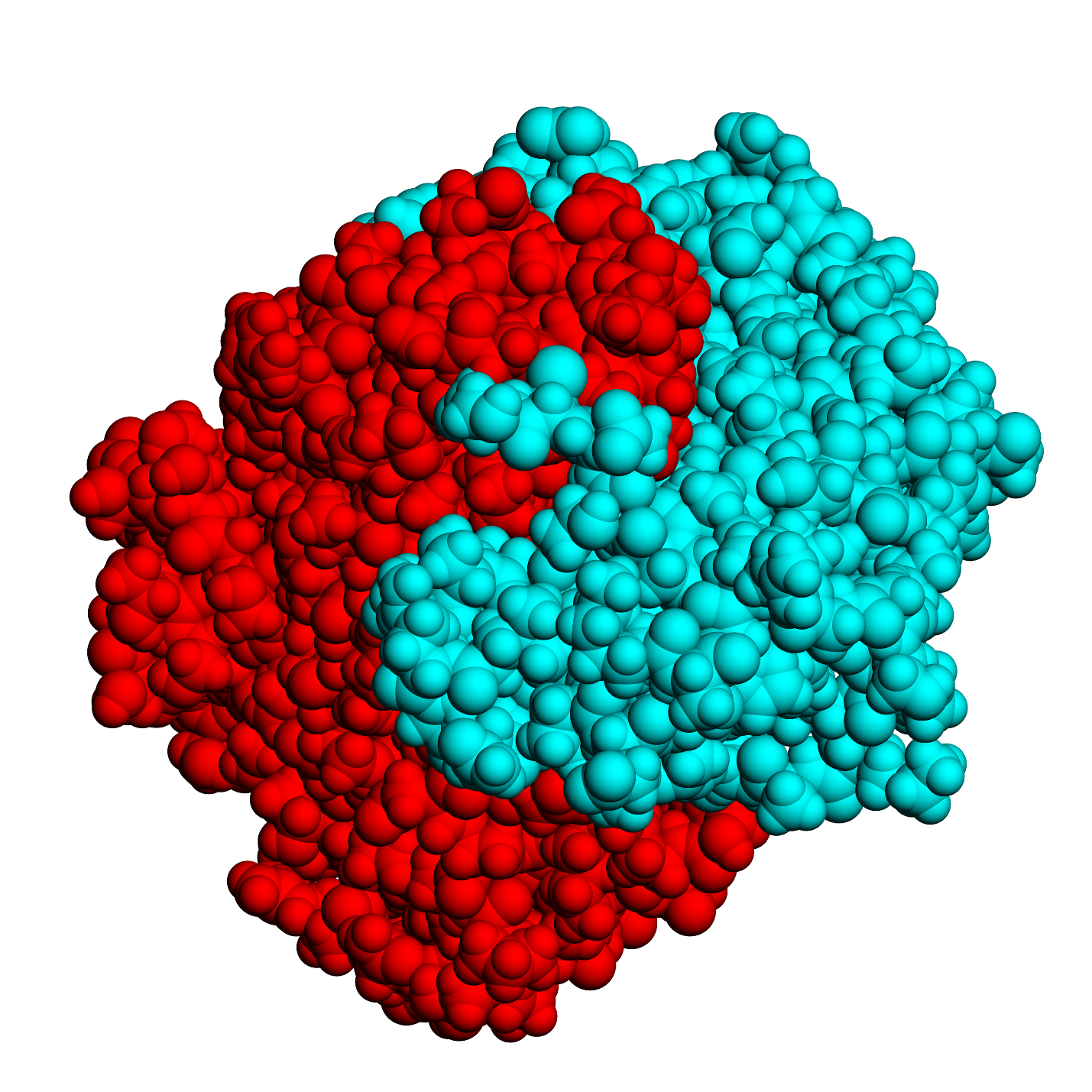 a
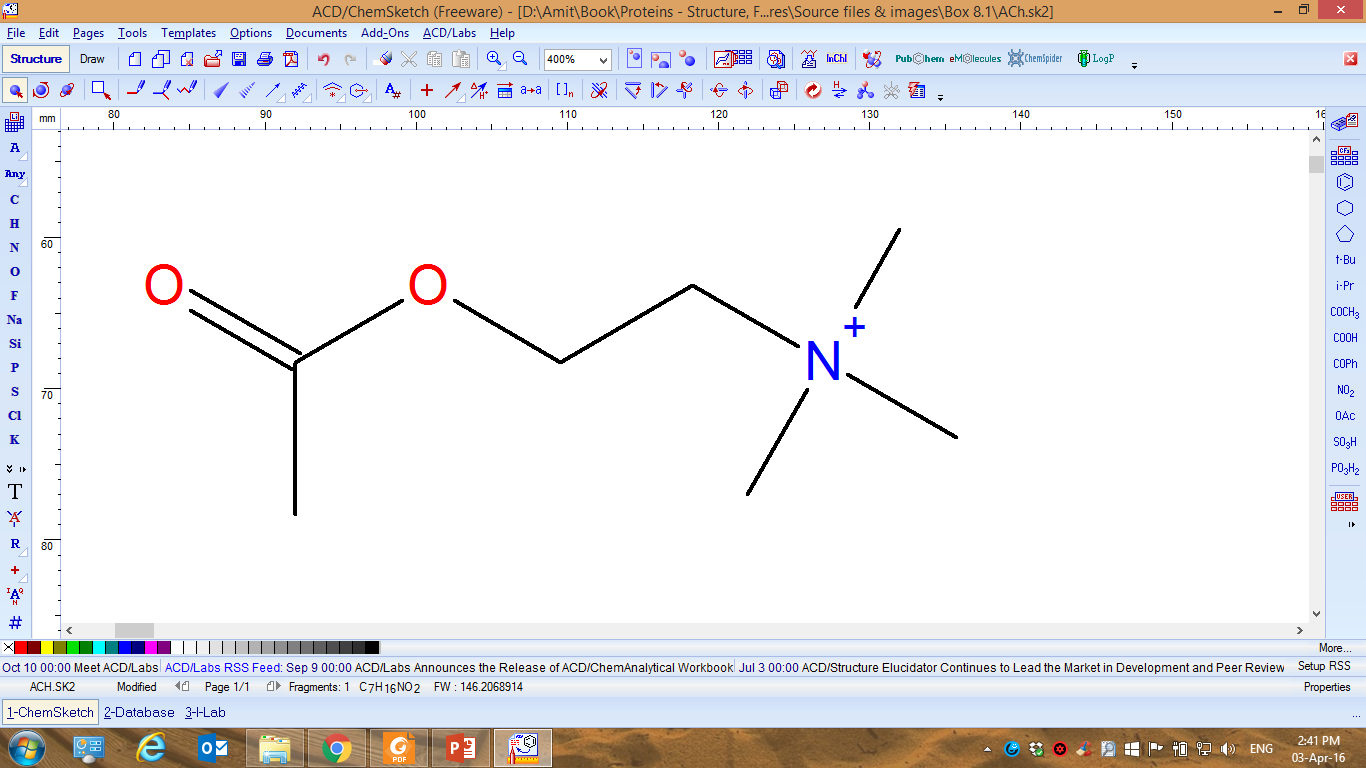 Figure 8.7
b
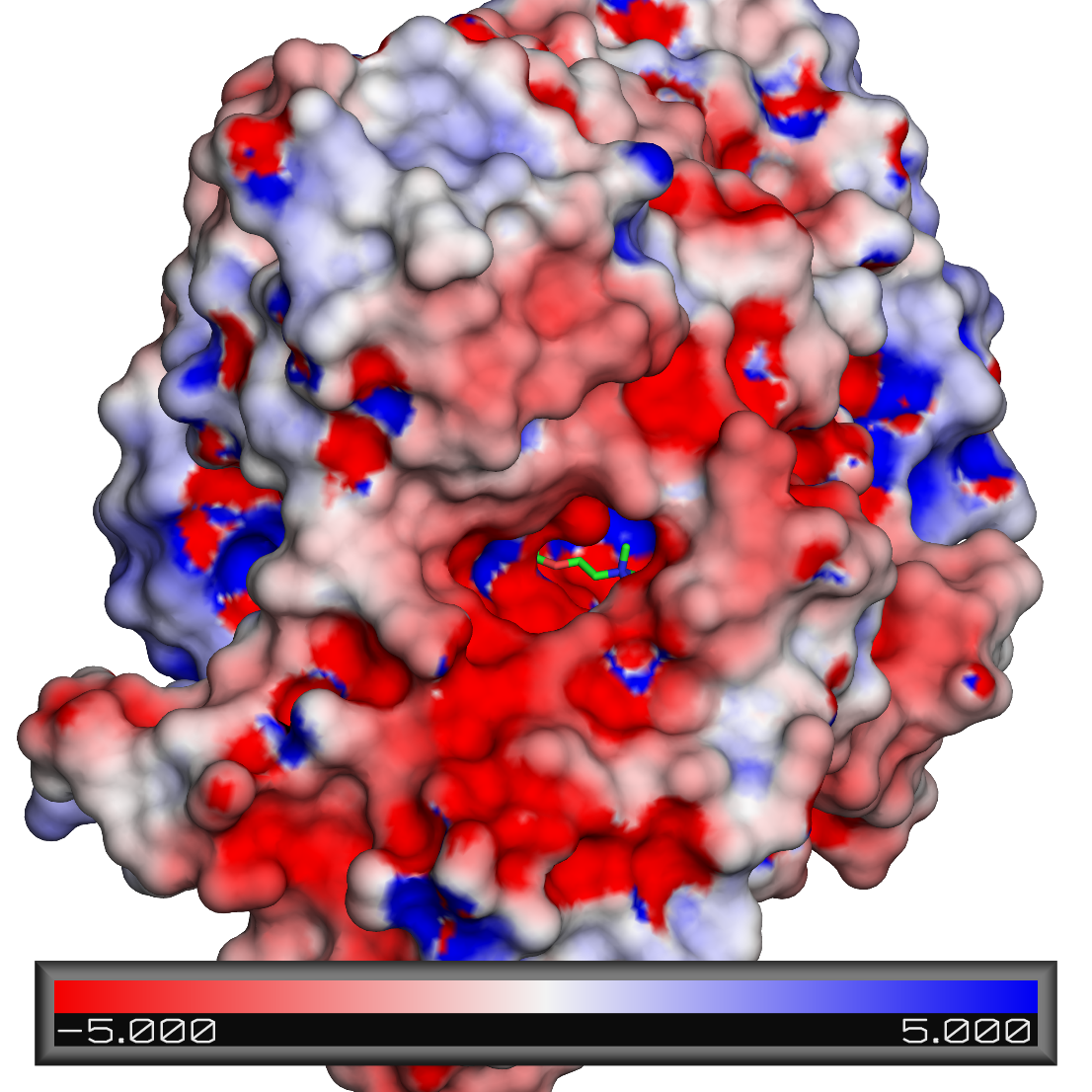 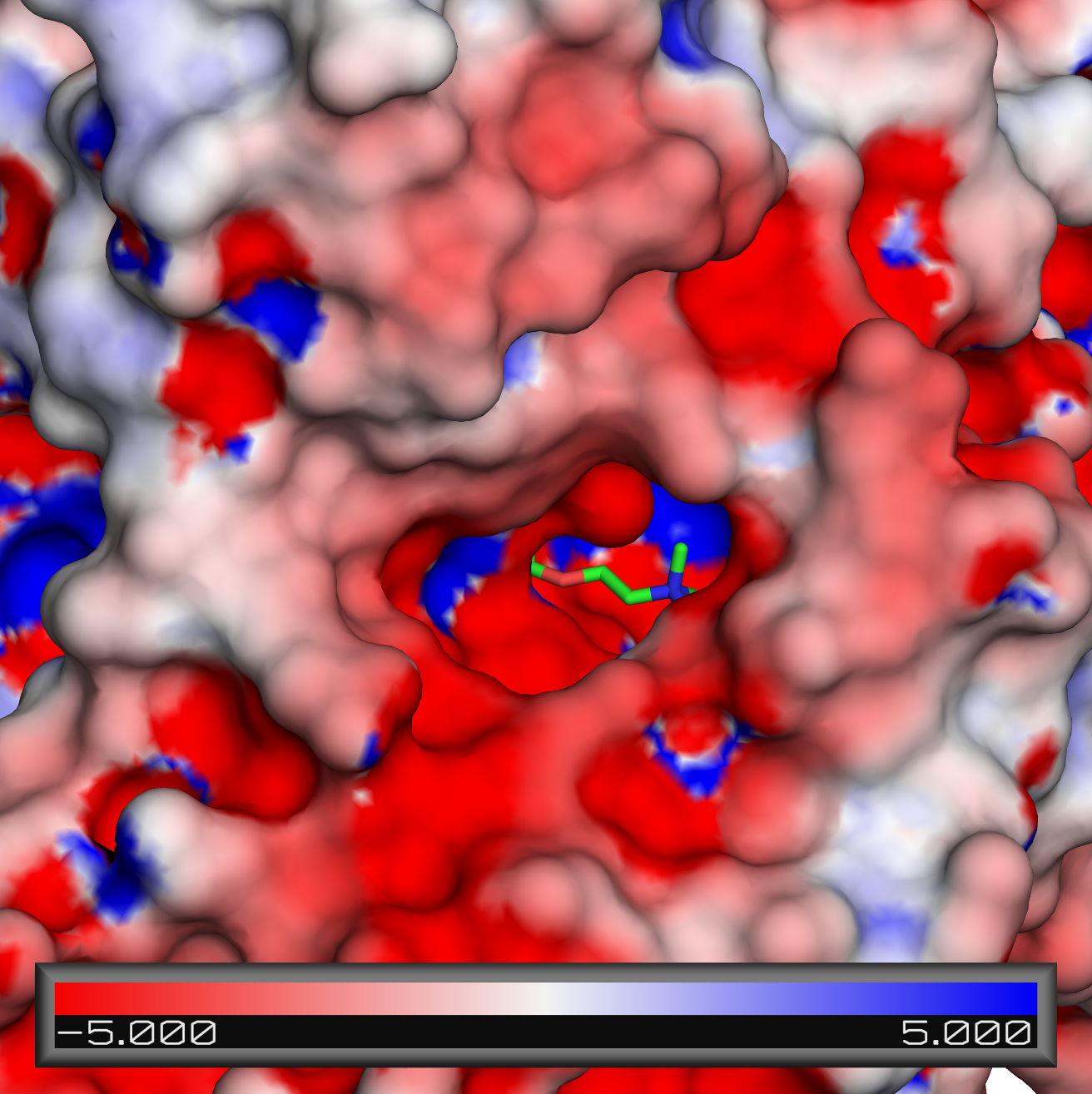 c
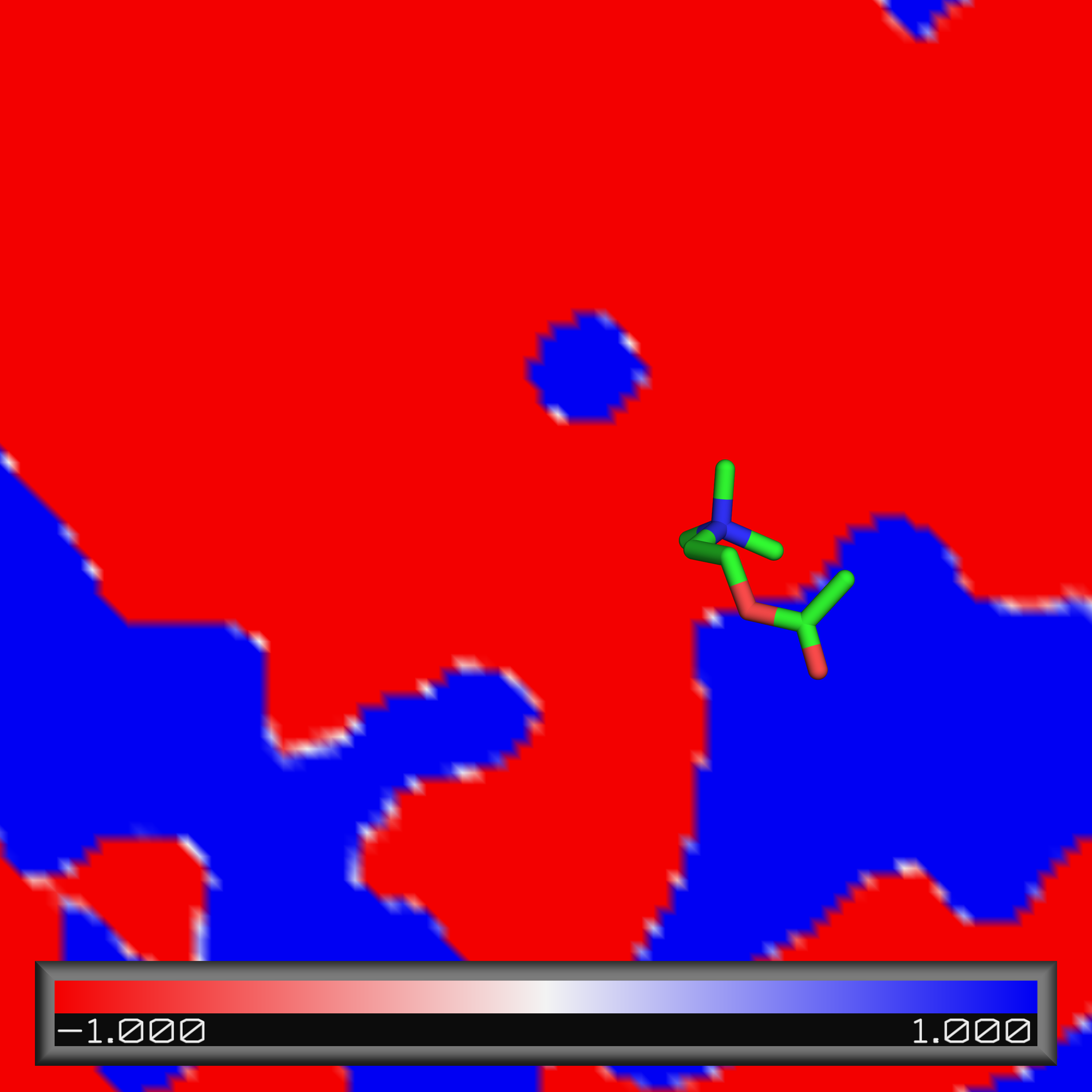 d
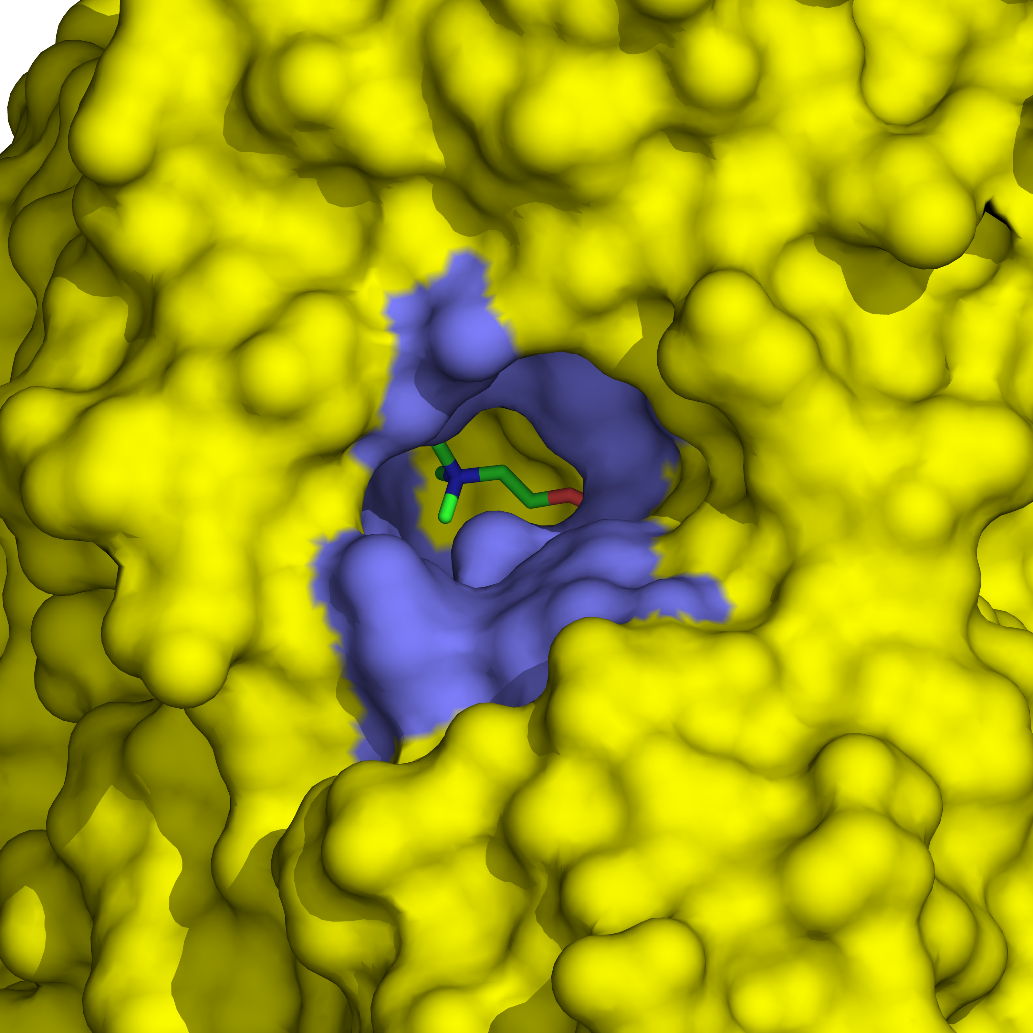 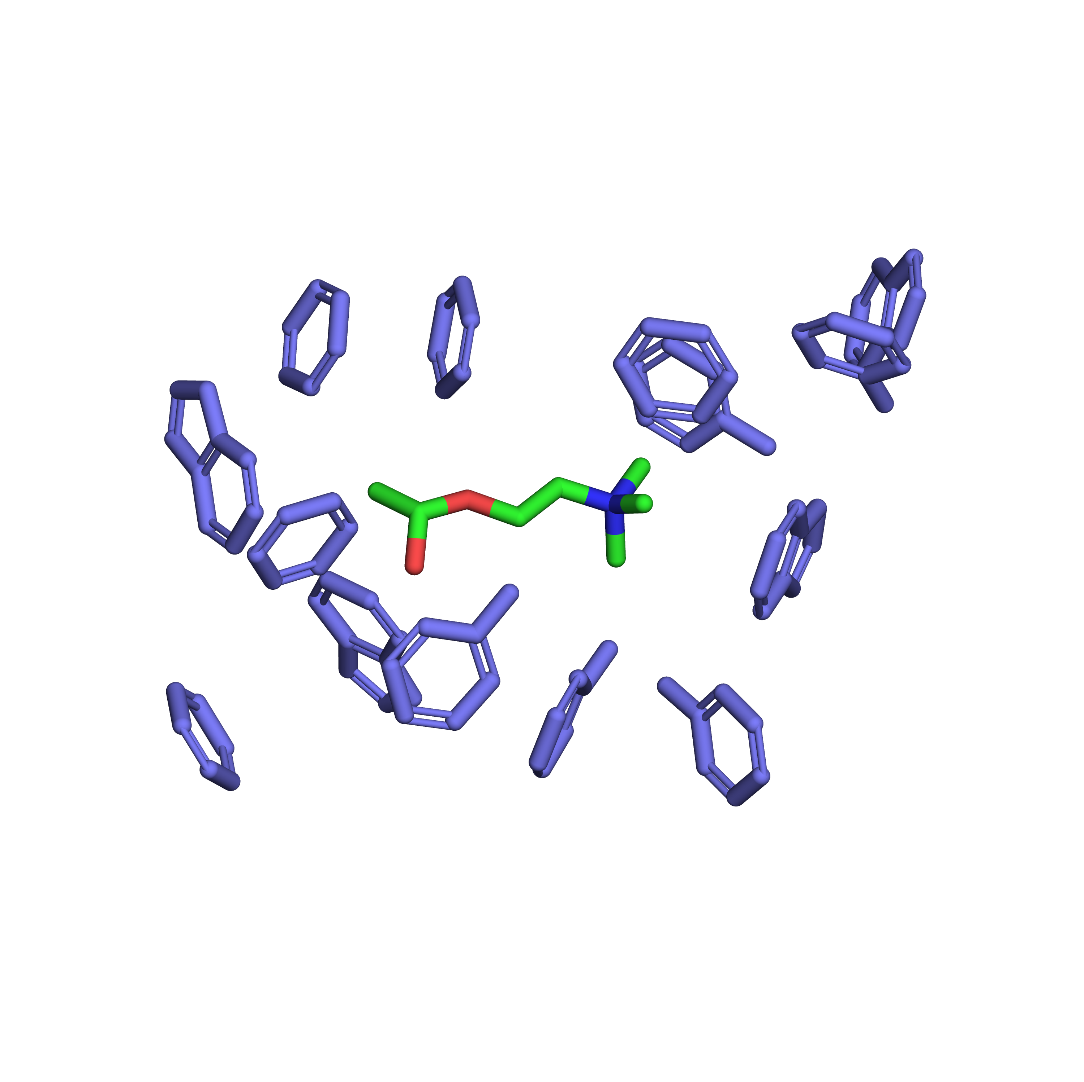 180º
W-84
a
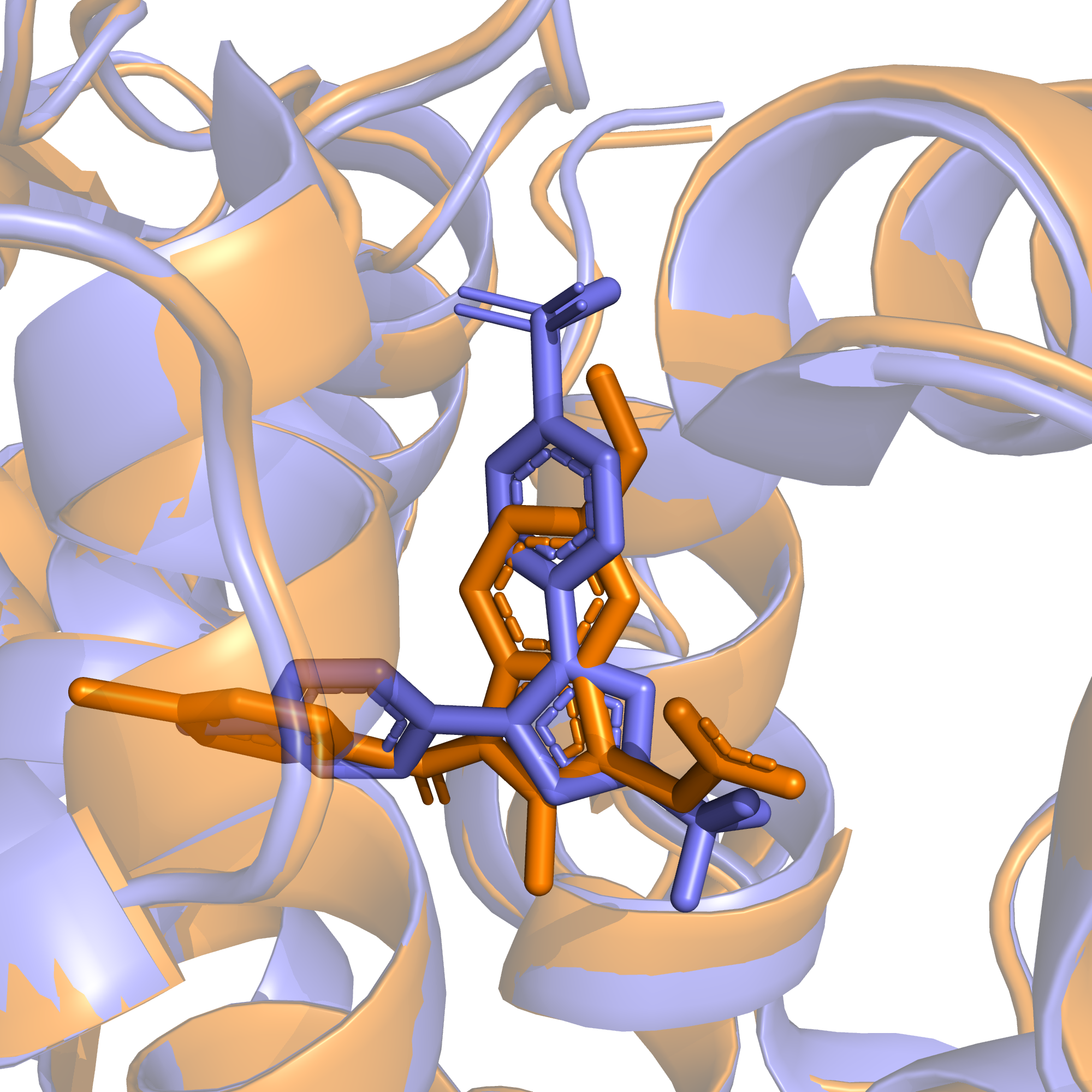 Figure 8.8
b
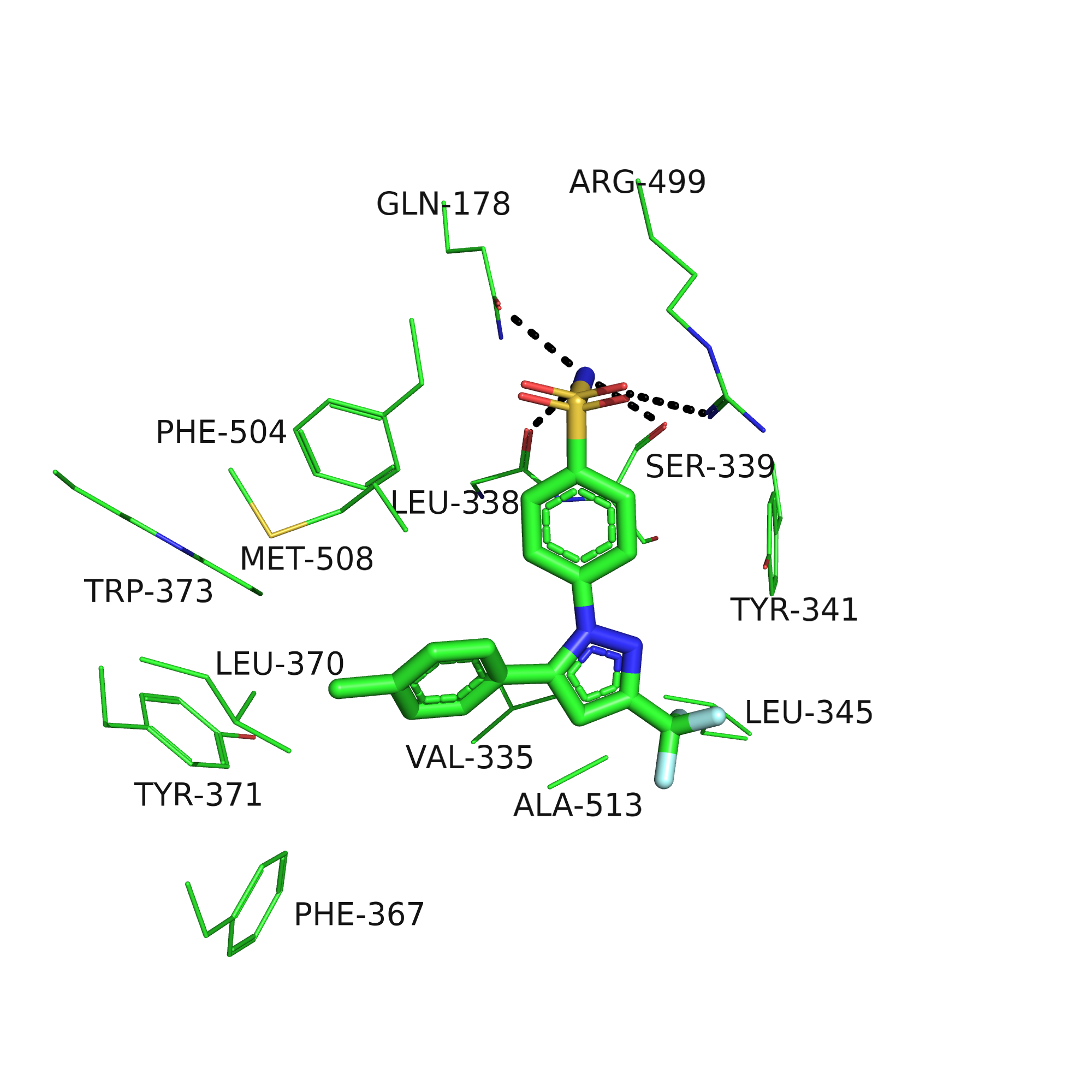 c
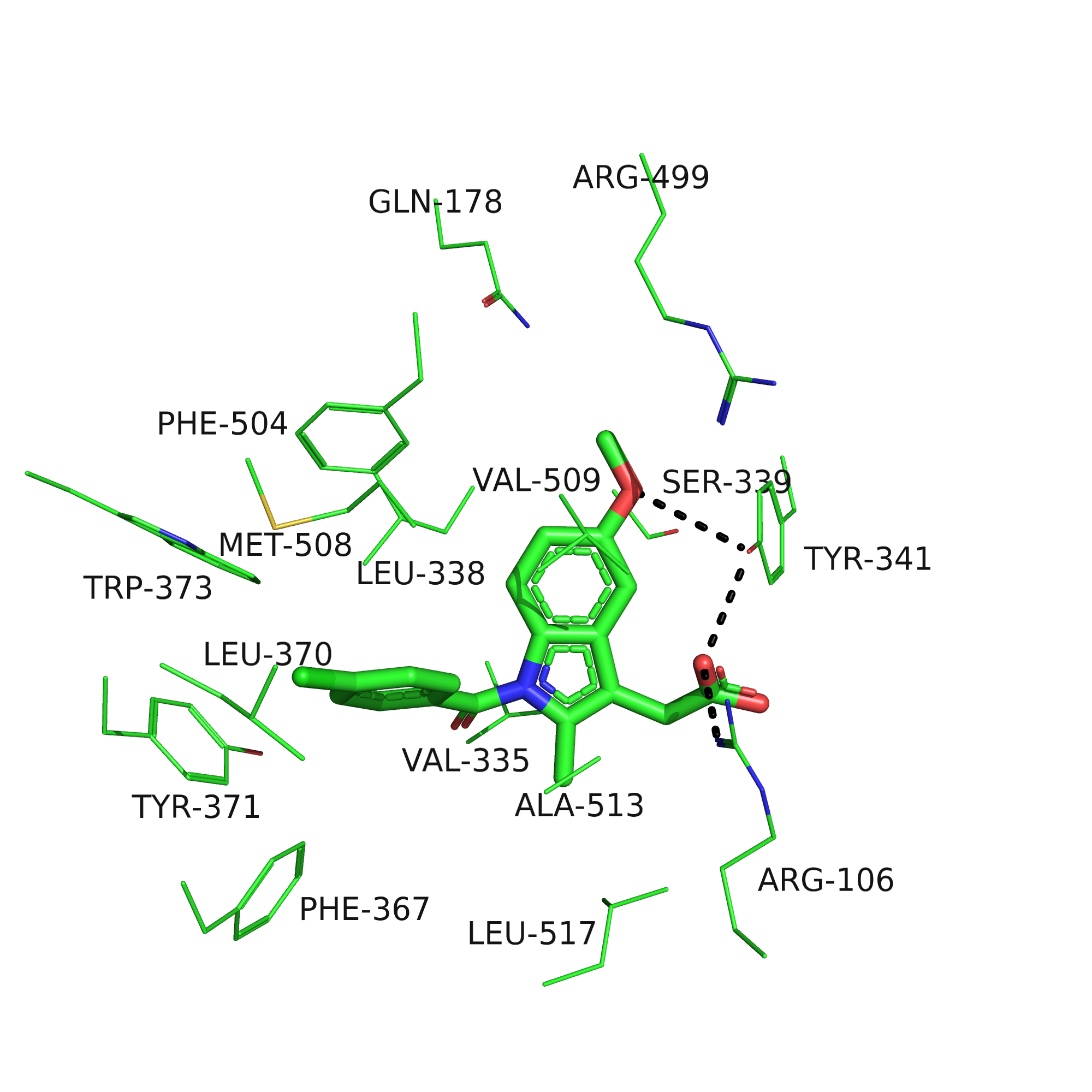 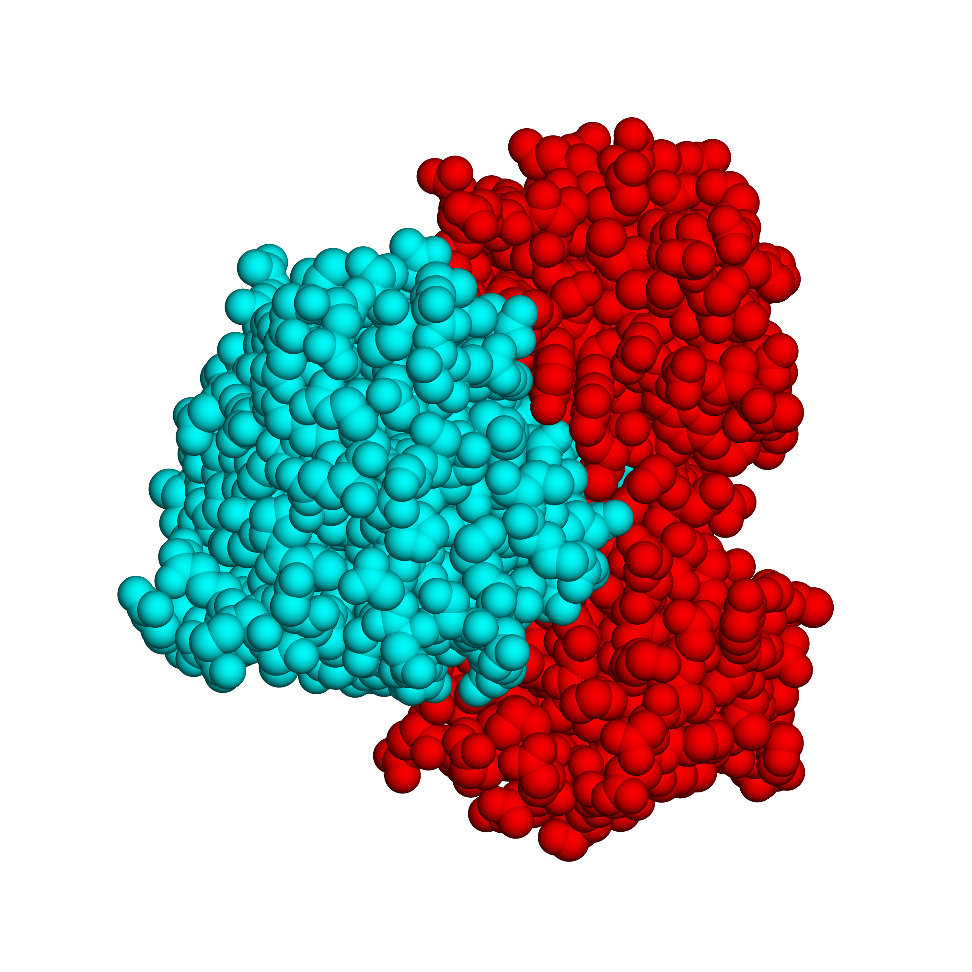 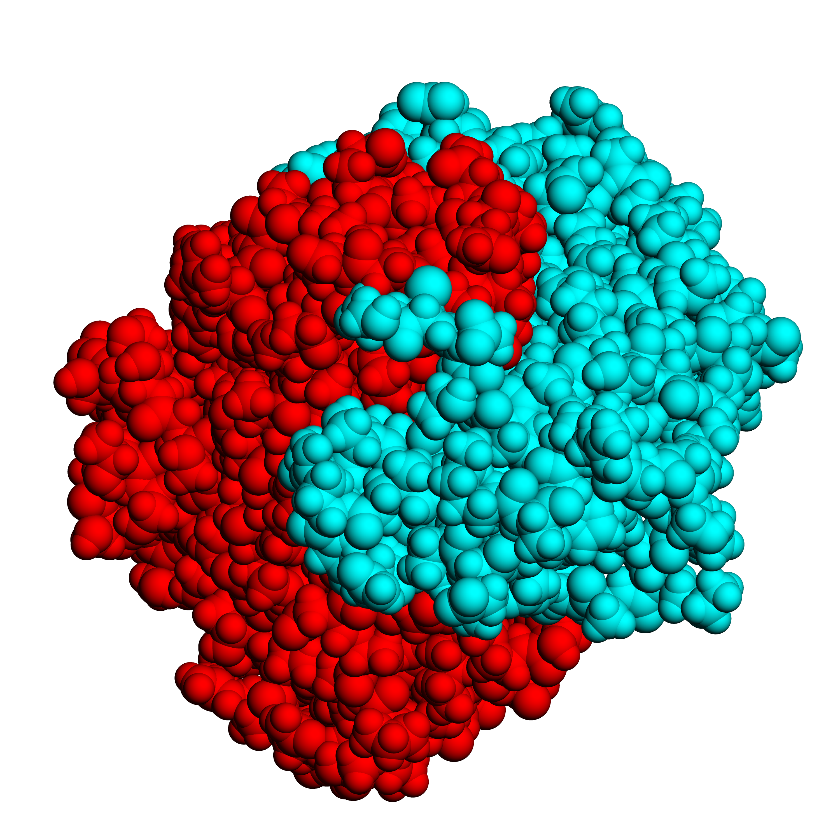 Figure 8.9
a
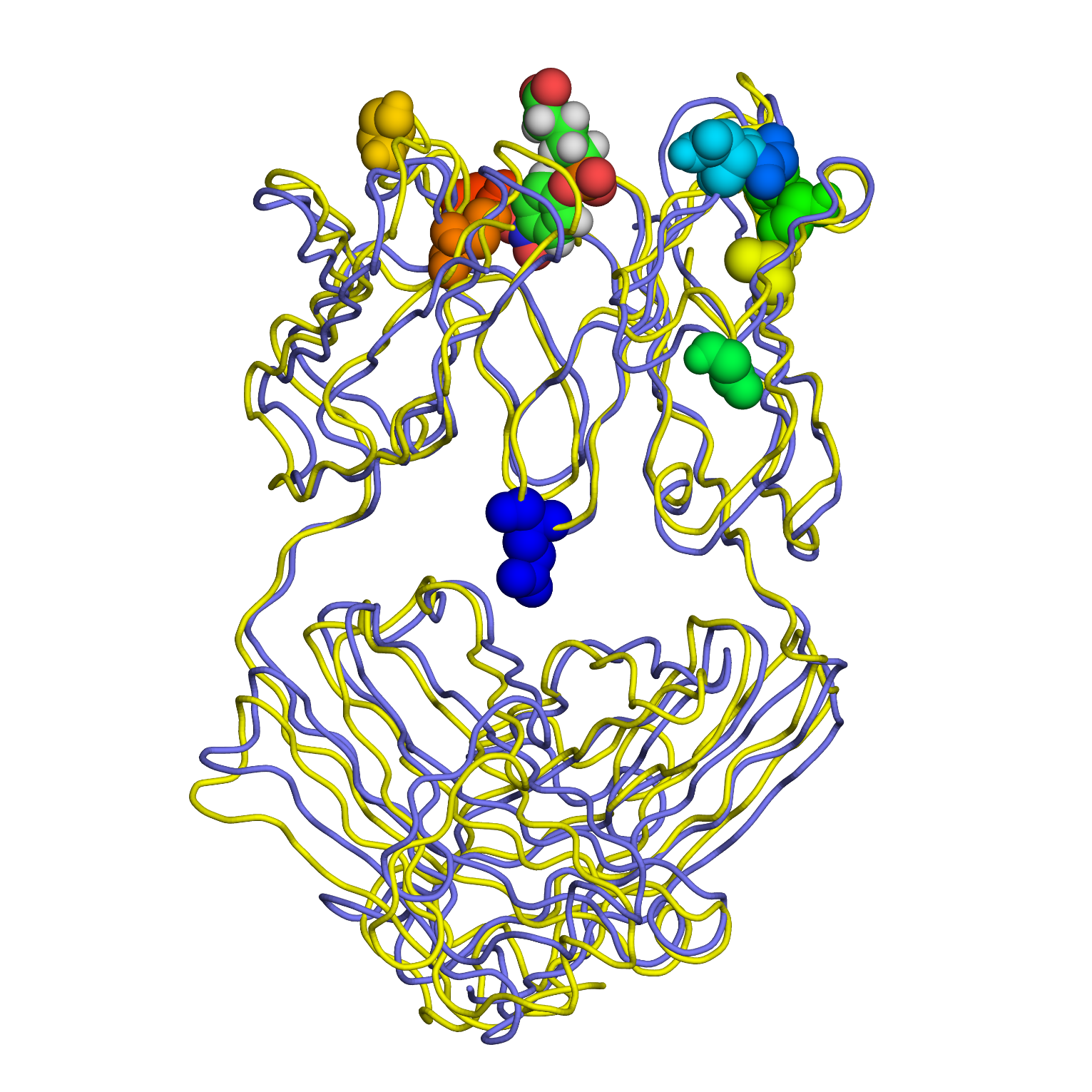 VH
VL
Fab
CH1
CL
Figure 8.10
b
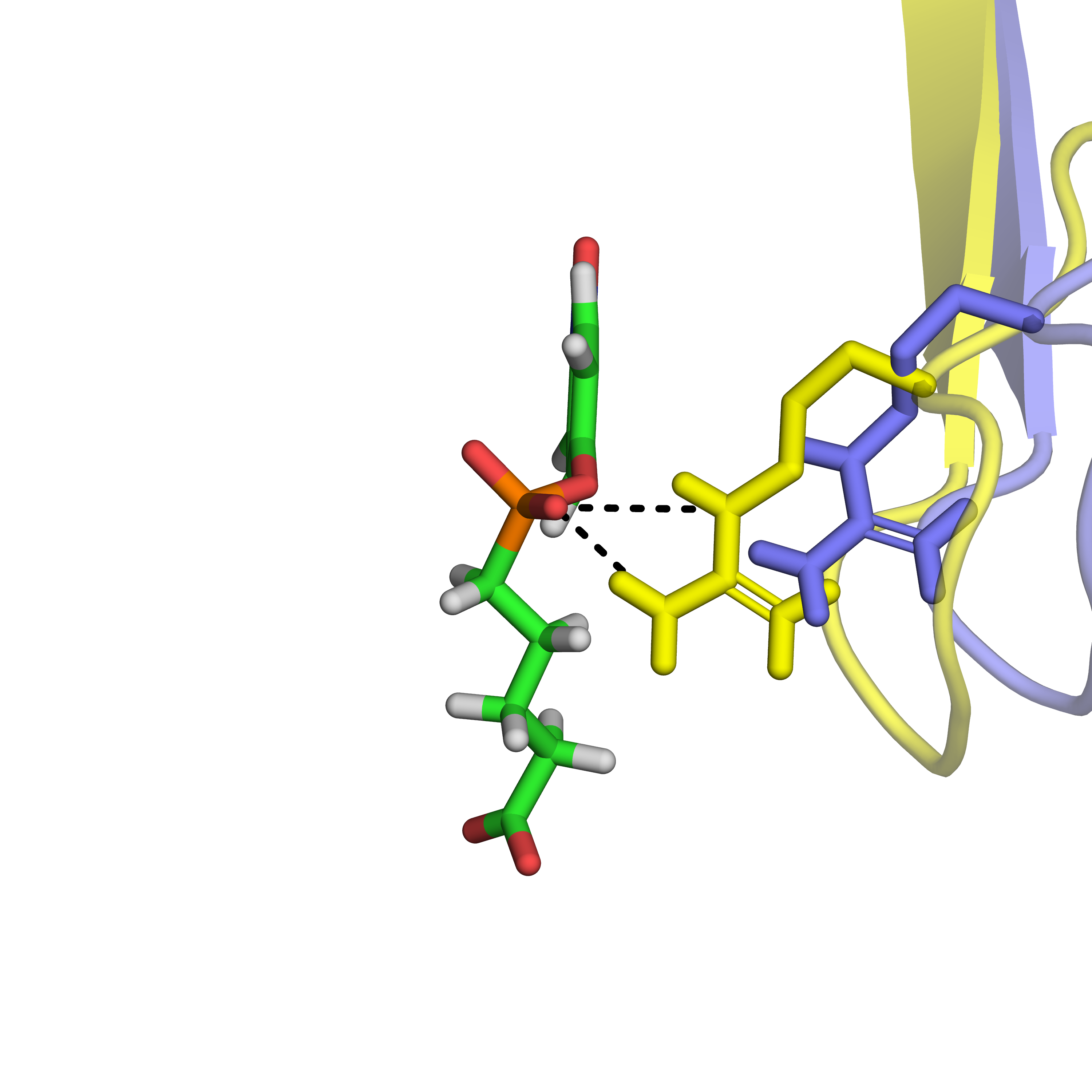 Antigen
Arg-96
Light chain
c
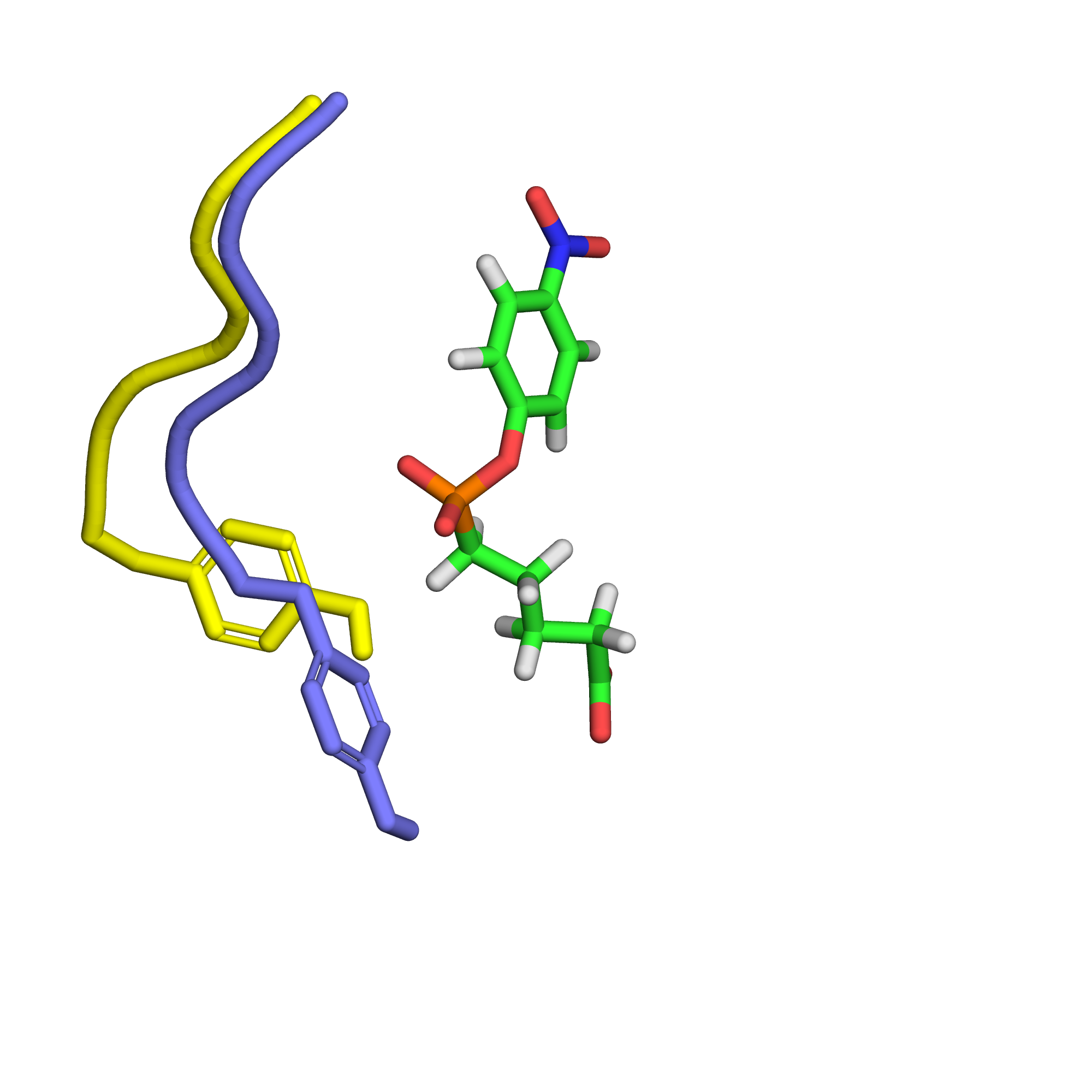 Heavy chain
Tyr-33
a
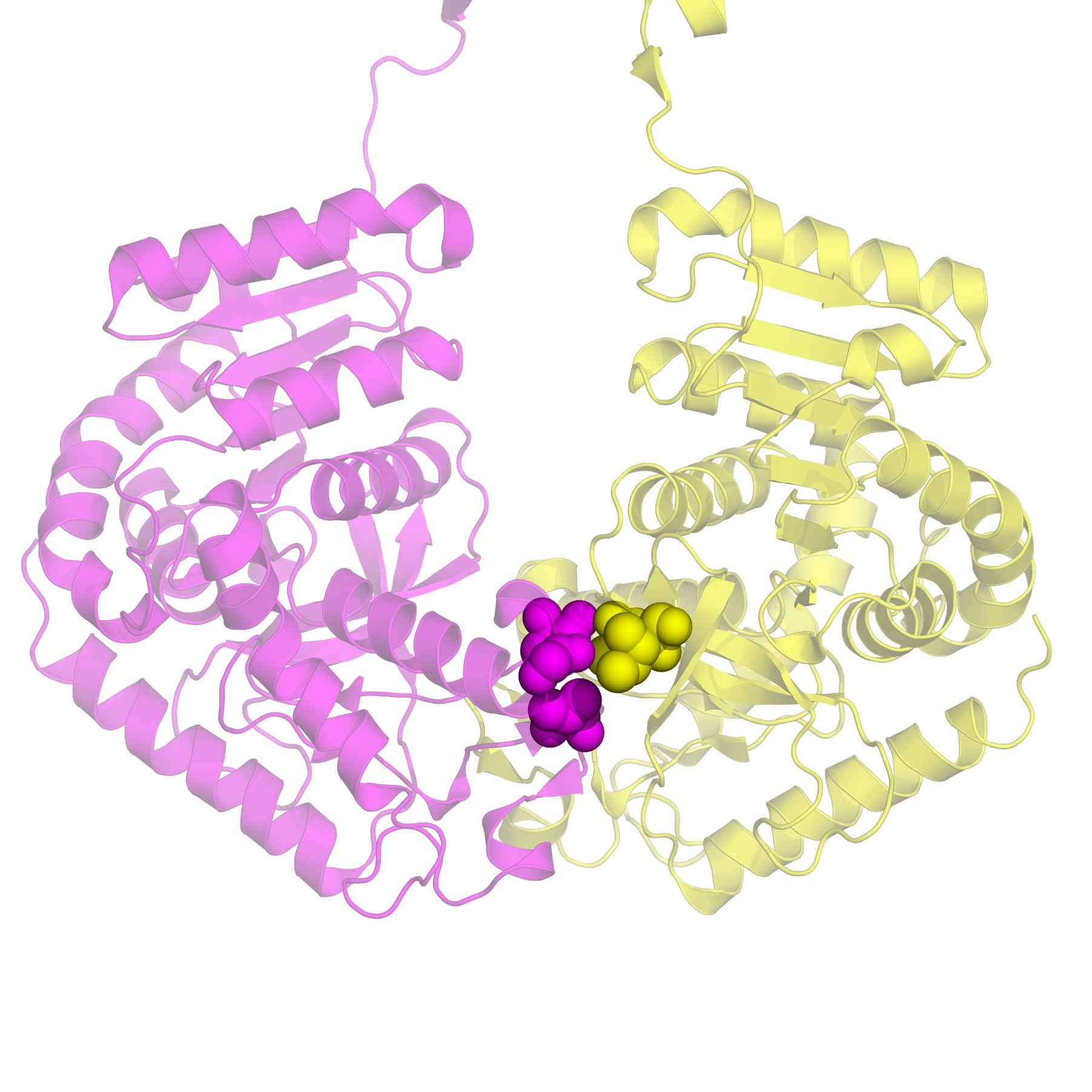 Figure 8.11
b
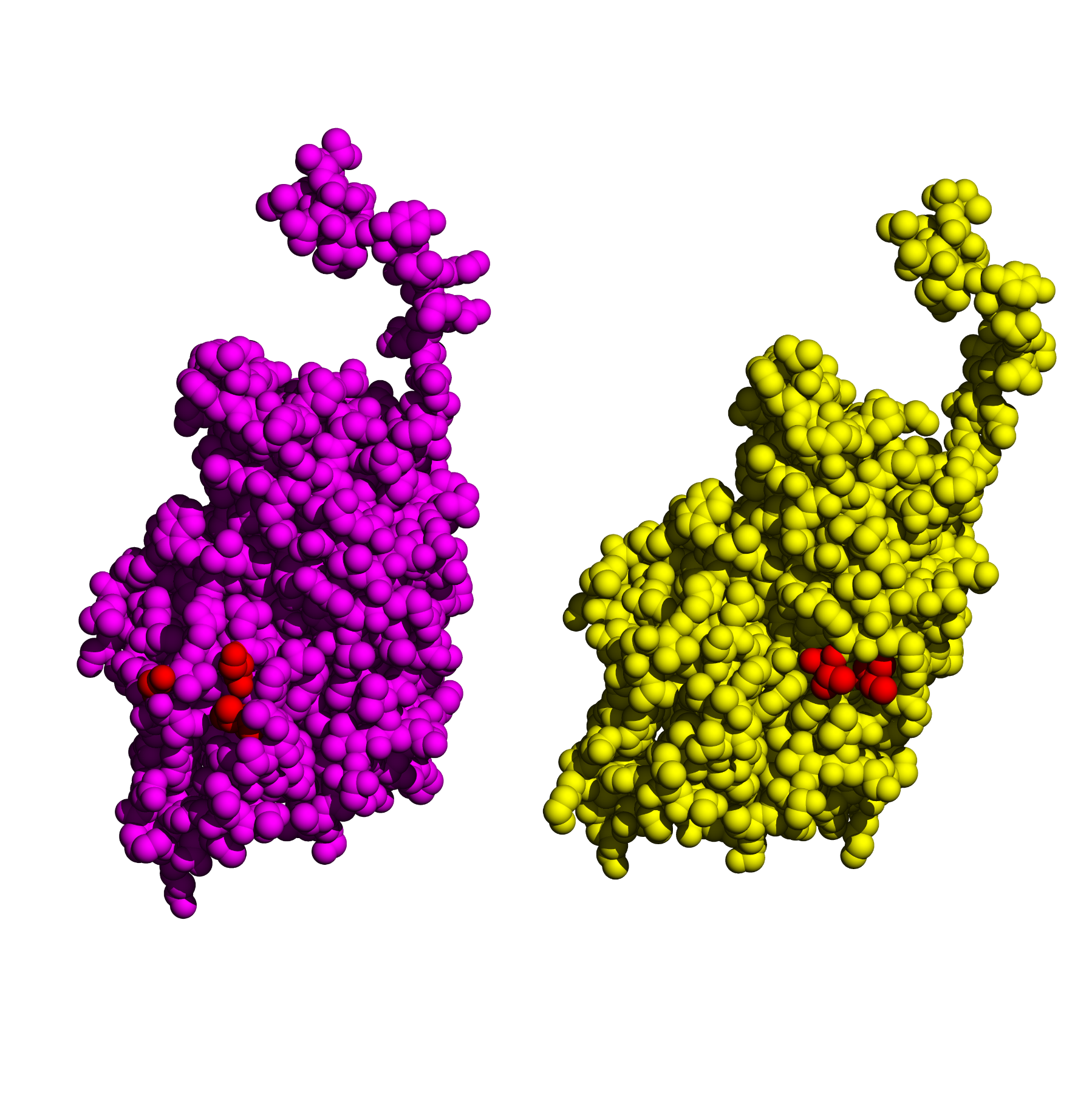 c
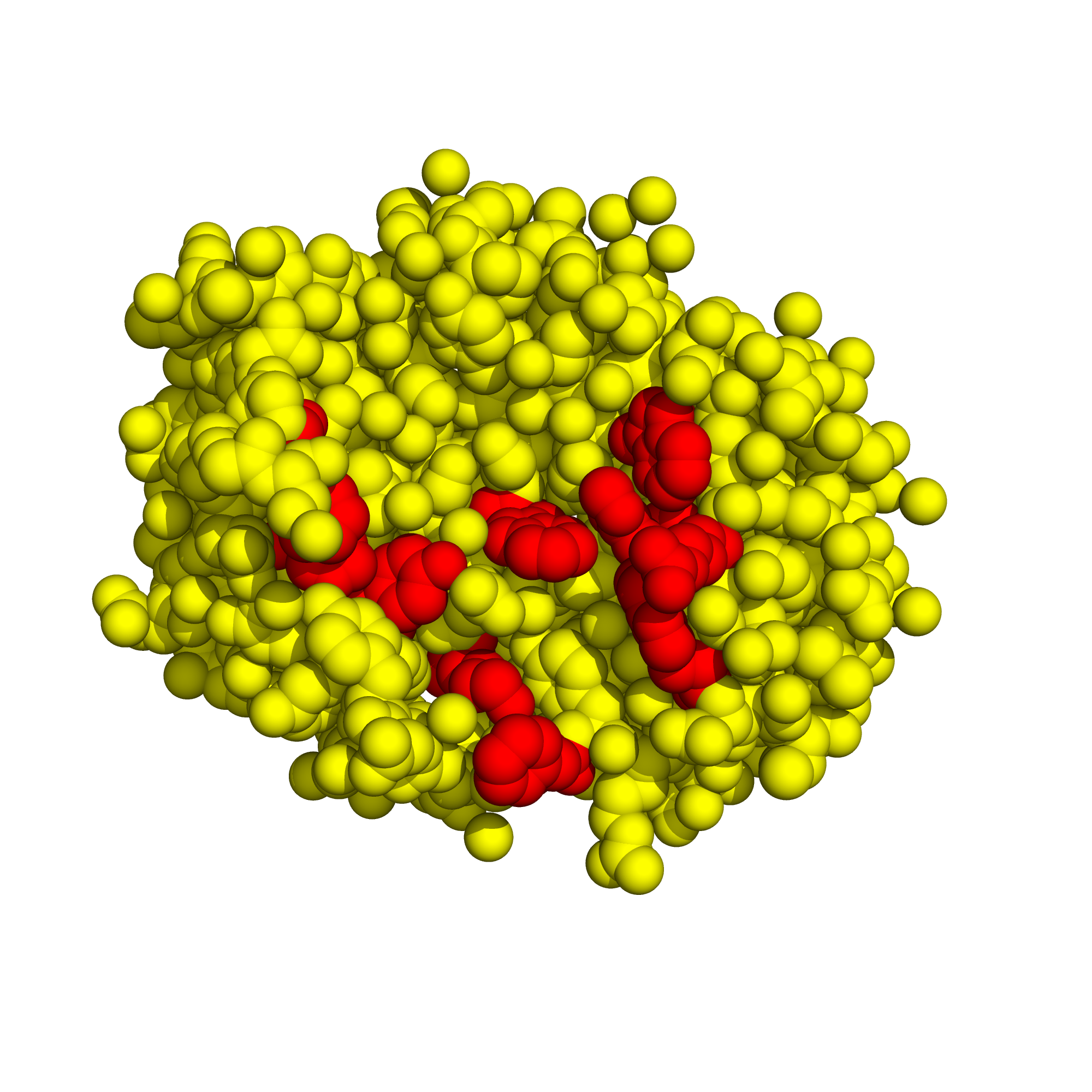 a
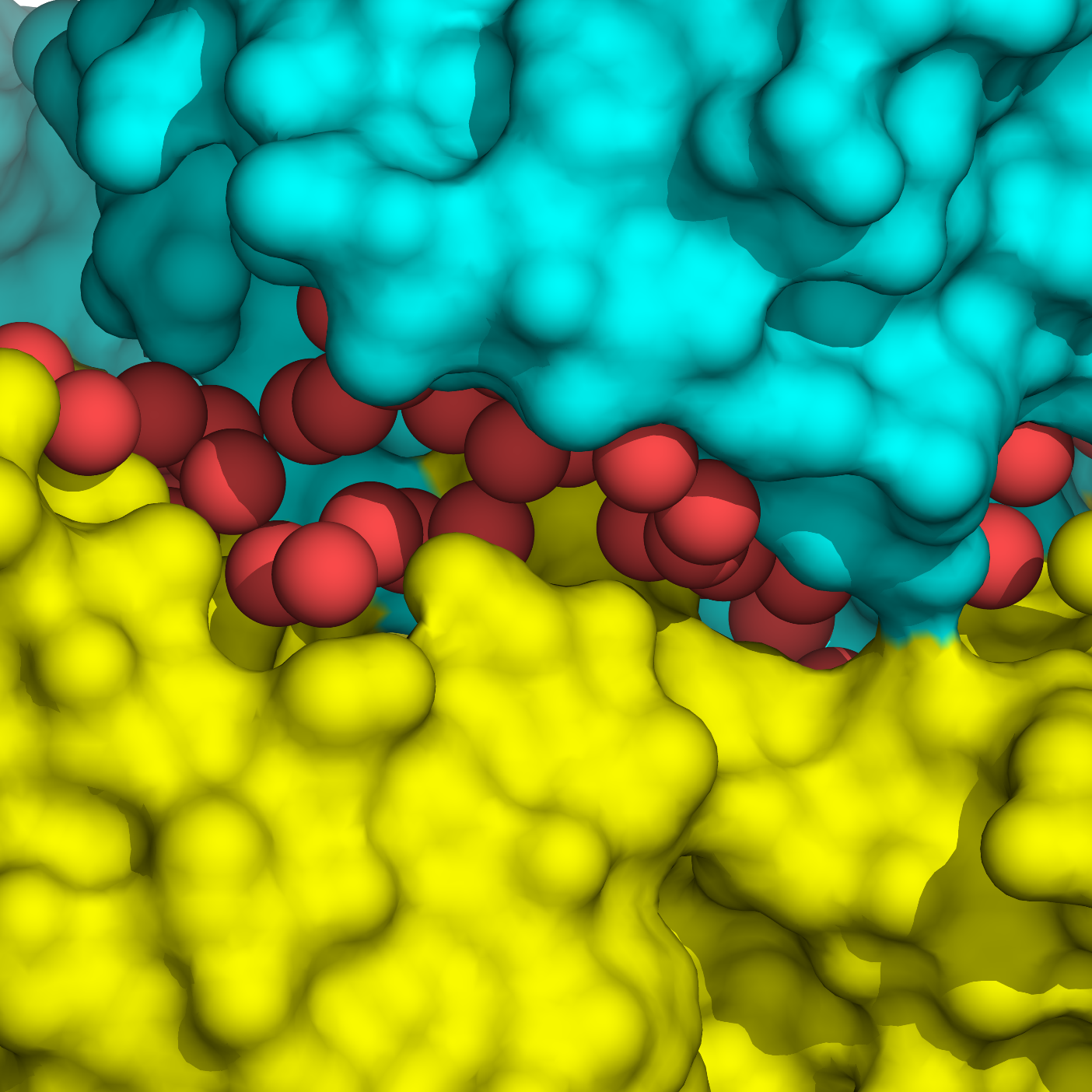 Figure 8.12
b
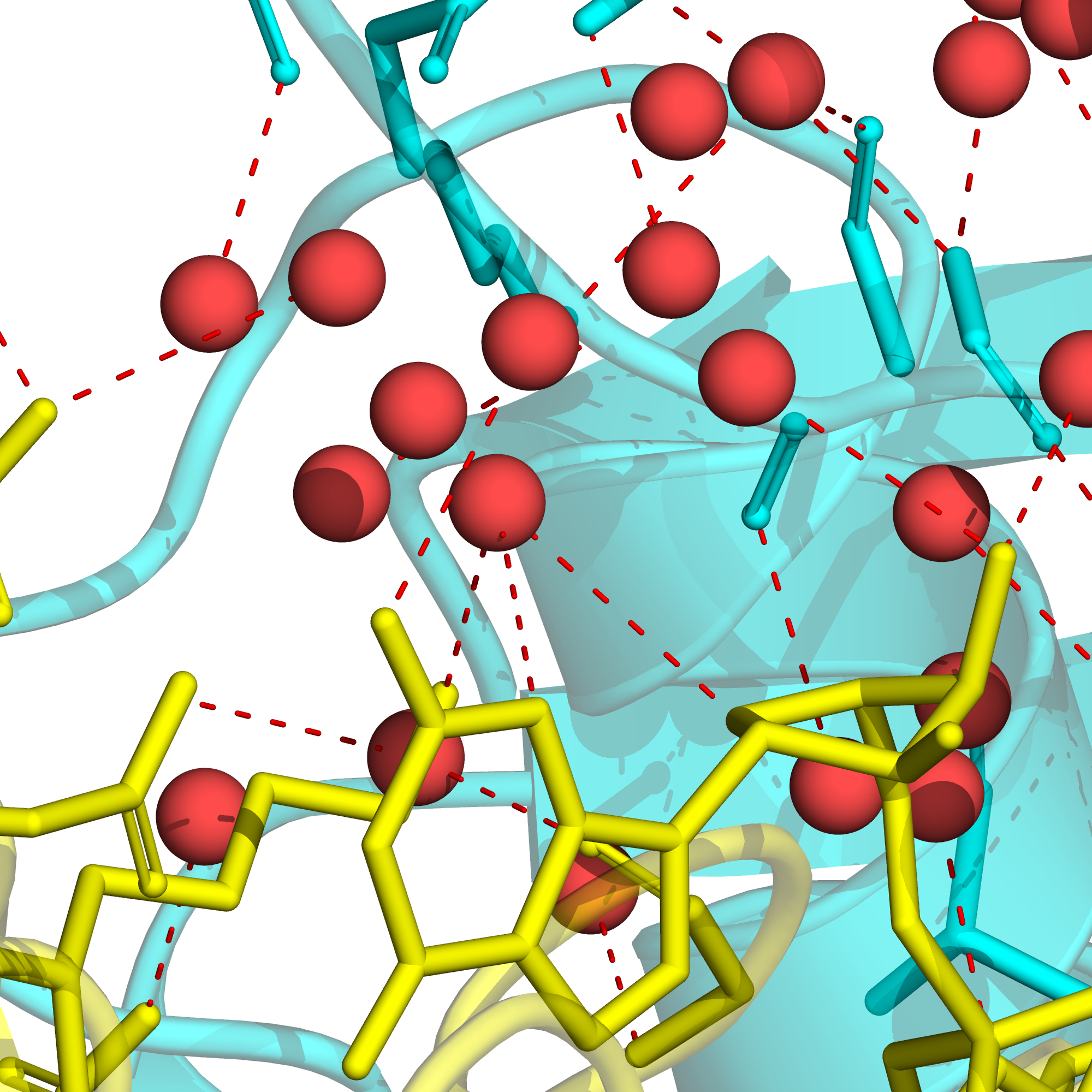 a
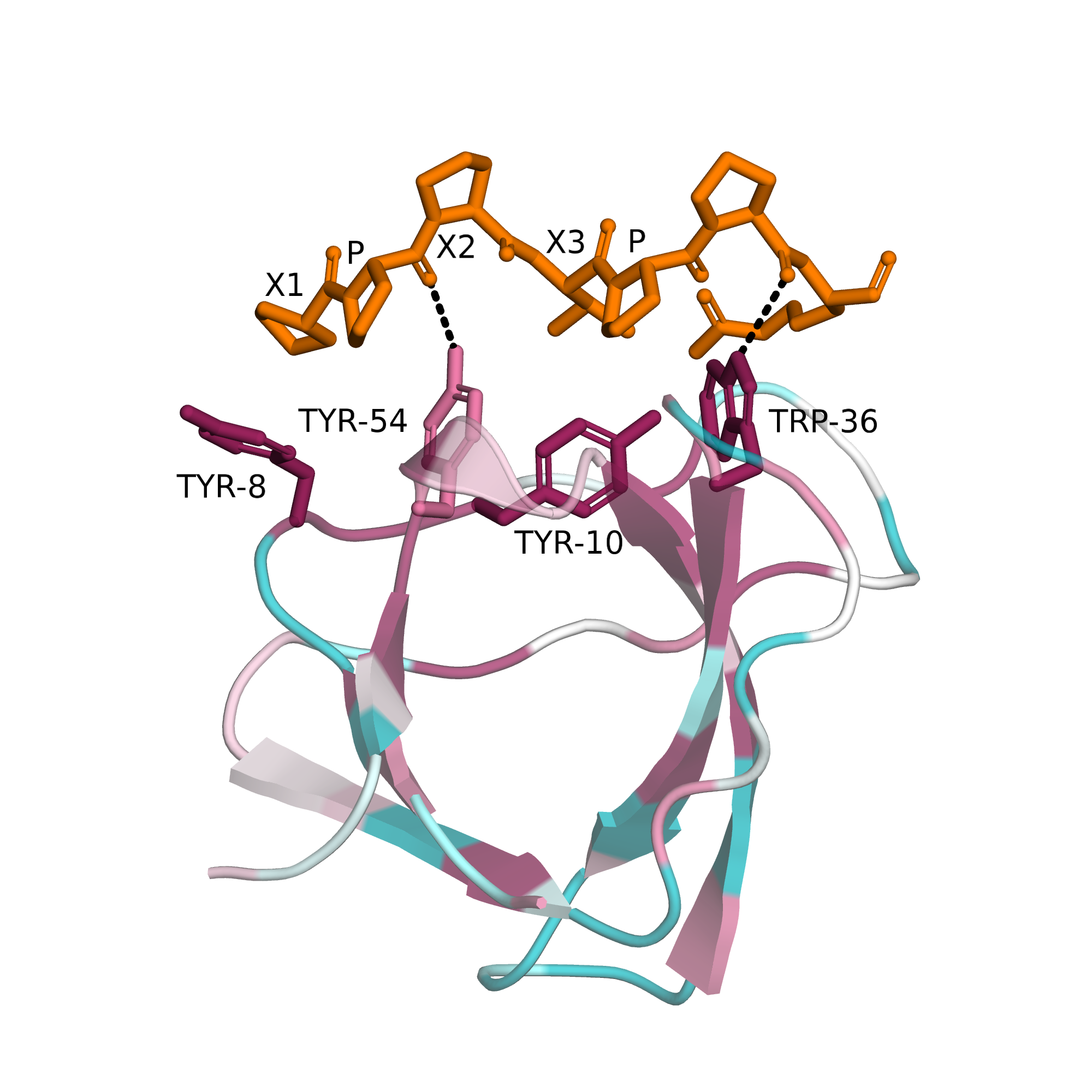 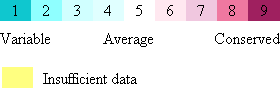 Figure 8.13
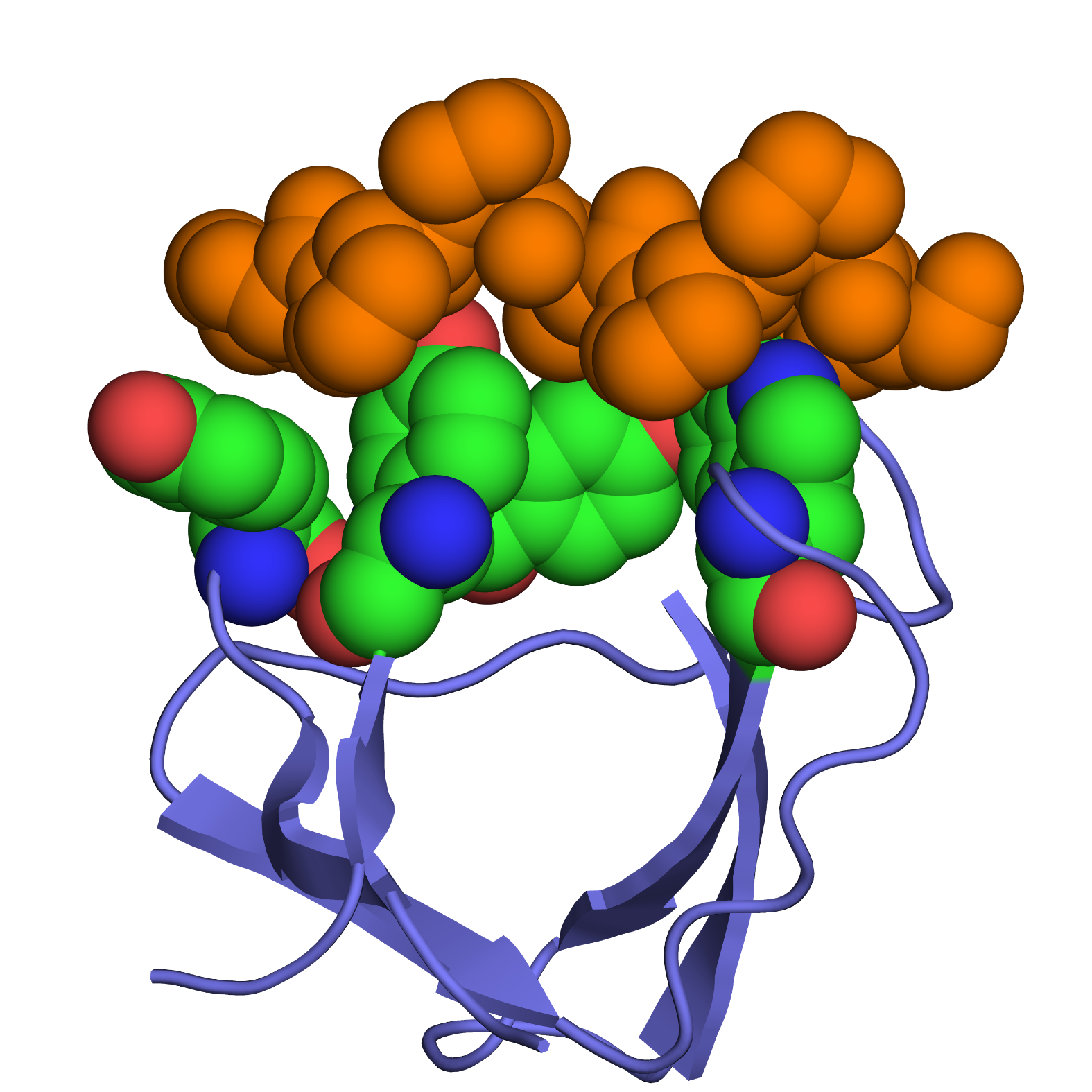 b
X2
X3
X1
P
P
Y-54
Y-10
W-36
Y-8
c
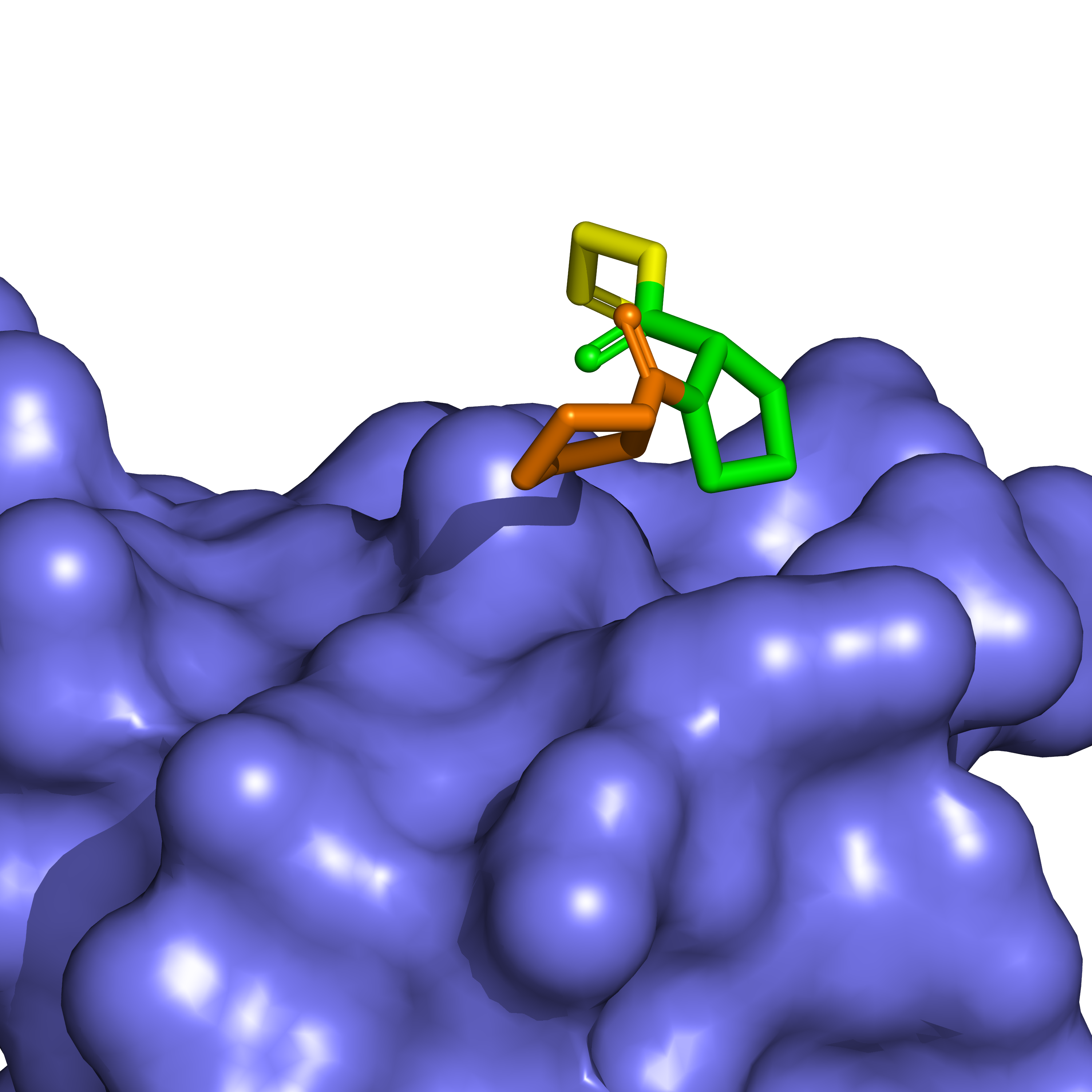 X2
P
X1
C
C
C
a
b
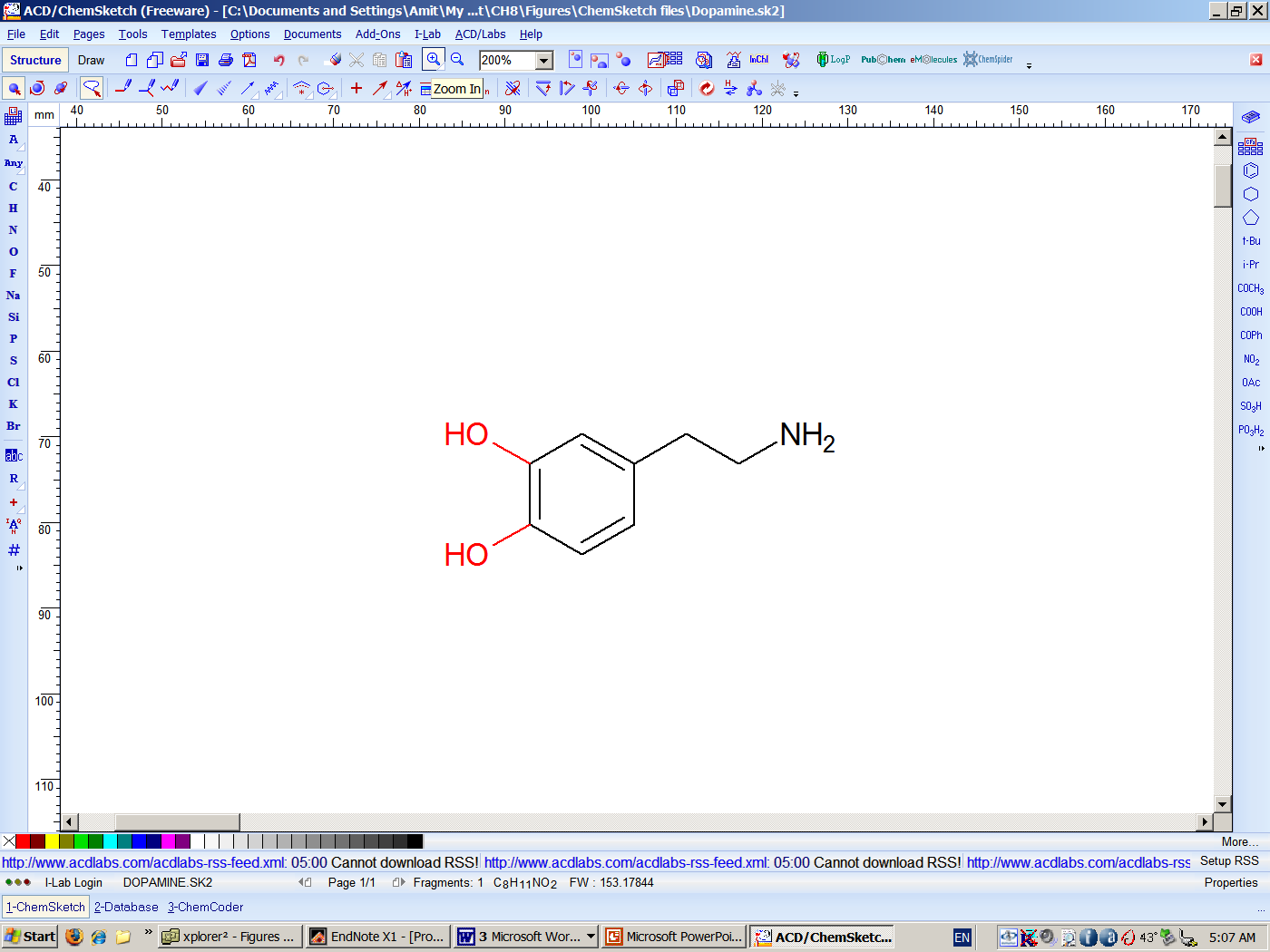 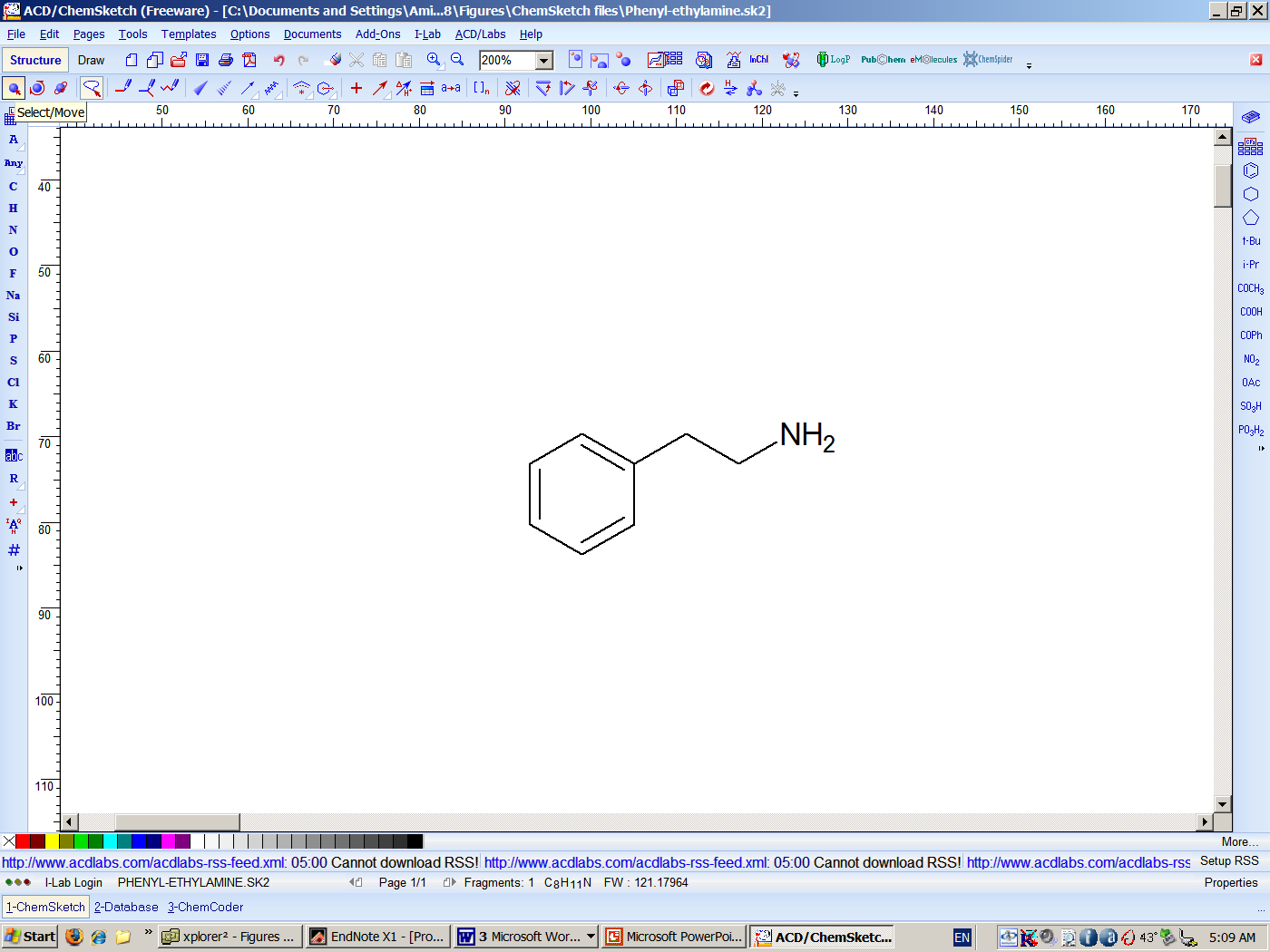 c
d
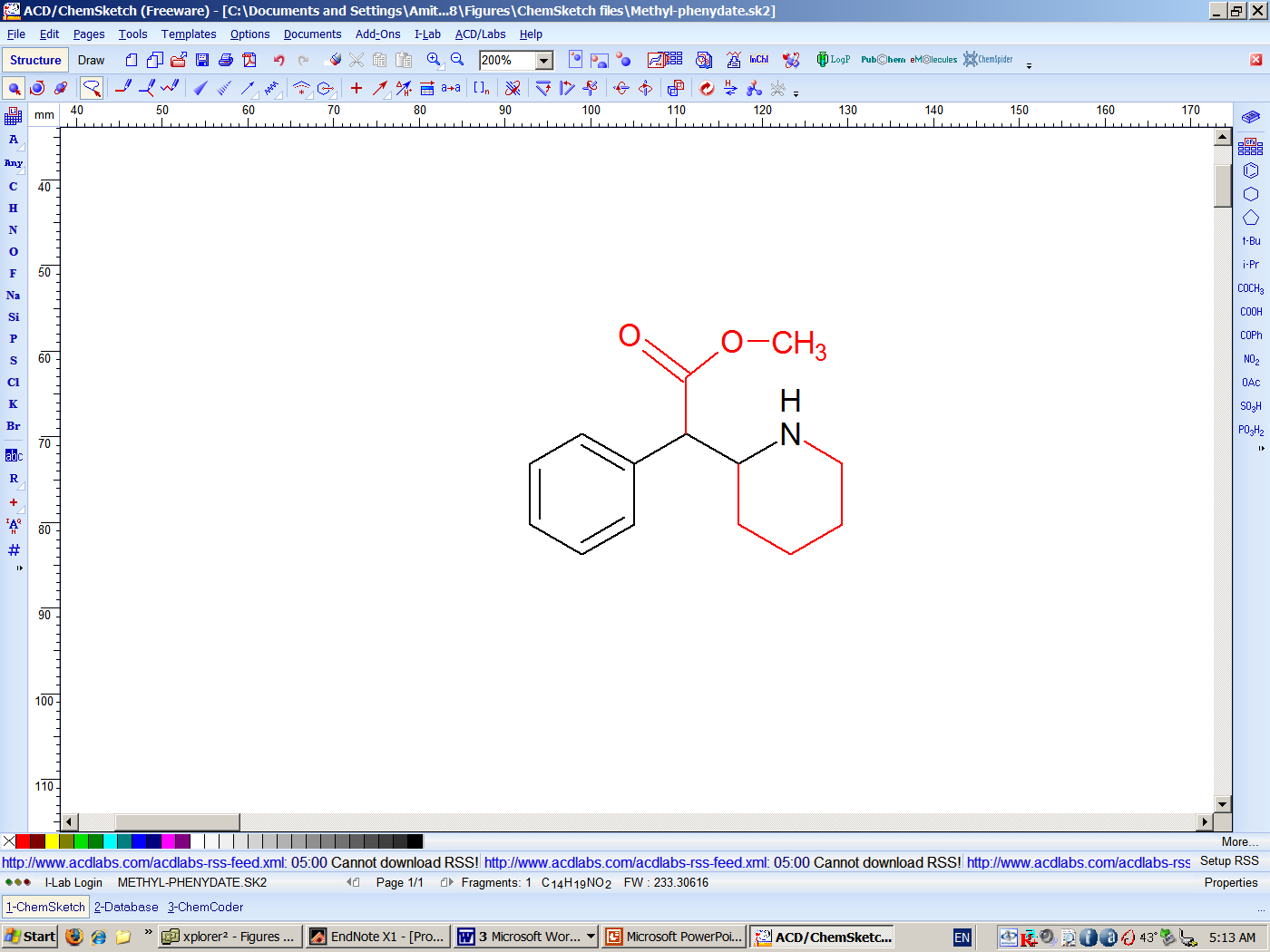 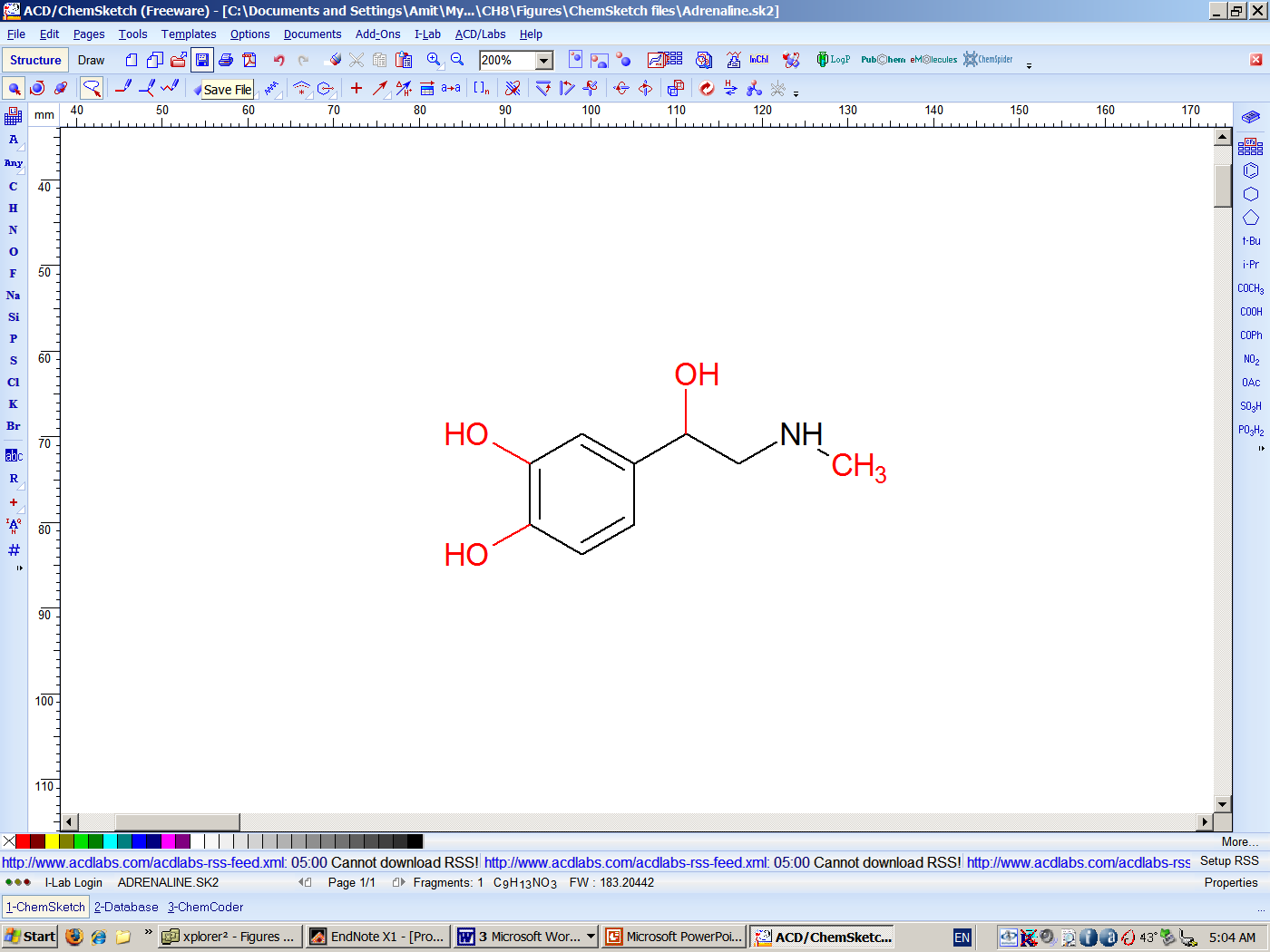 Figure 8.14
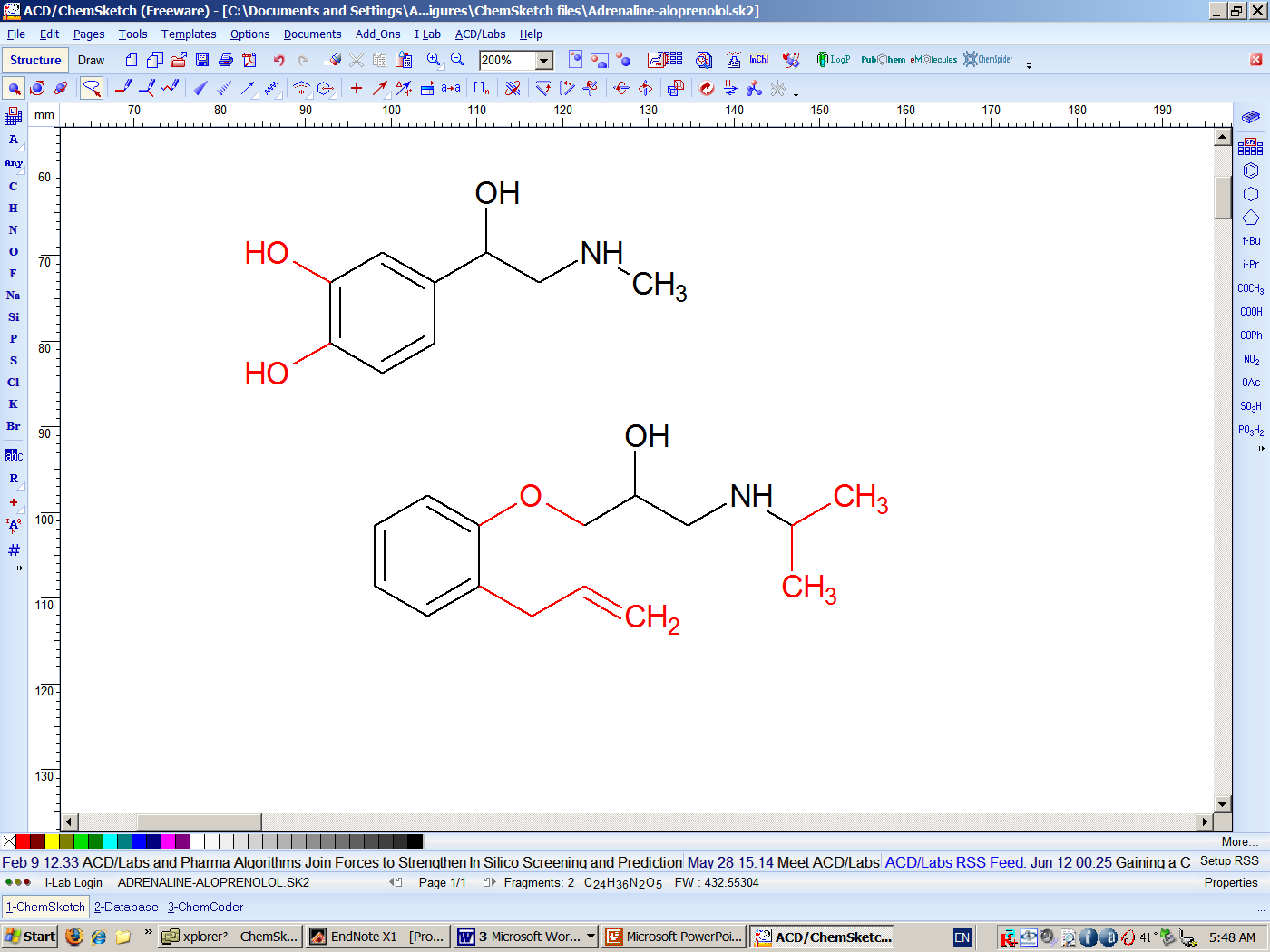 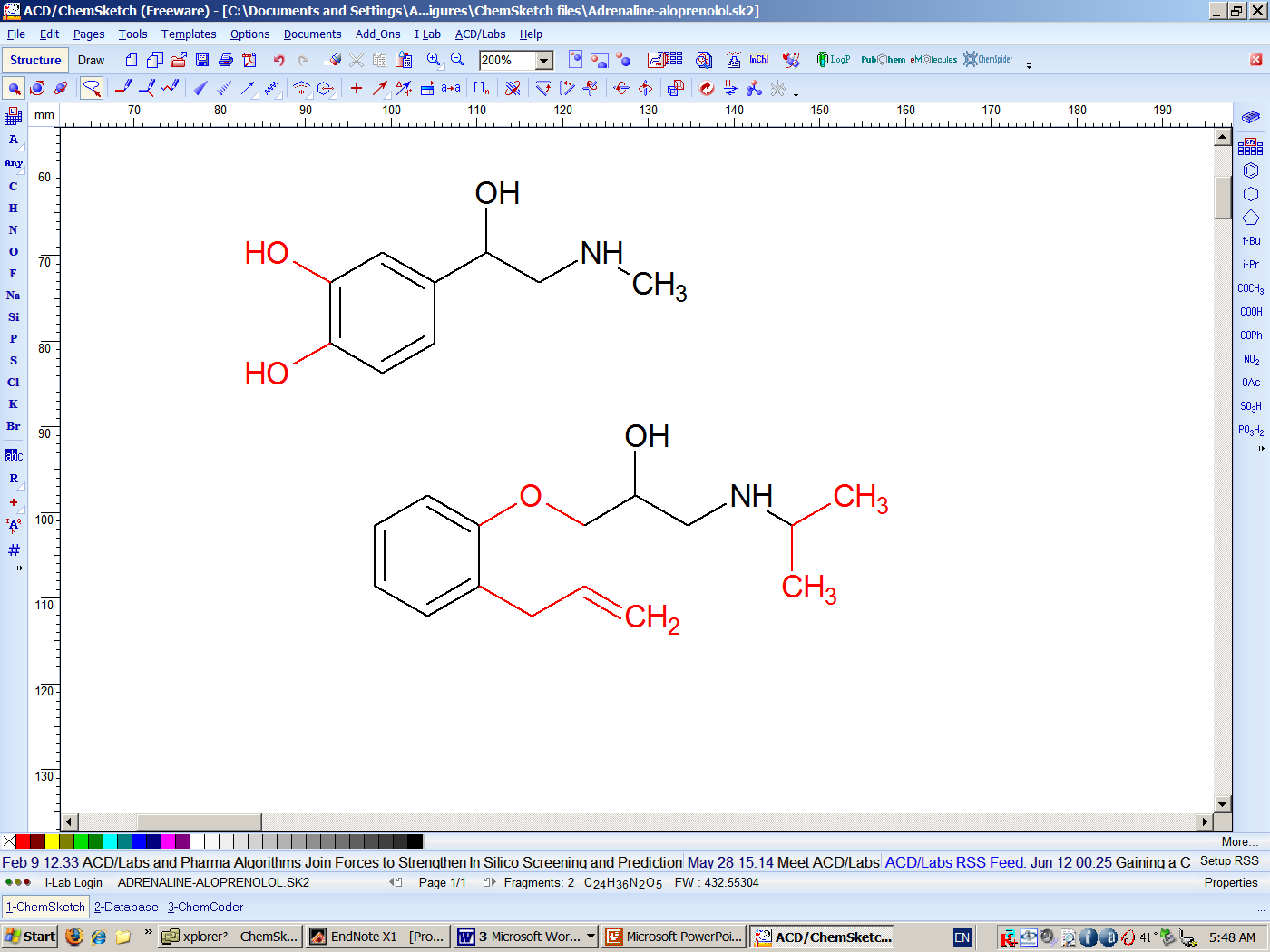 Adrenaline
Alprenolol
Figure 8.15
a
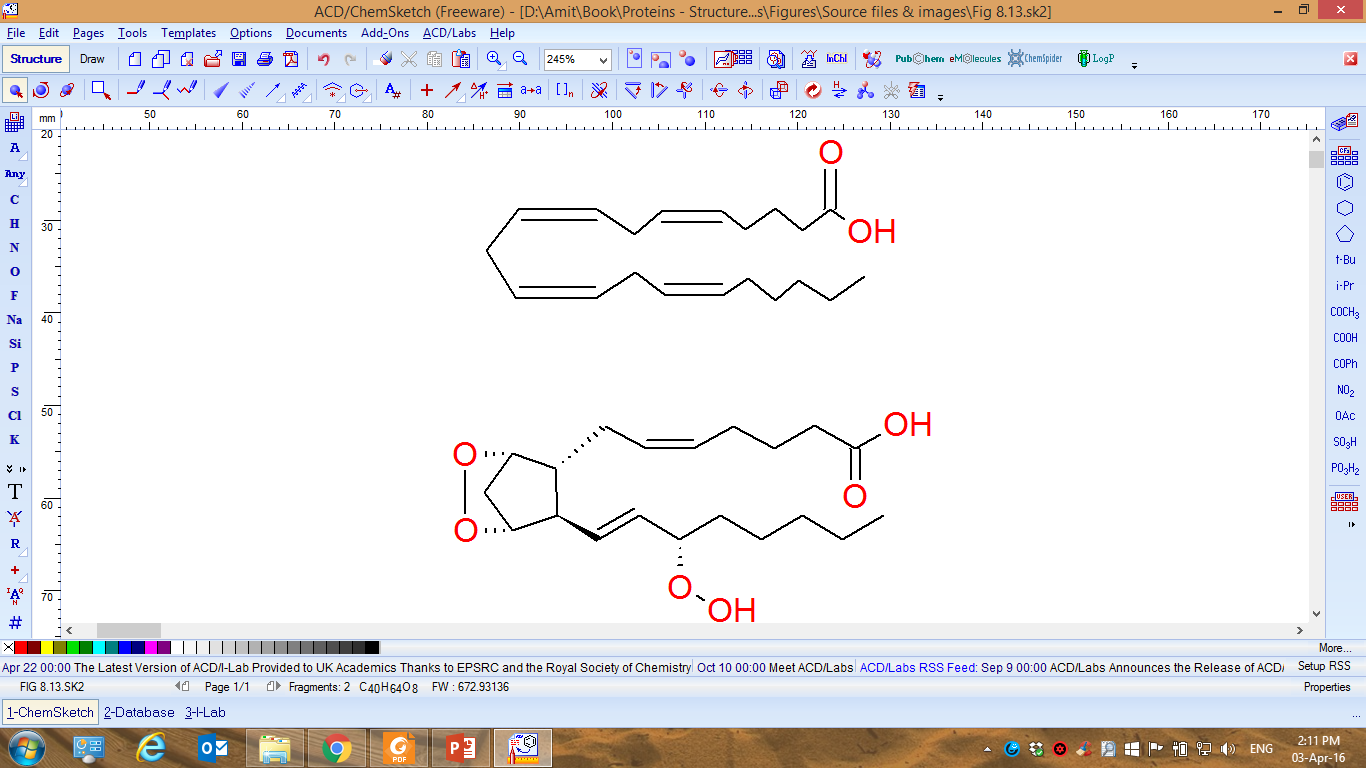 Arachidonic acid
COX
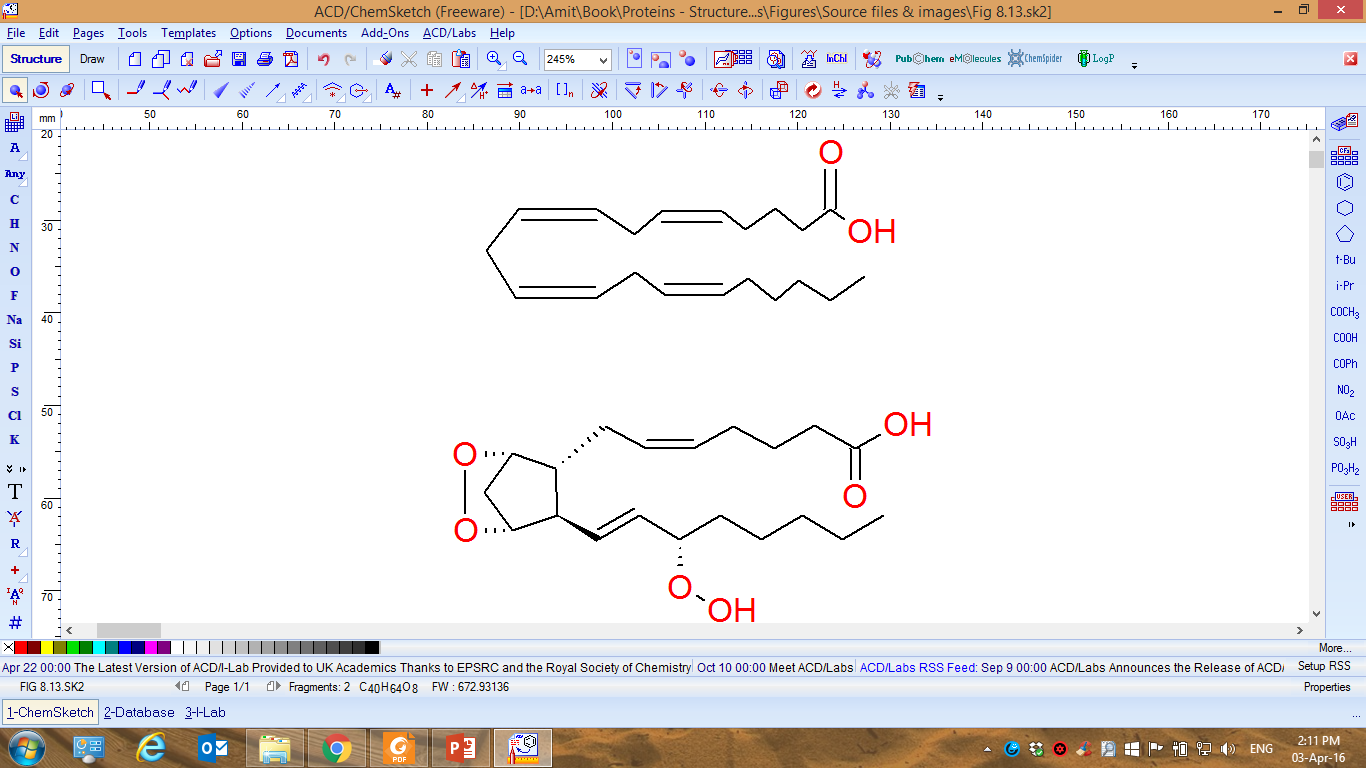 PGG2
Figure 8.16
b
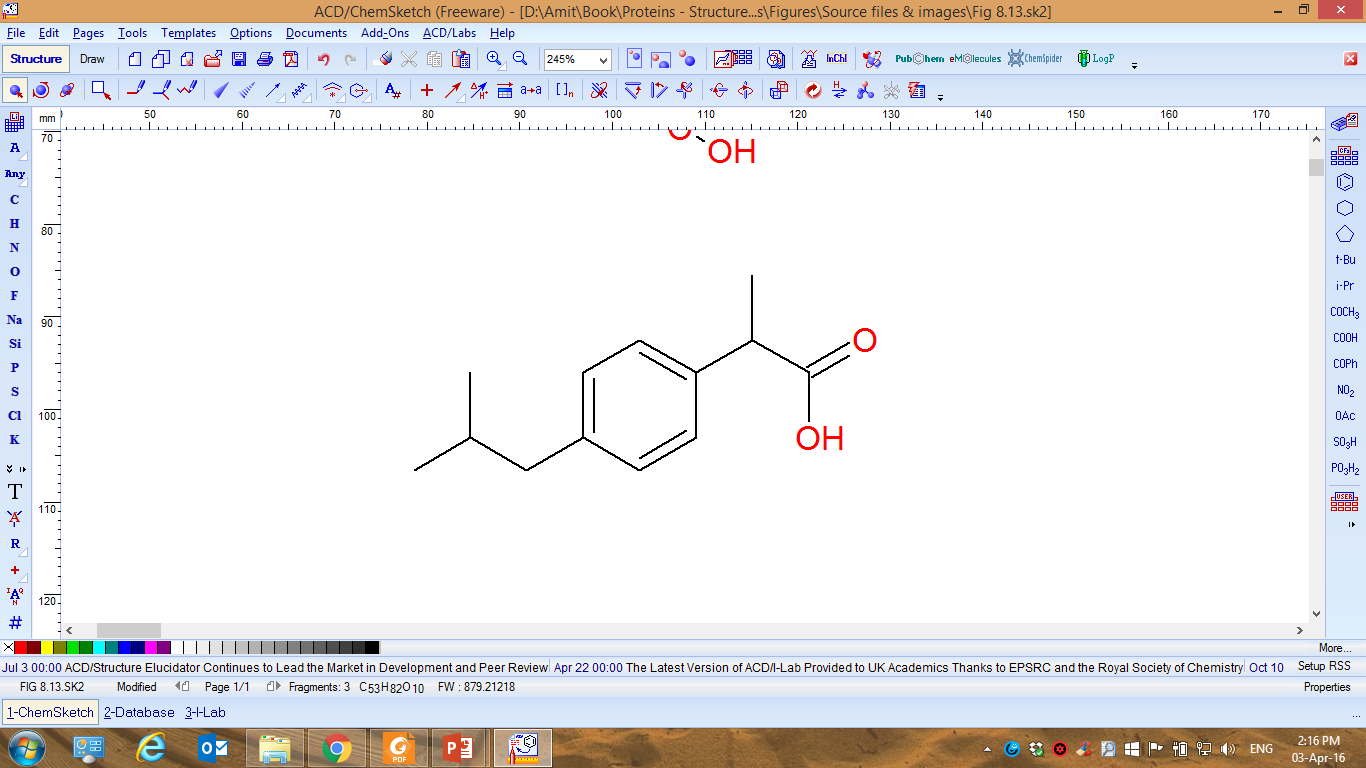 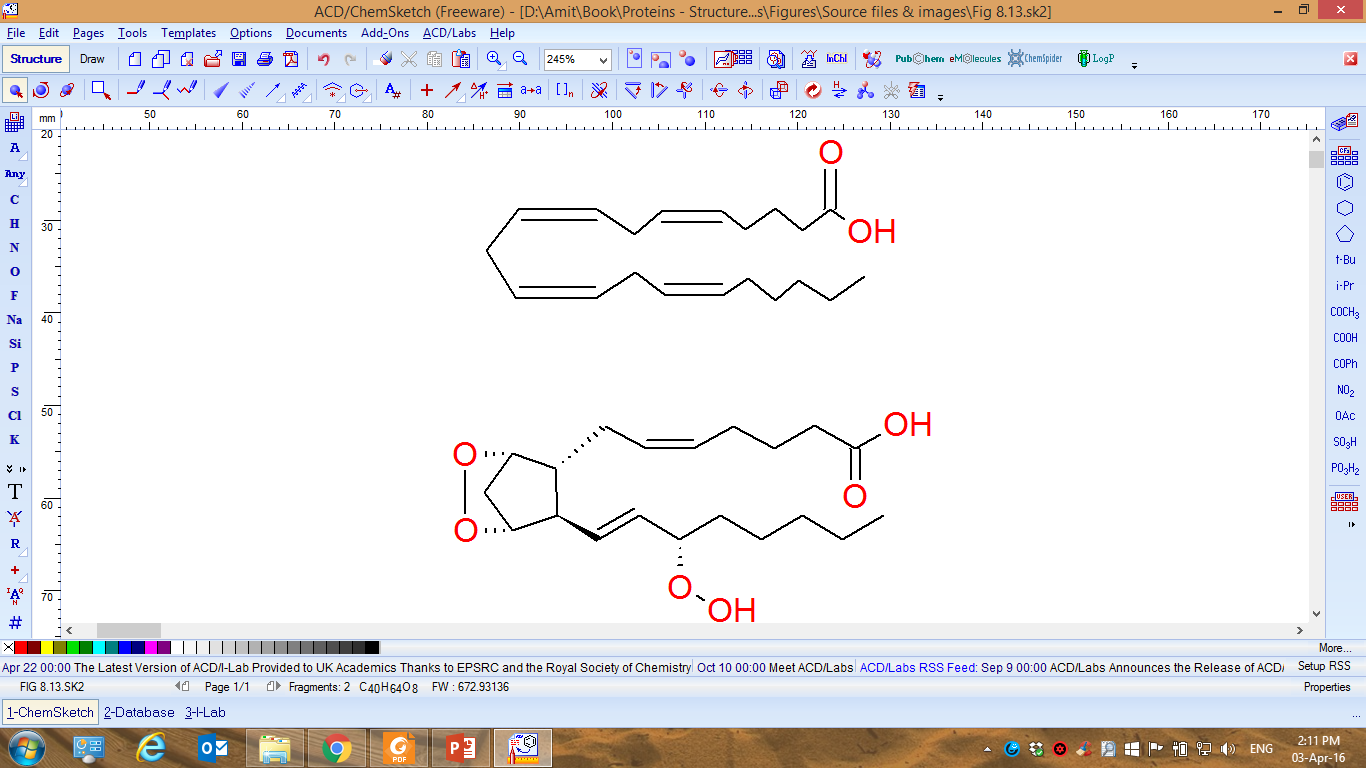 Ibuprofen
Arachidonic acid
a
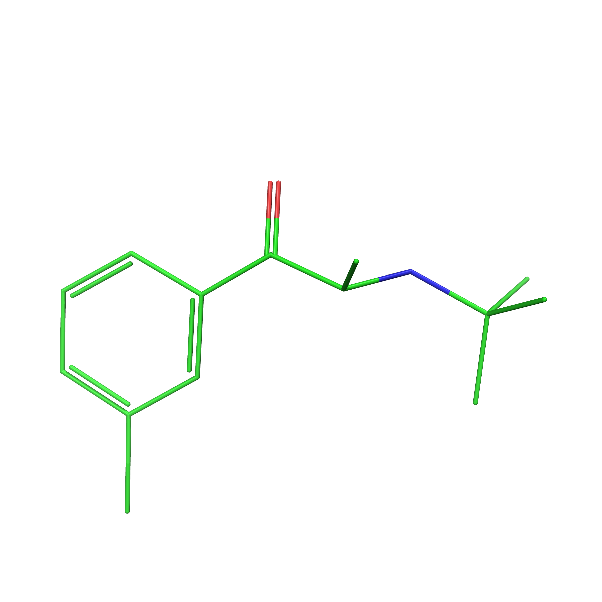 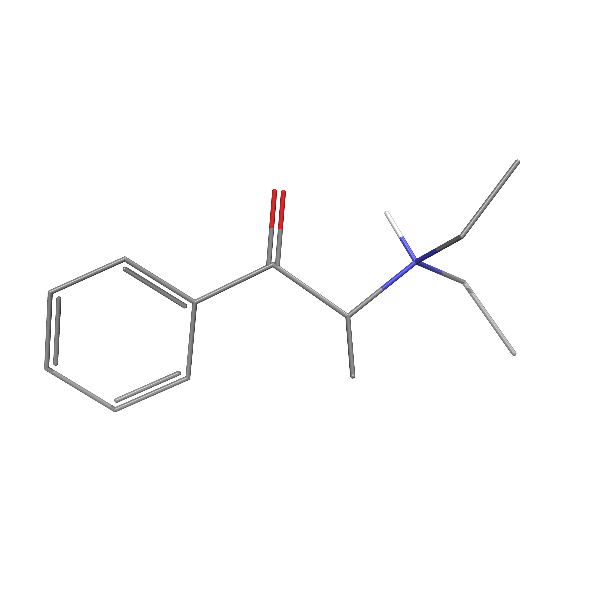 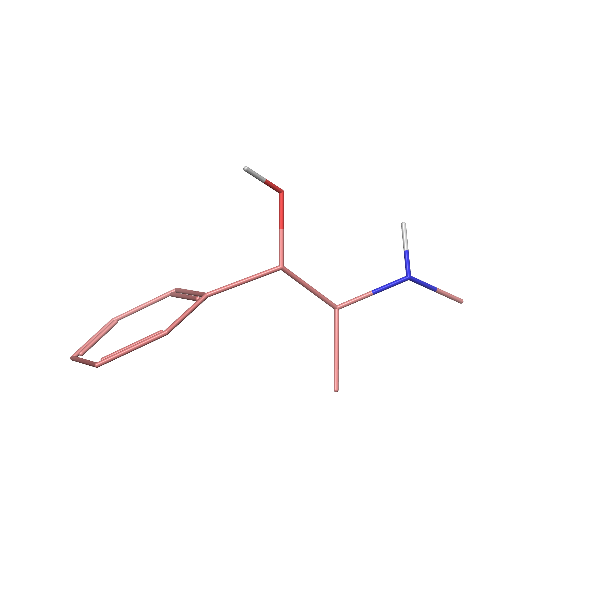 Pseudoephedrine (Sudafed)
Bupropion (Wellbutrin)
Diethylpropion (Tenuate)
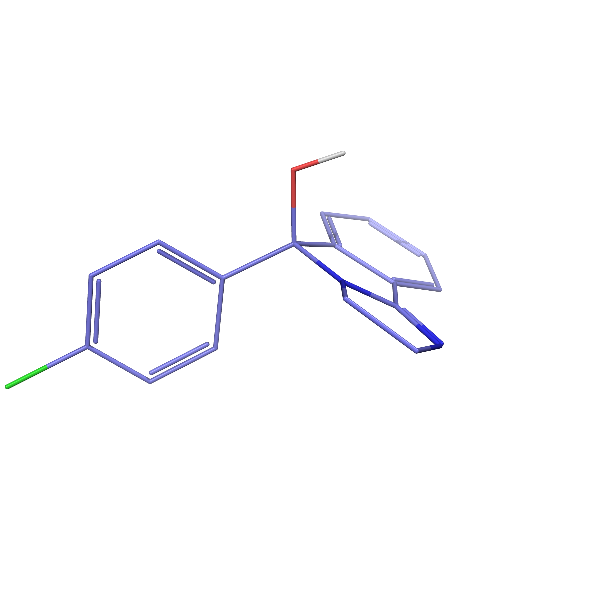 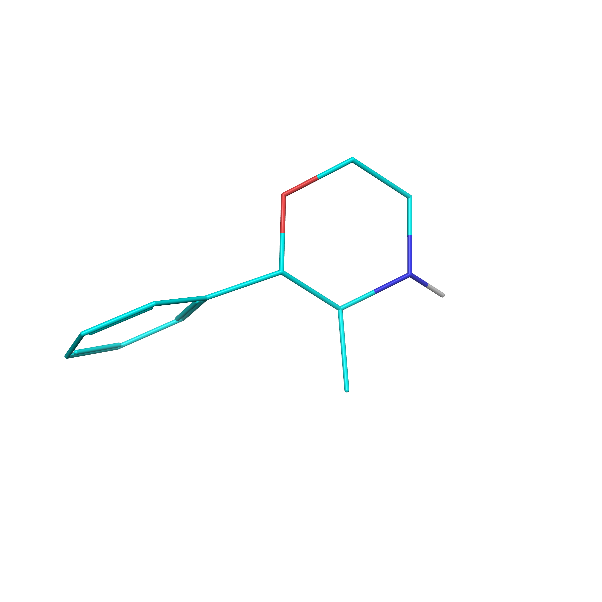 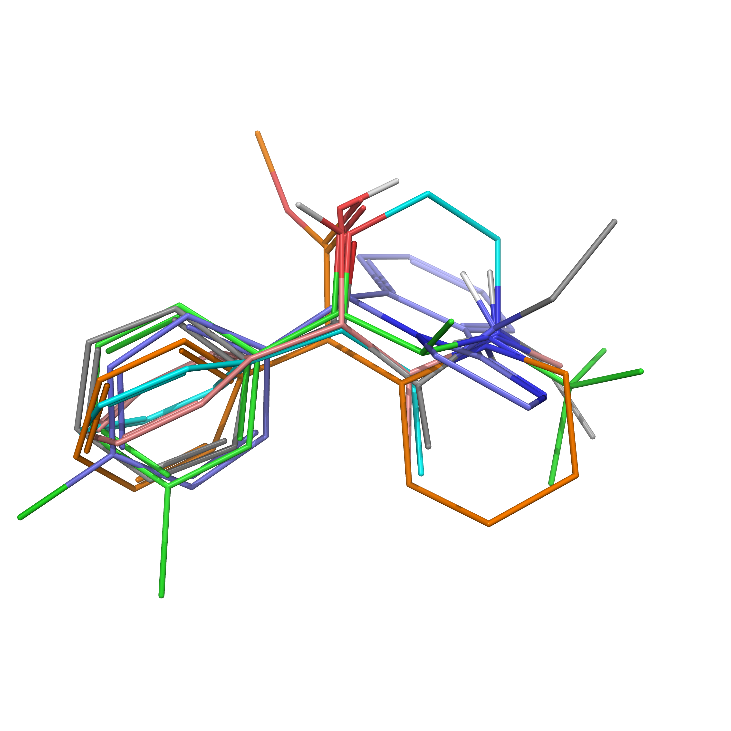 Mazindol (Sanorex)
Phenmetrazine (Preludin)
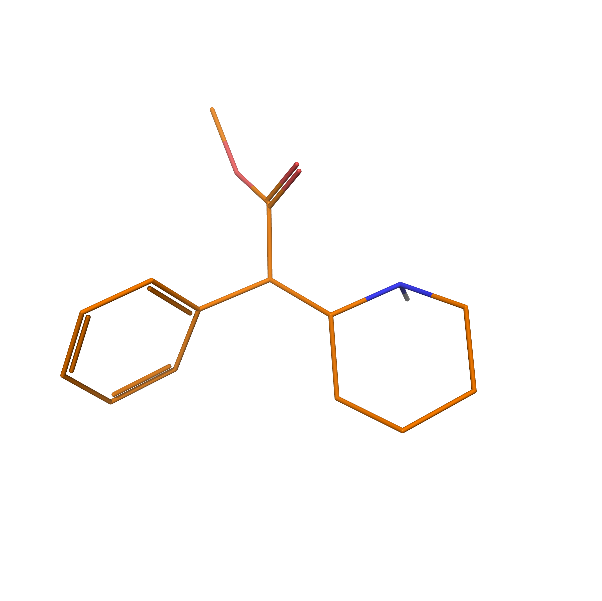 Methylphenidate (Ritalin)
Figure 8.17
b
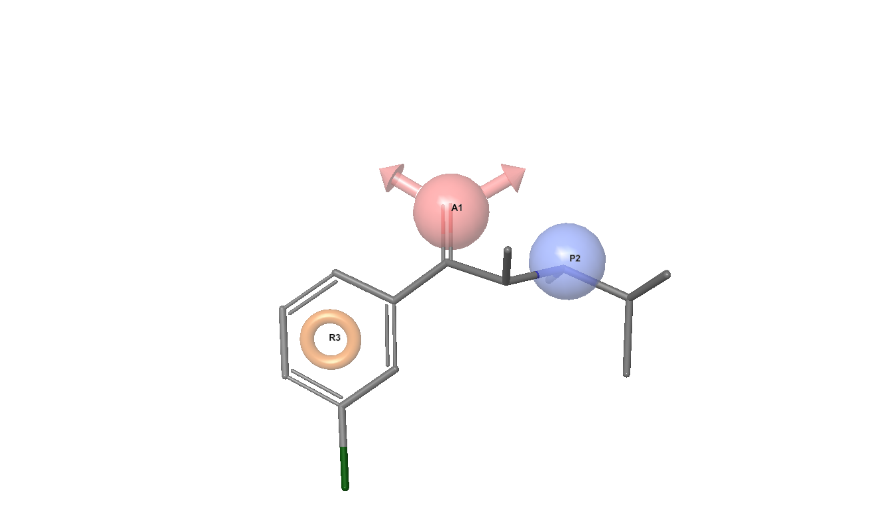 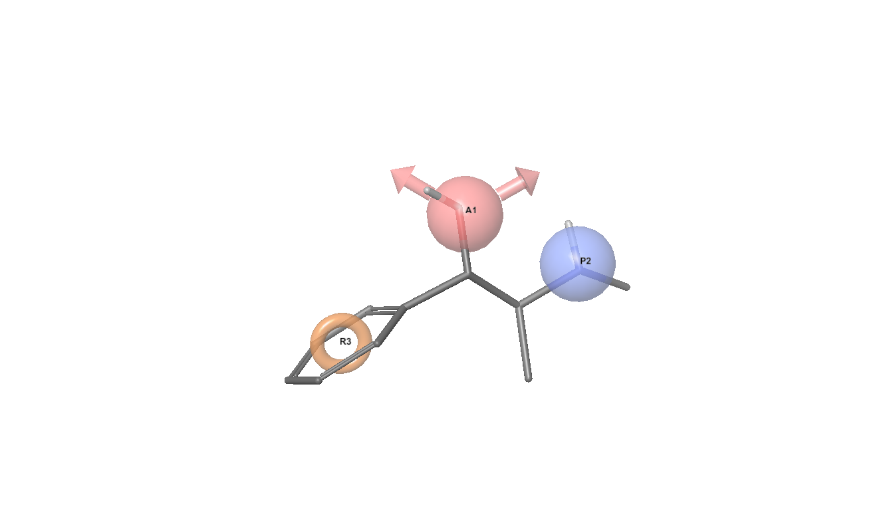 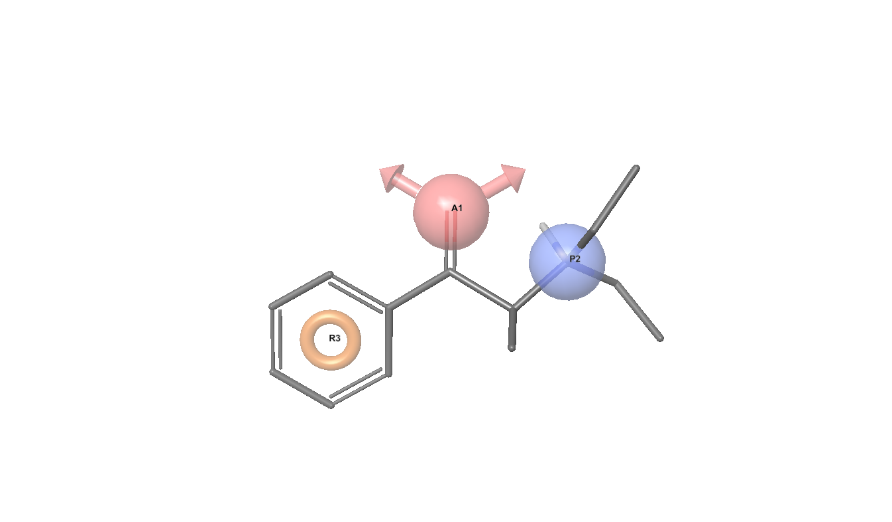 H-bond acceptor
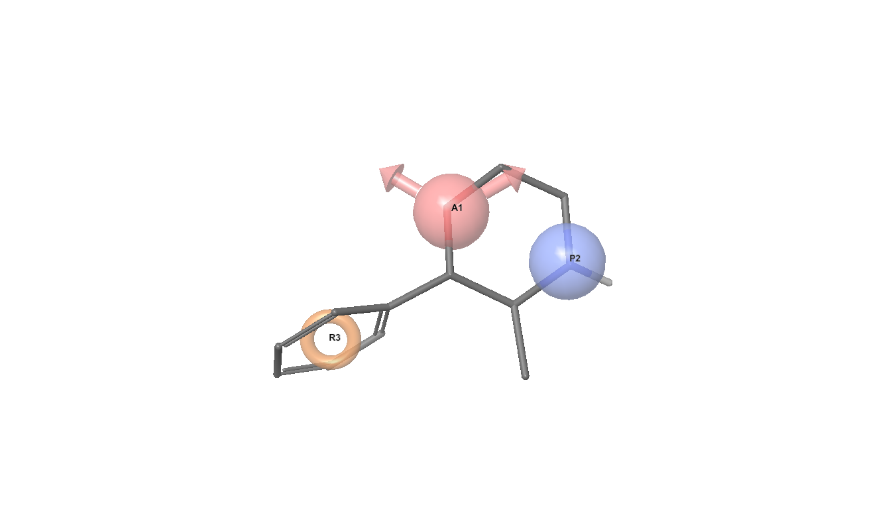 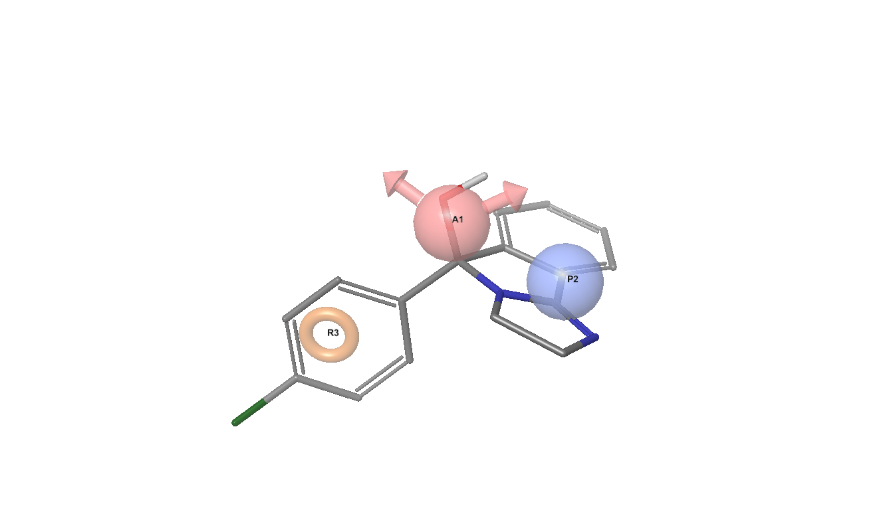 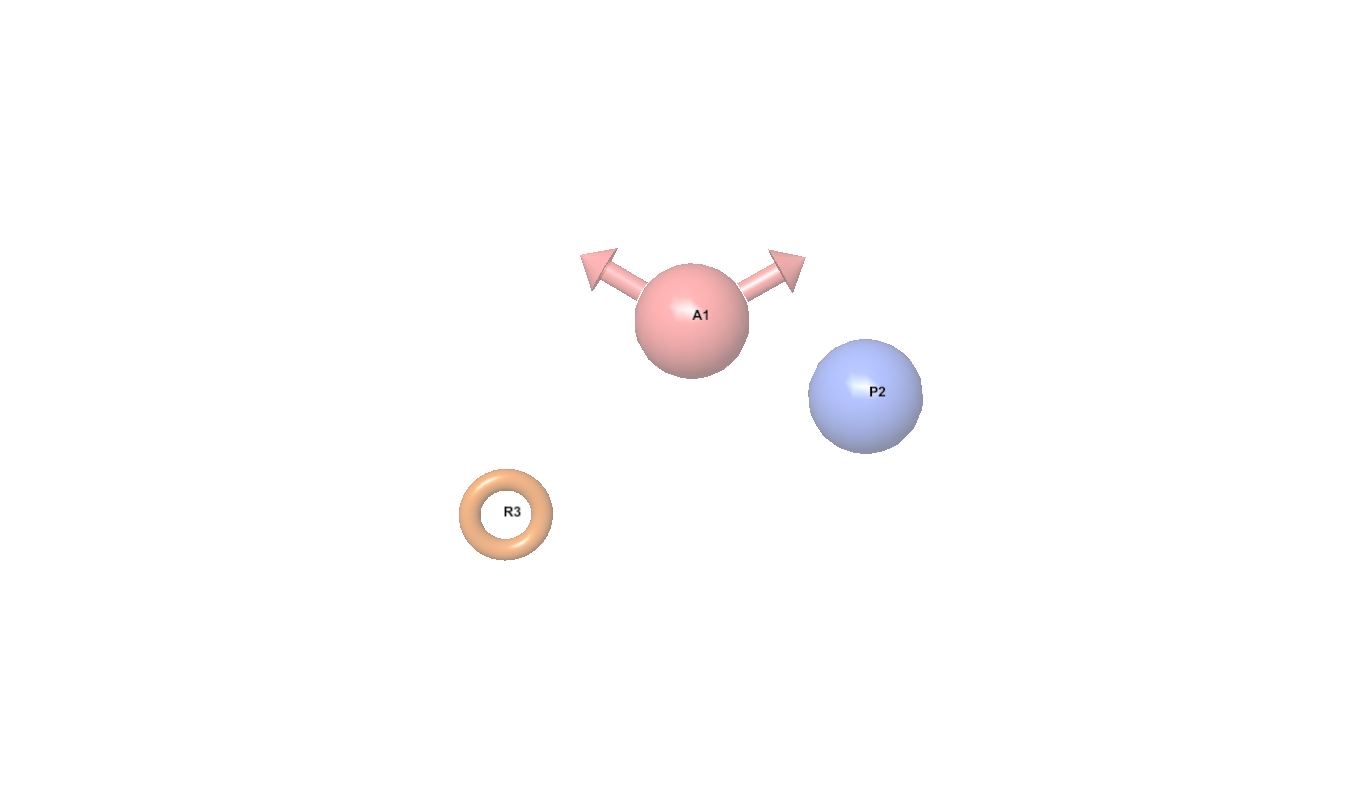 2.6 Å
positive group
110°
3.7 Å
42°
28°
5.2 Å
aromatic group
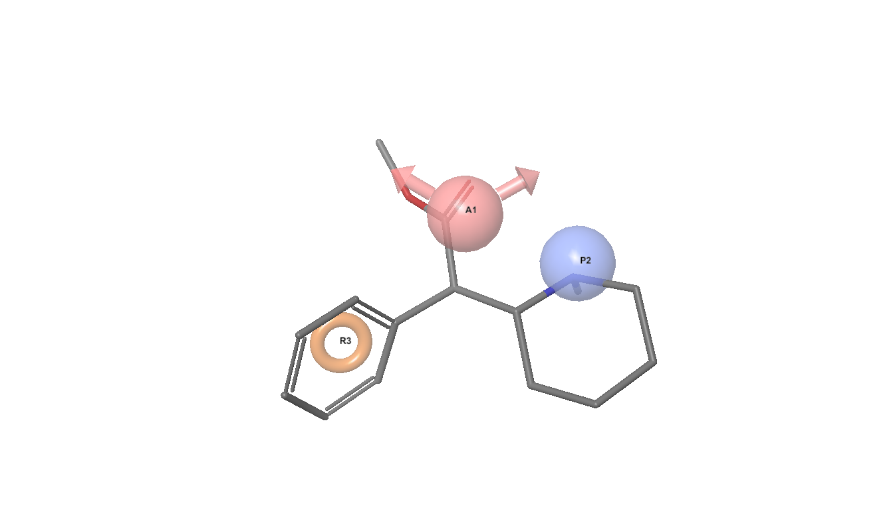 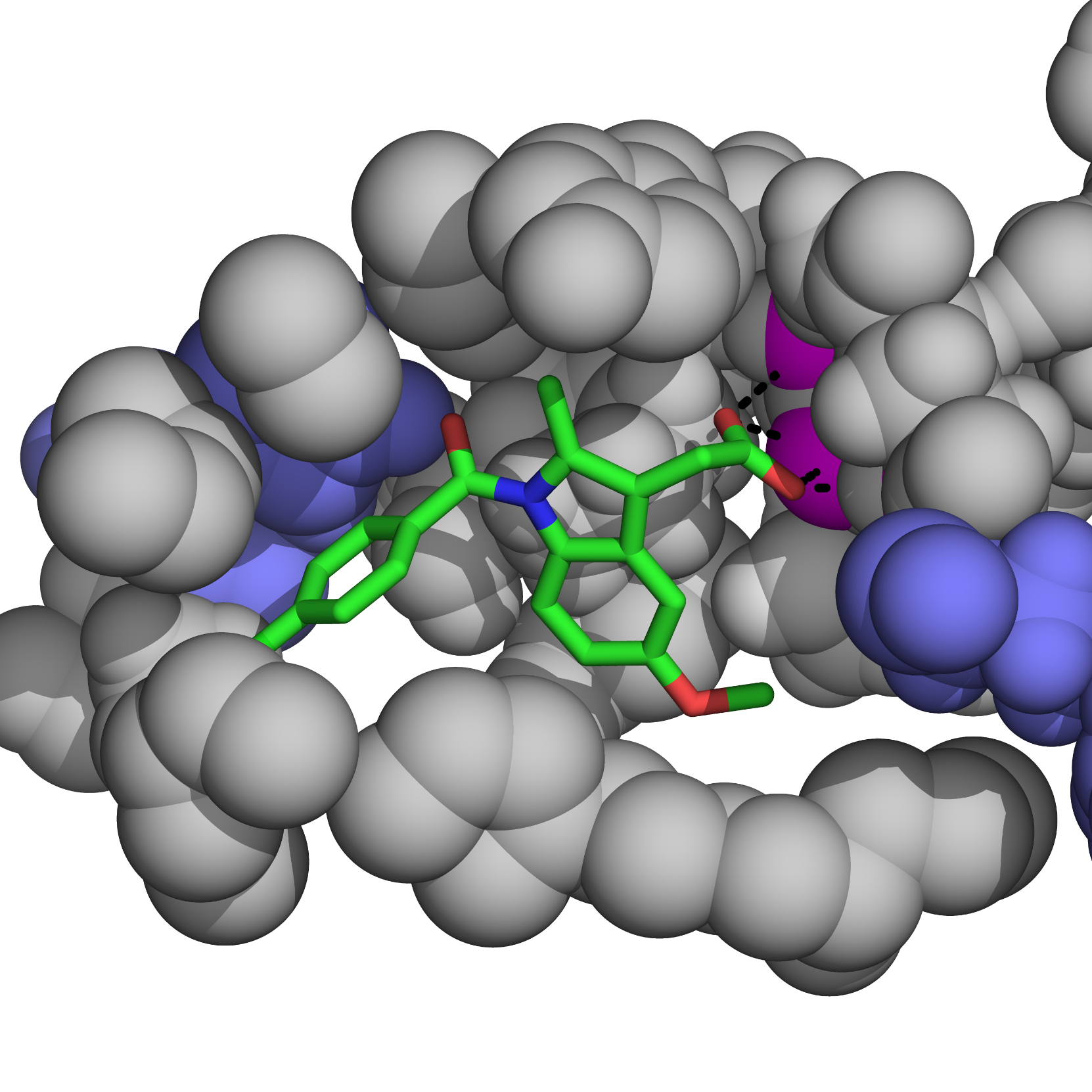 Figure 8.18
Angiotensinogen
Renin
Blood pressure
Angiotensin I
Vasodilation
ACE
Bradykinin
Angiotensin II
Vasopressin
Aldosteron
Vasoconstriction
Blood pressure
Figure 8.19
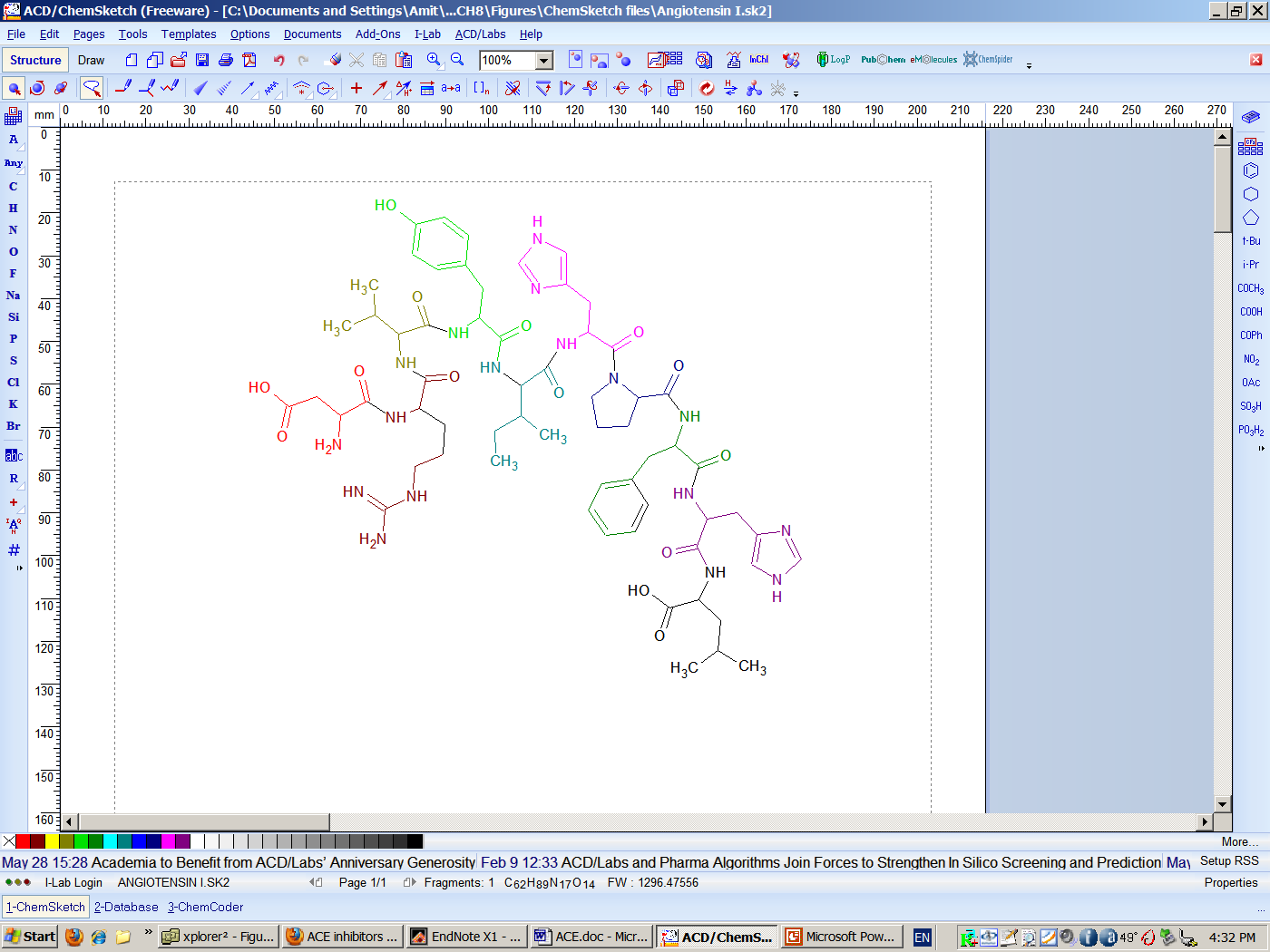 4
6
3
7
1
5
2
8
9
10
+H3N-Asp1-Arg2-Val3-Tyr4-Ile5-His6-Pro7-Phe8-His9-Leu10-COO-
Figure 8.20
a
-
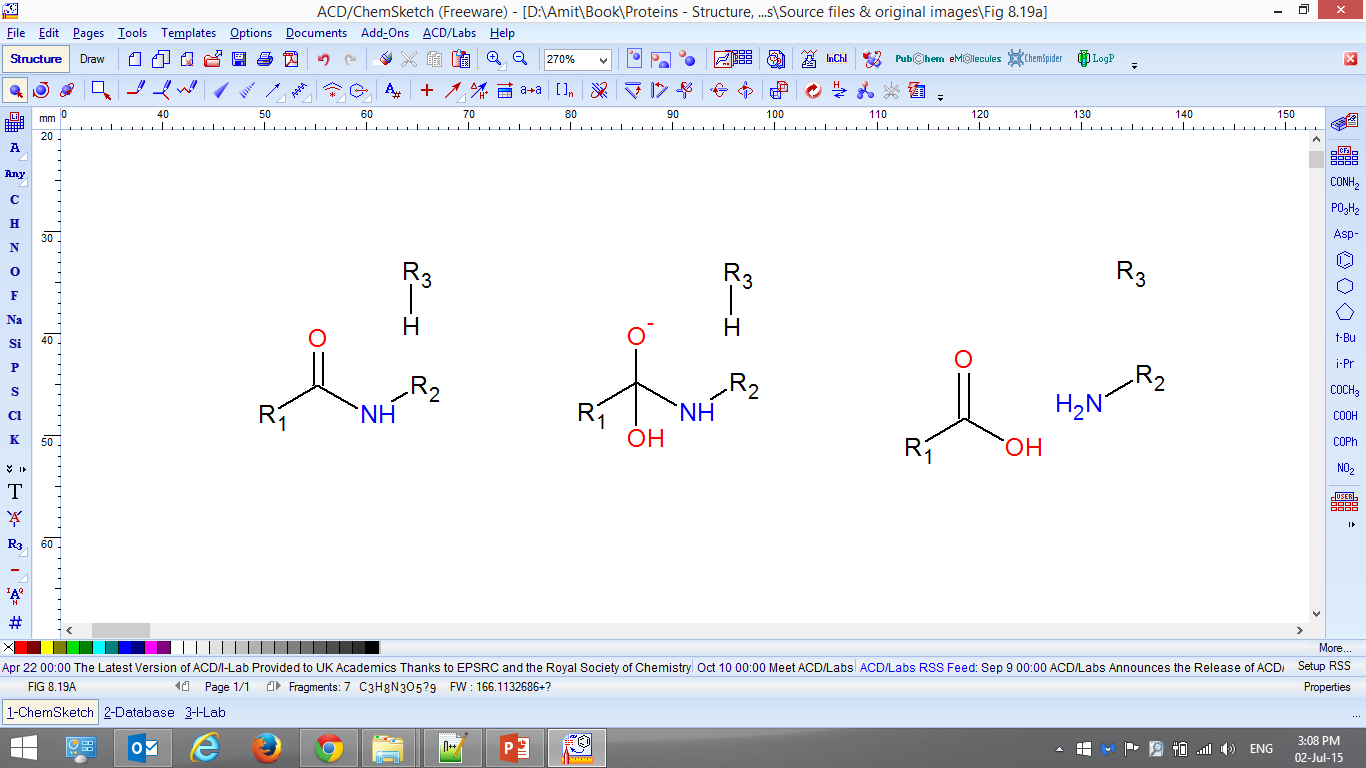 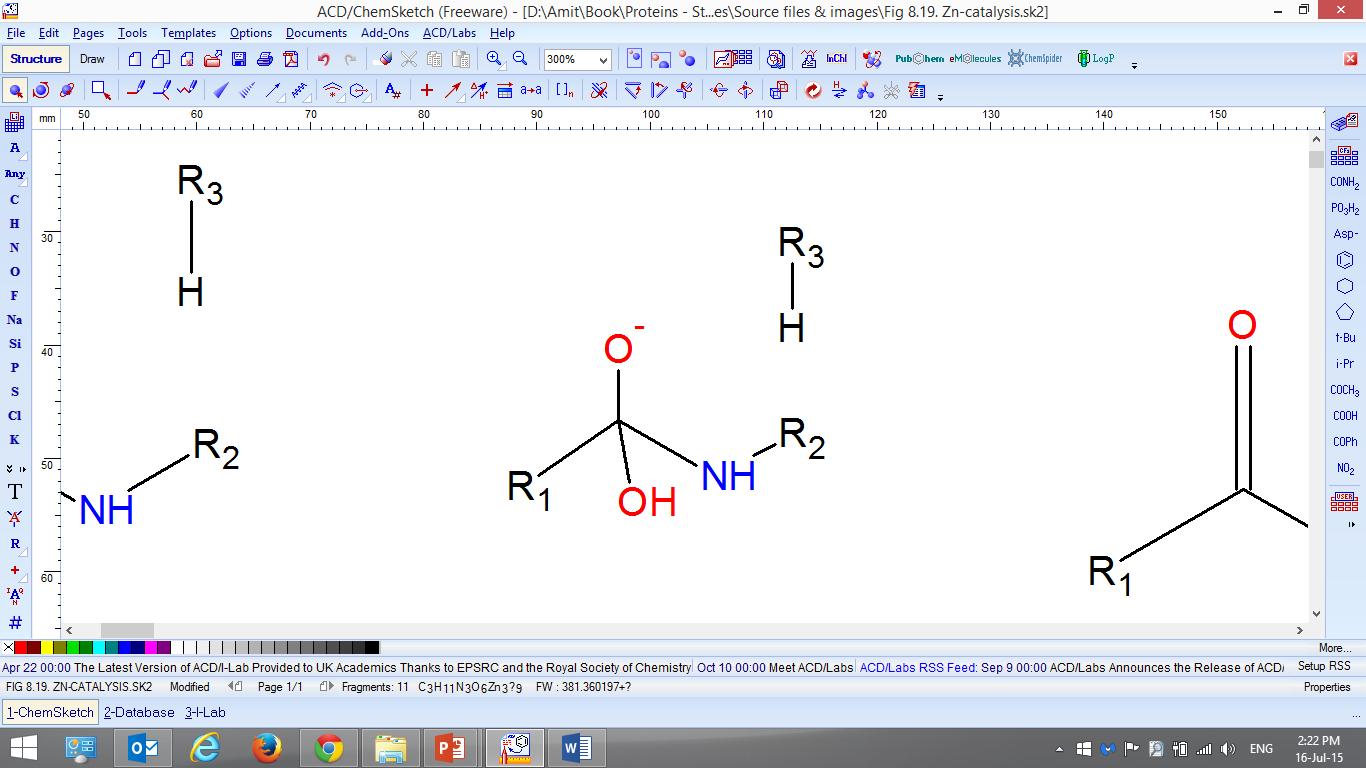 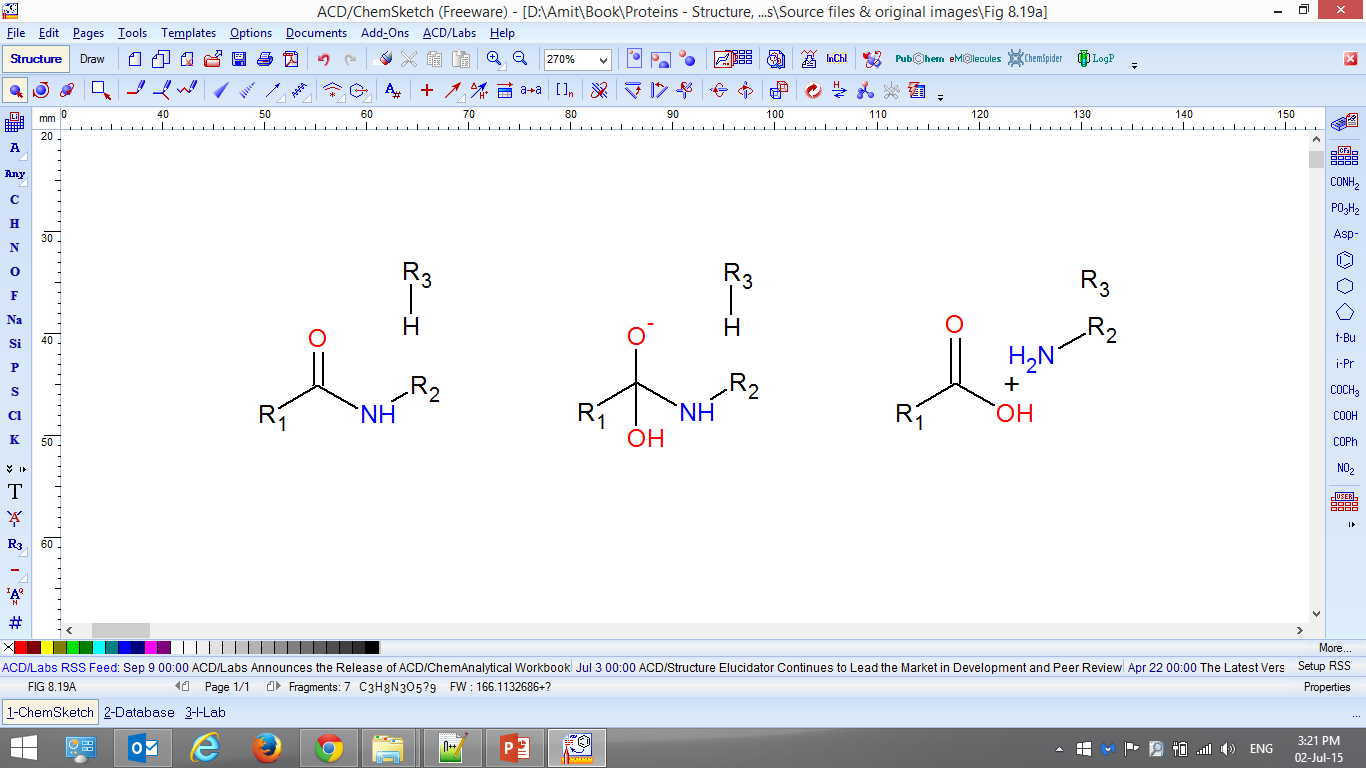 H2O
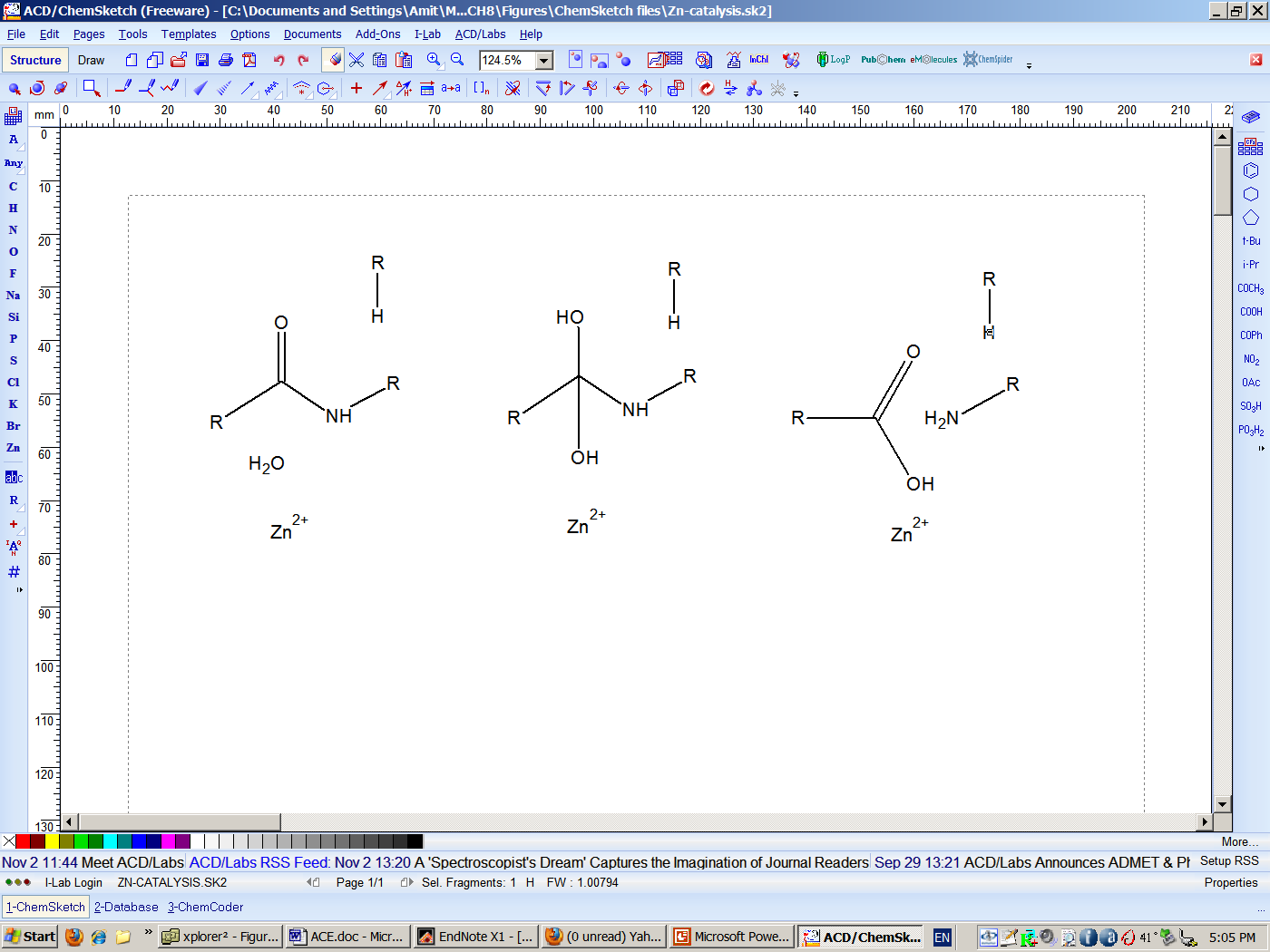 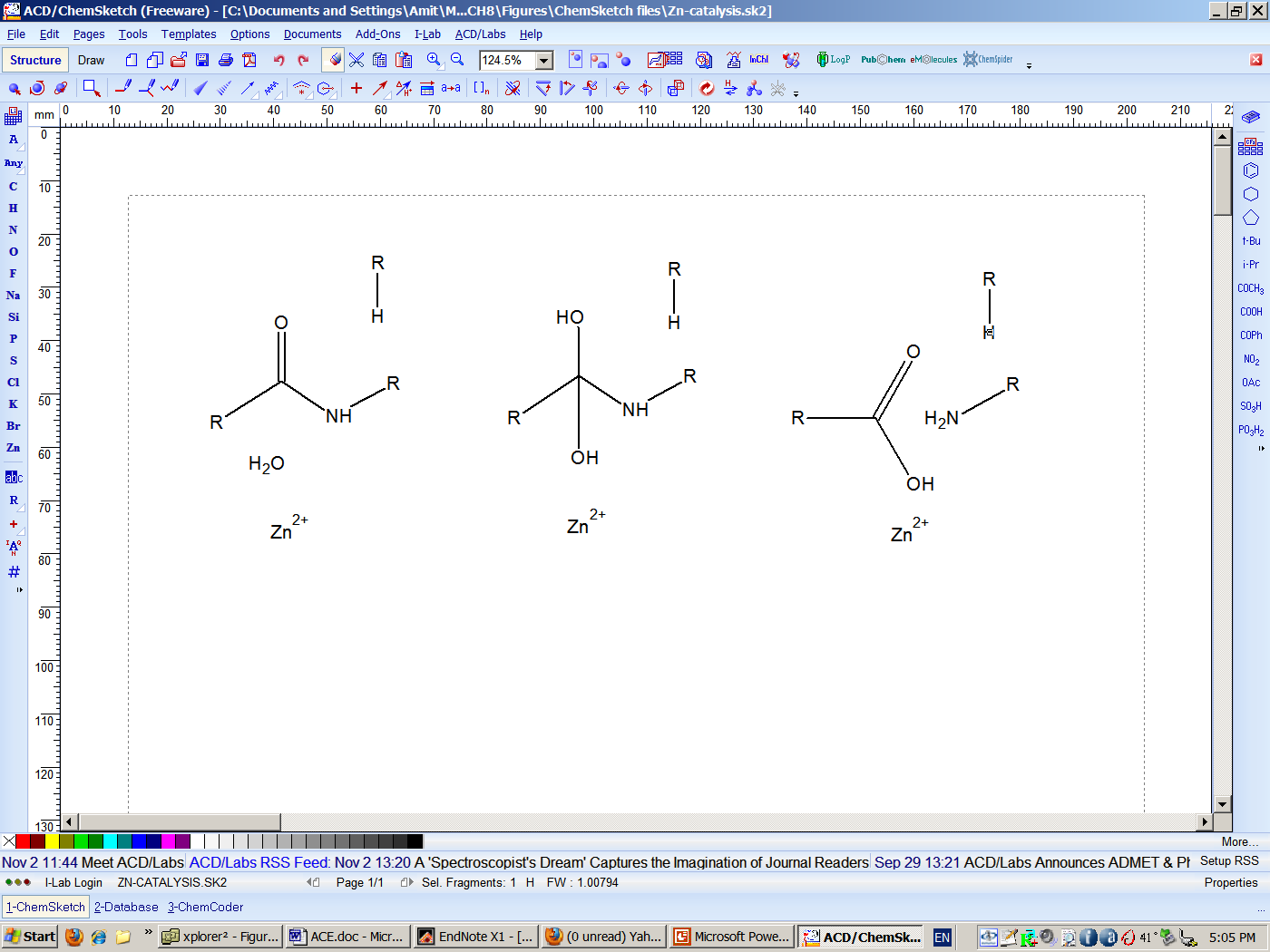 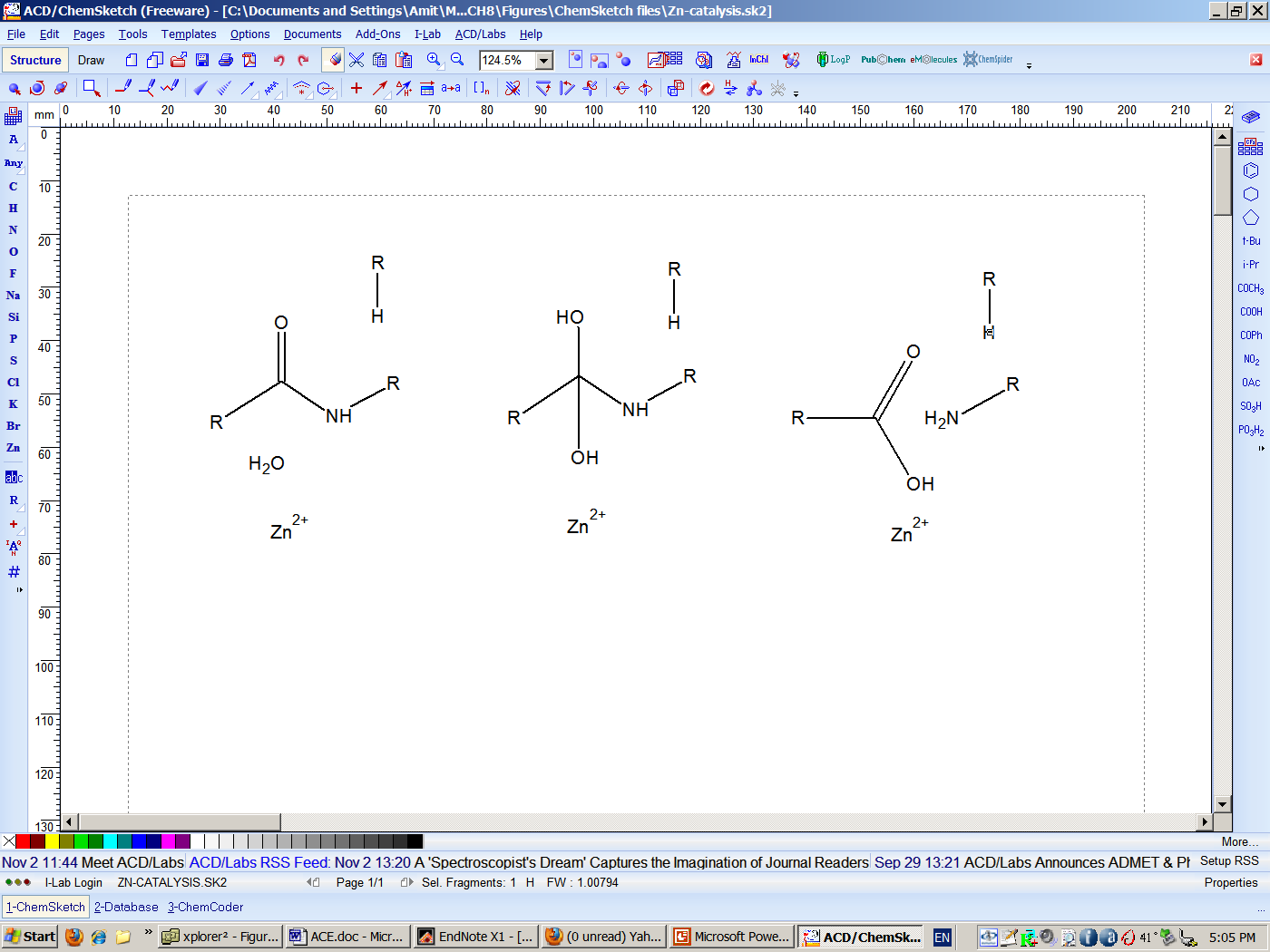 Figure 8.21
His387
His383
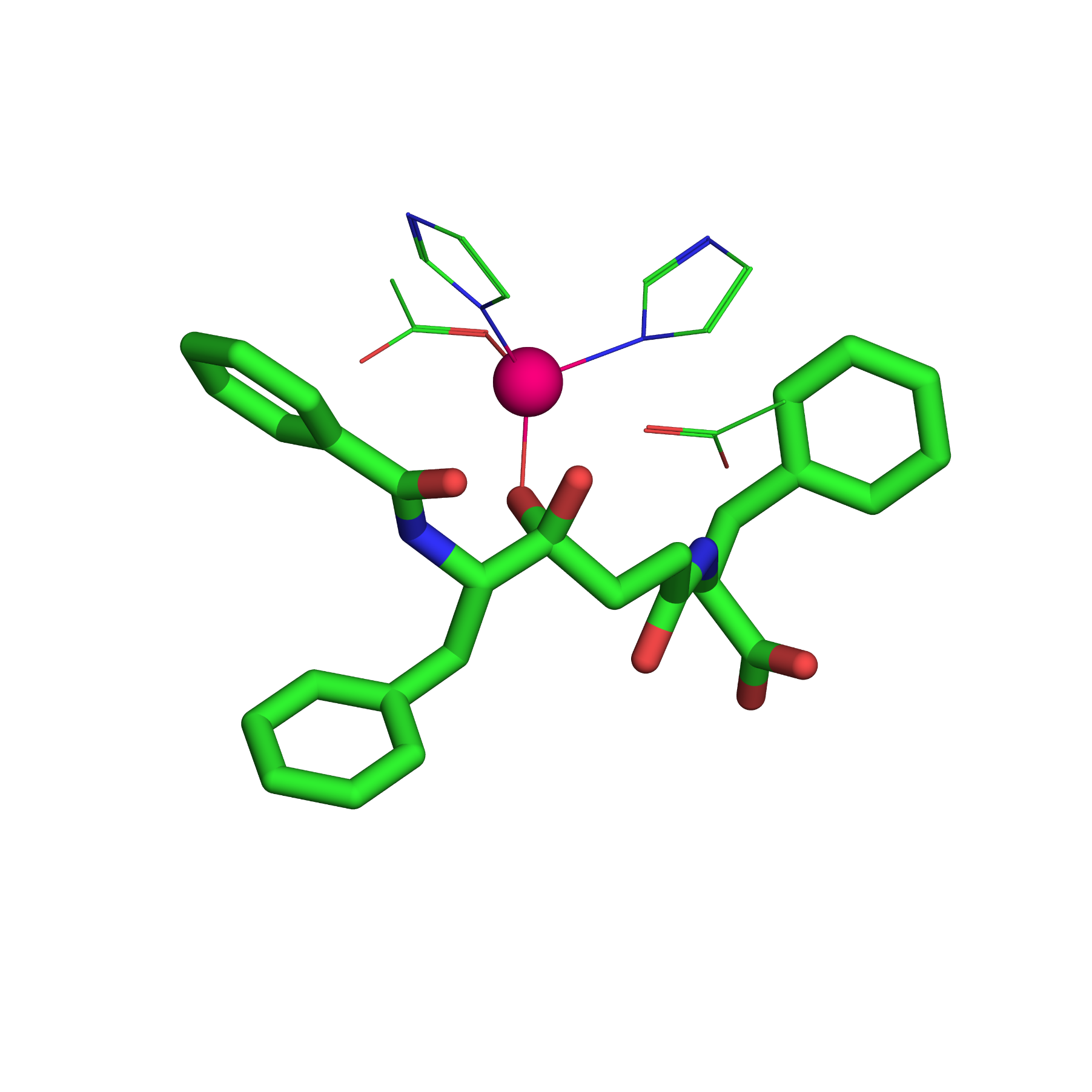 Glu411
Zn
Glu384
Scissile bond (in substrate)
b
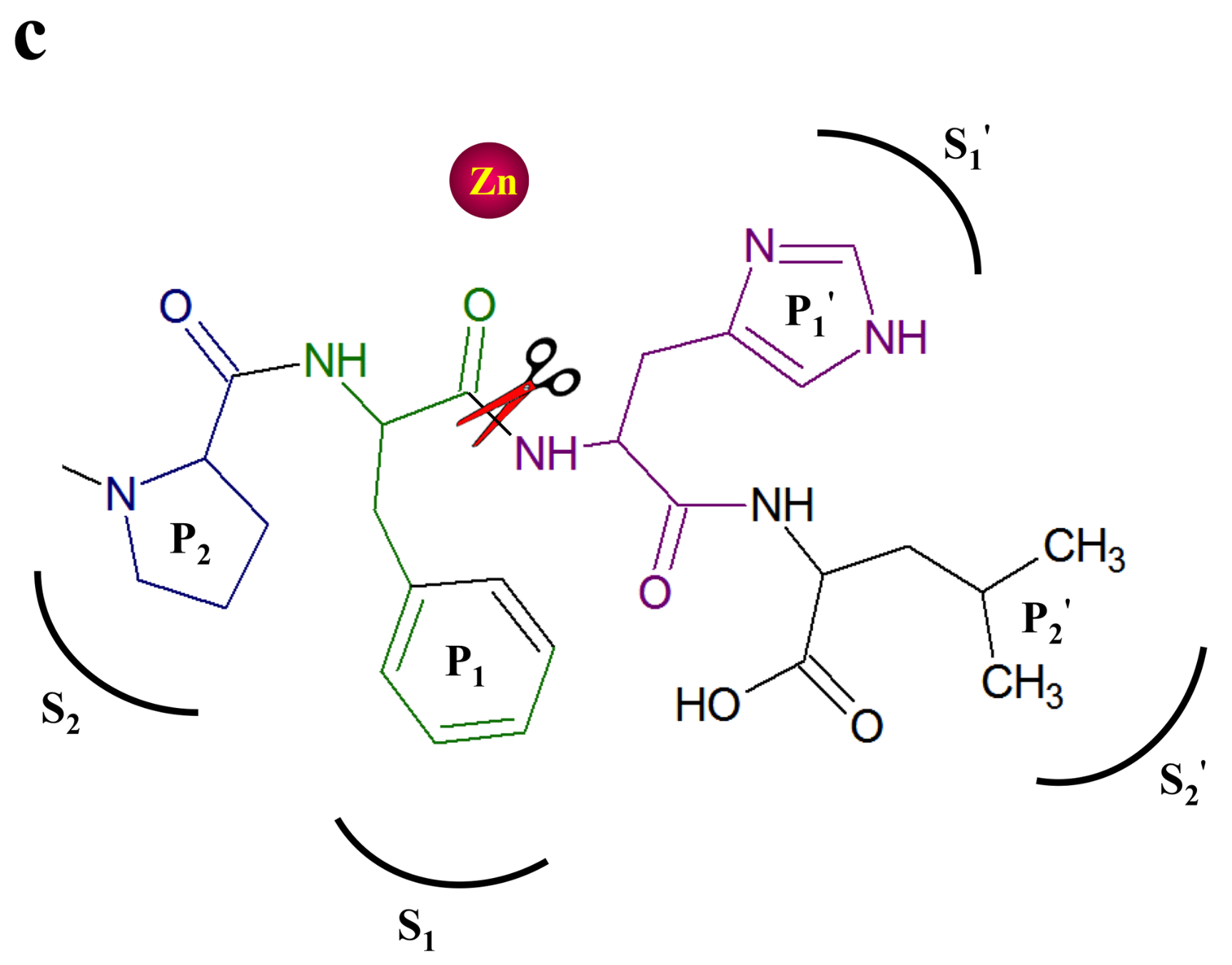 a
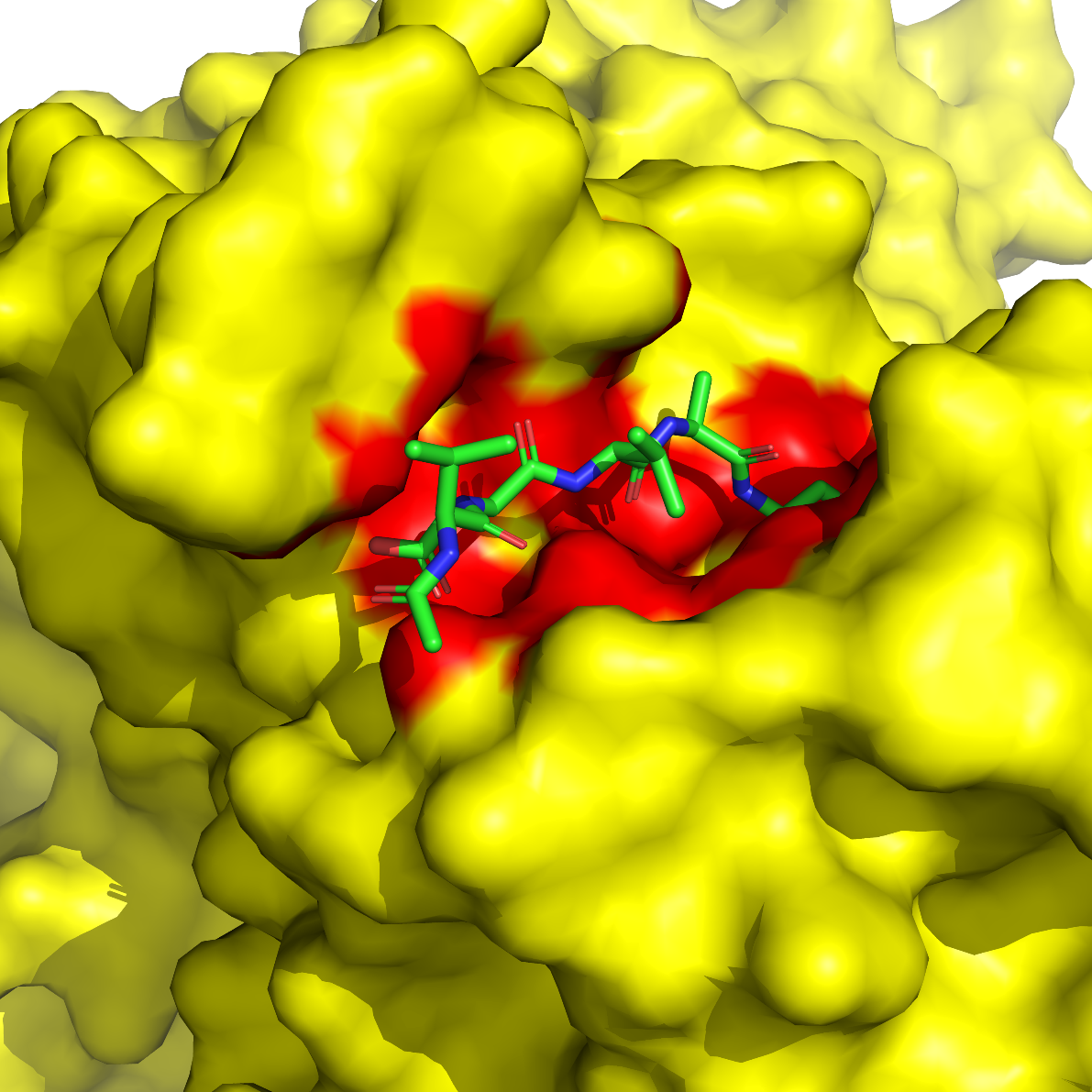 Figure 8.22
b
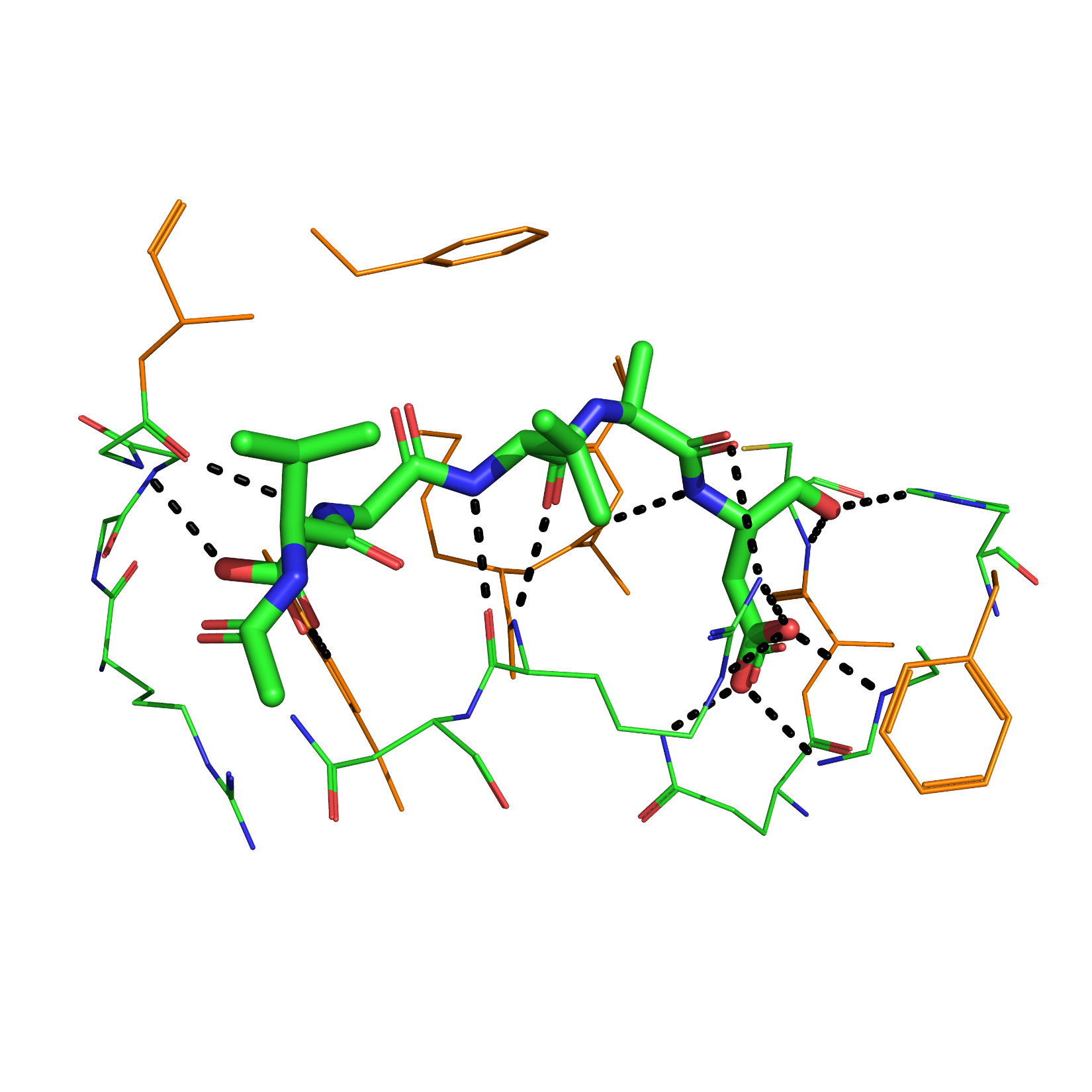 a
b
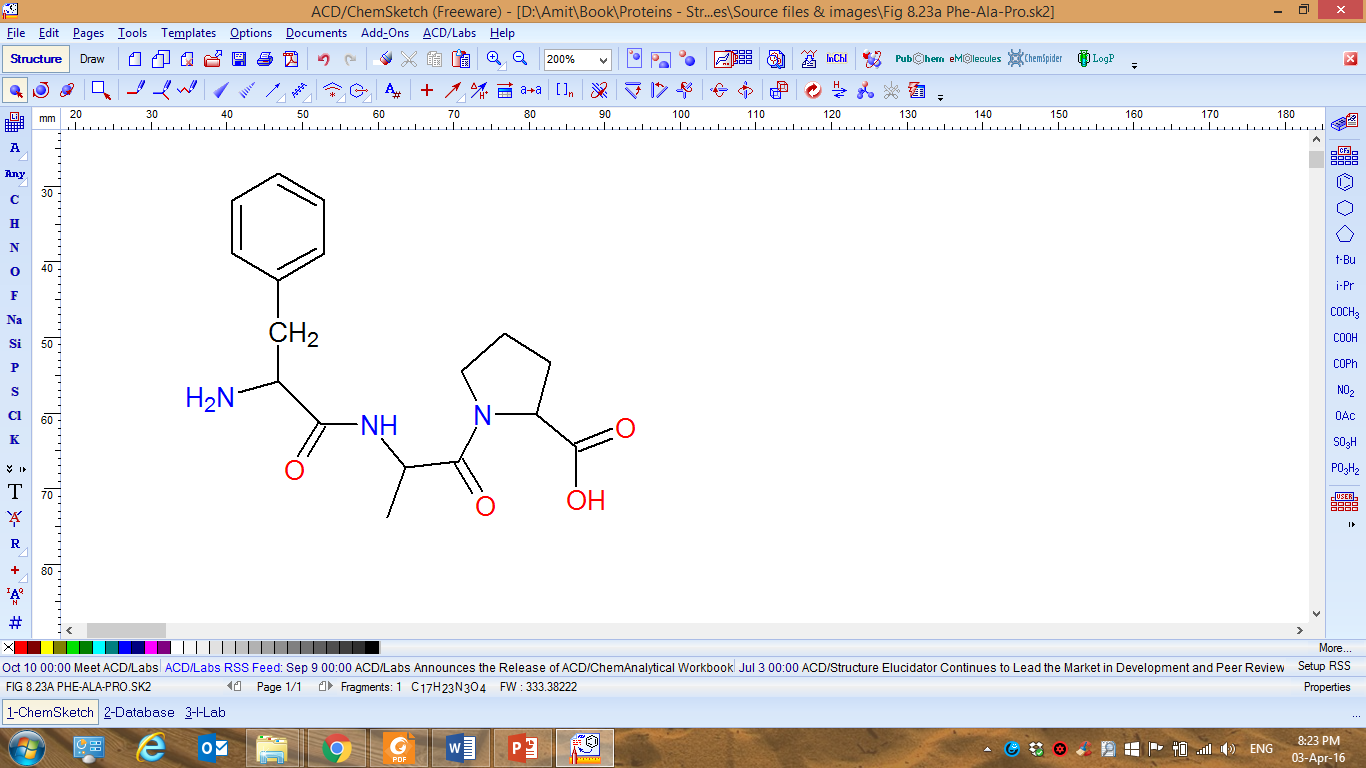 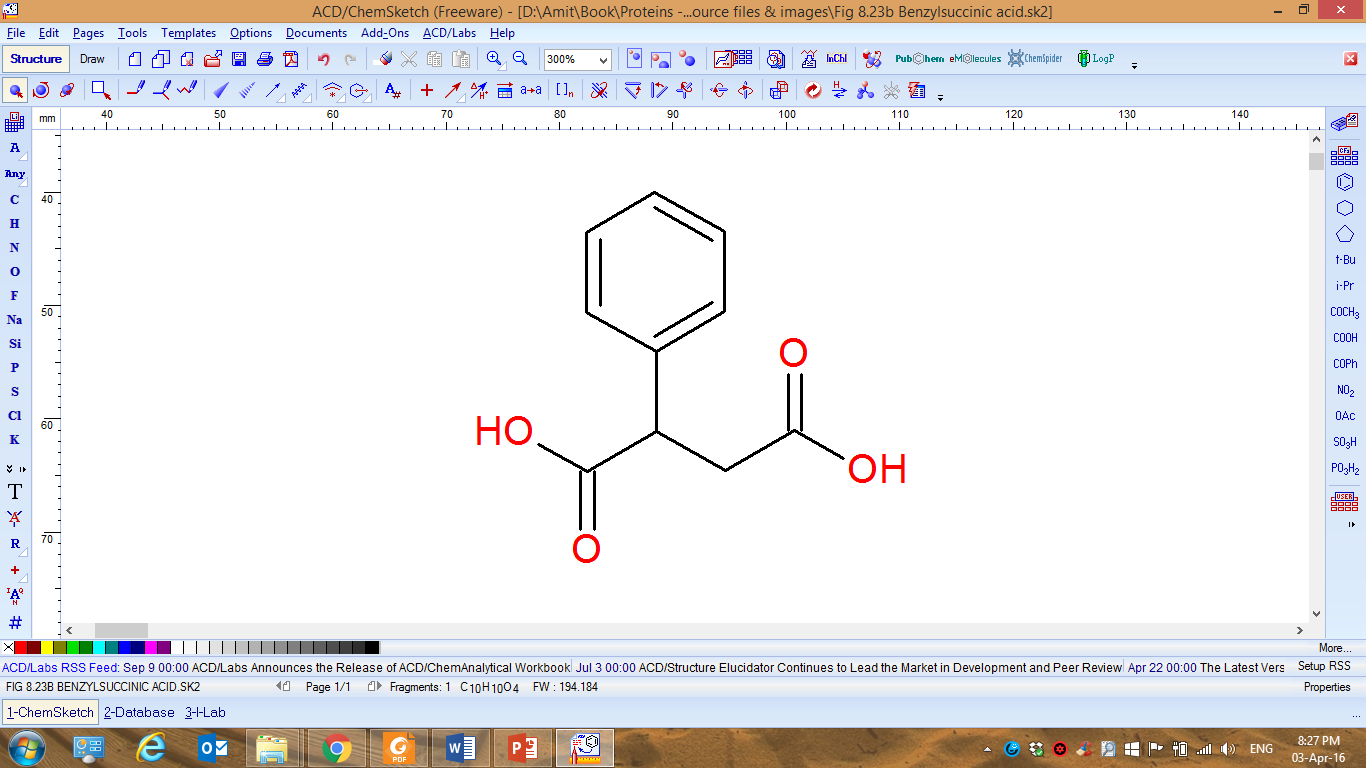 Phe
Pro
Ala
c
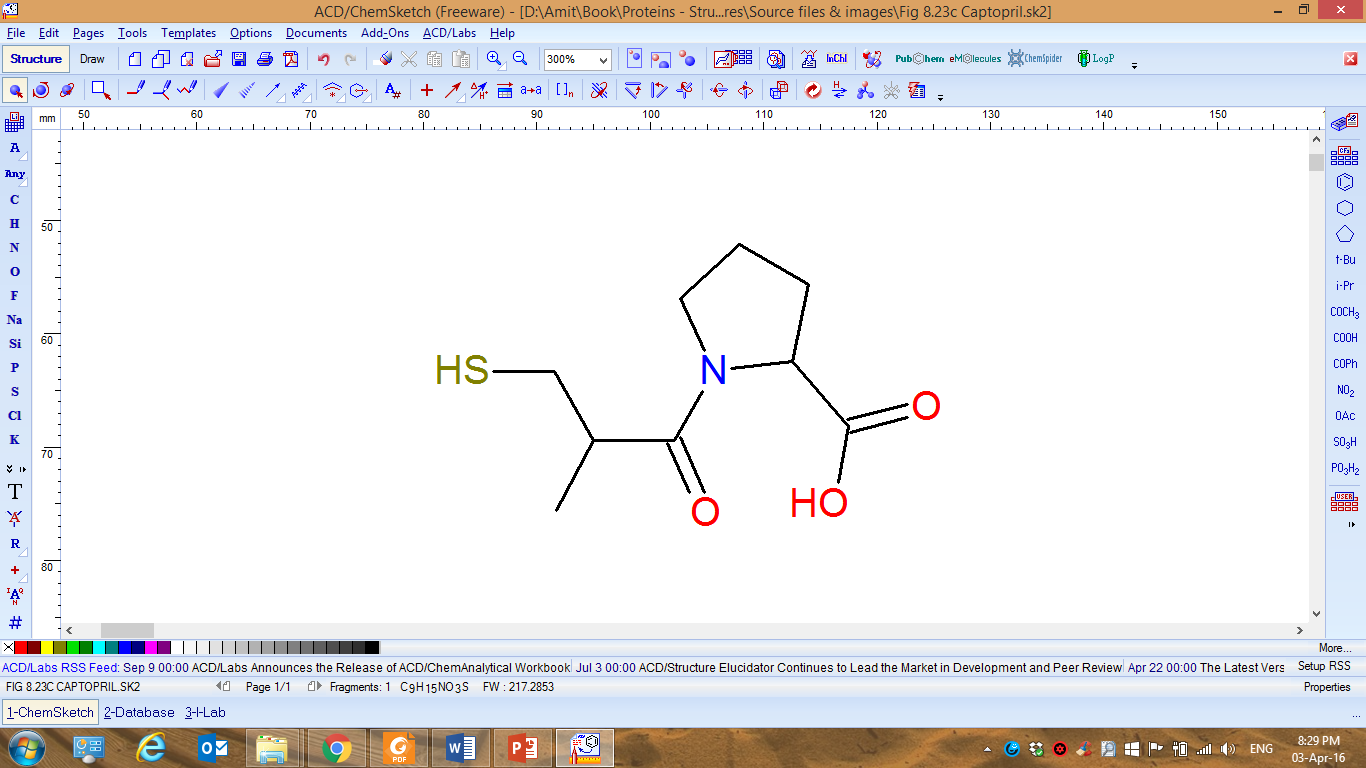 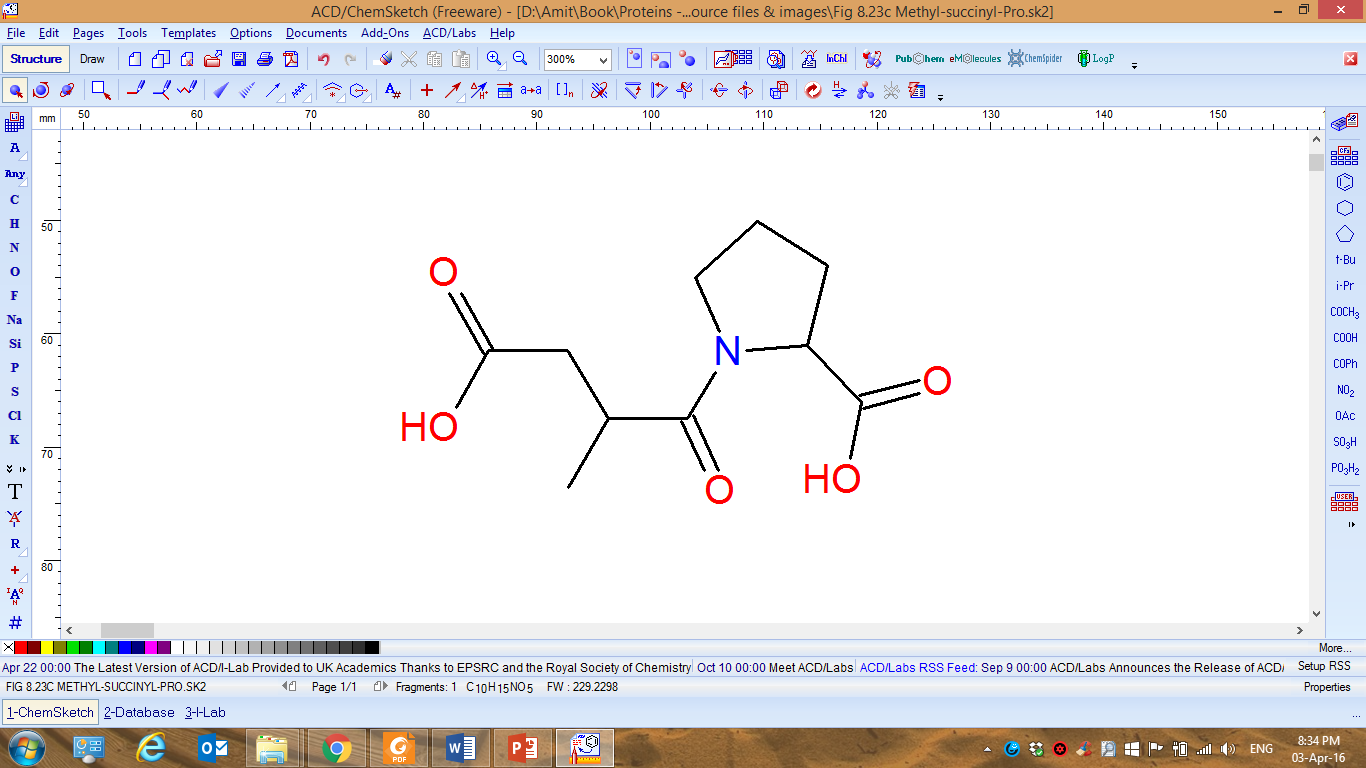 Figure 8.23
d
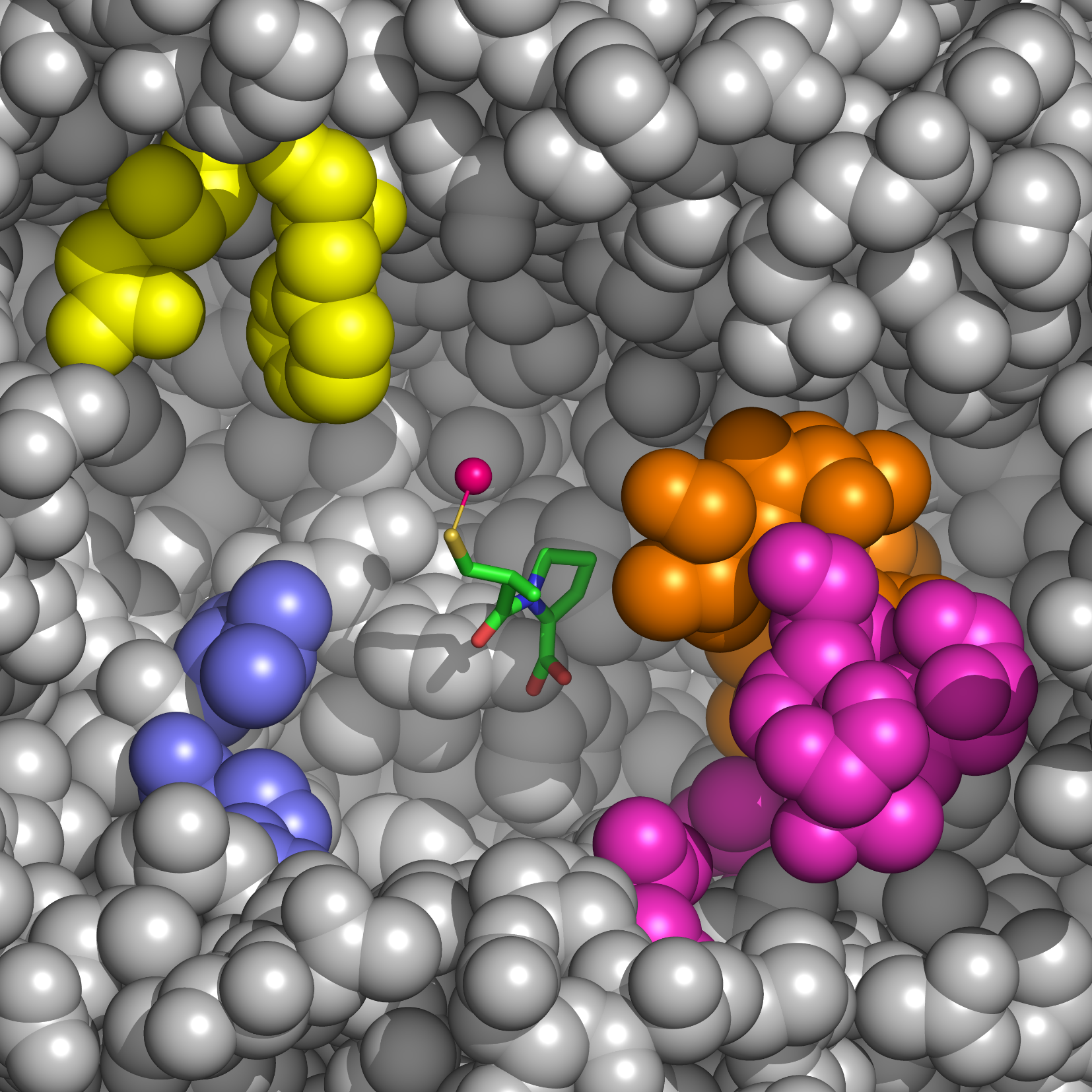 S2
S2'
S1
S1'
a
1st amino acid
N-carboxy-alkyl group
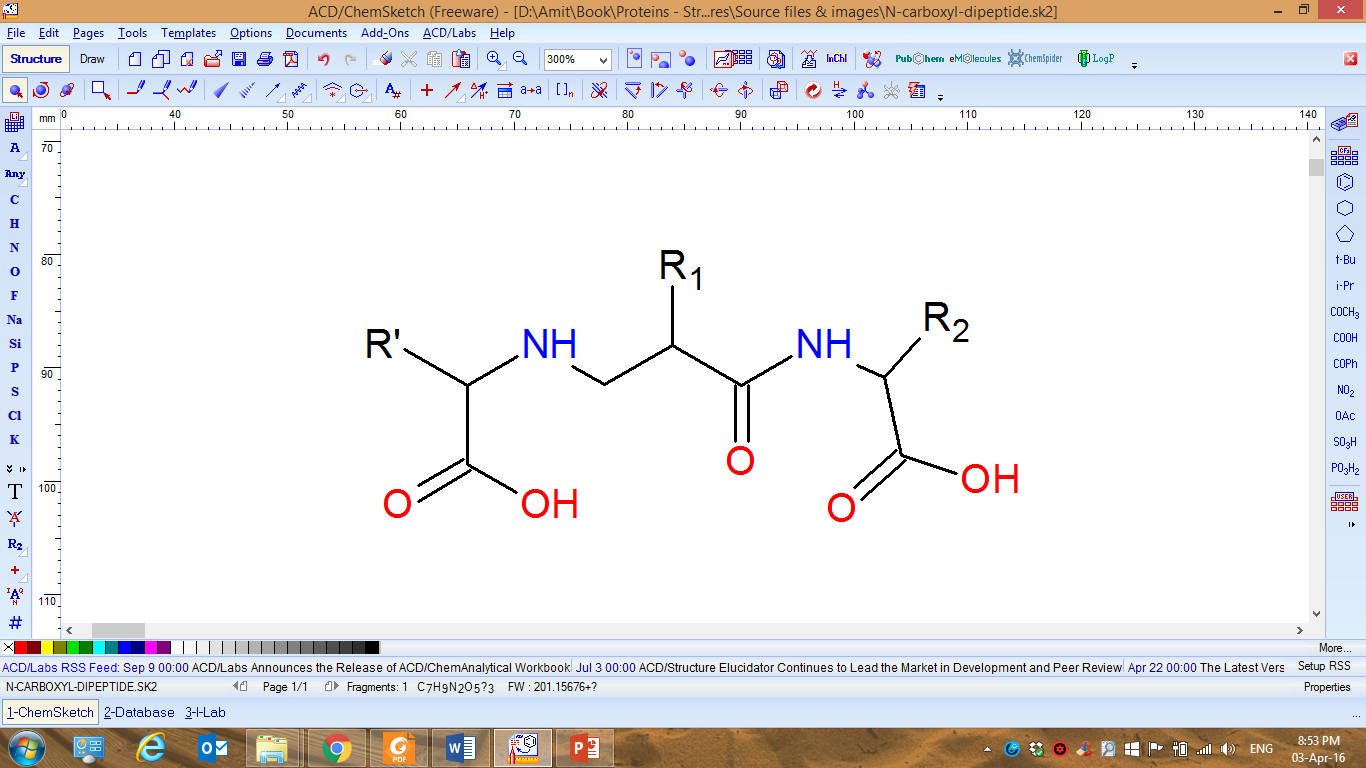 2nd amino acid
Figure 8.24
b
carboxyl
Methyl-benzene
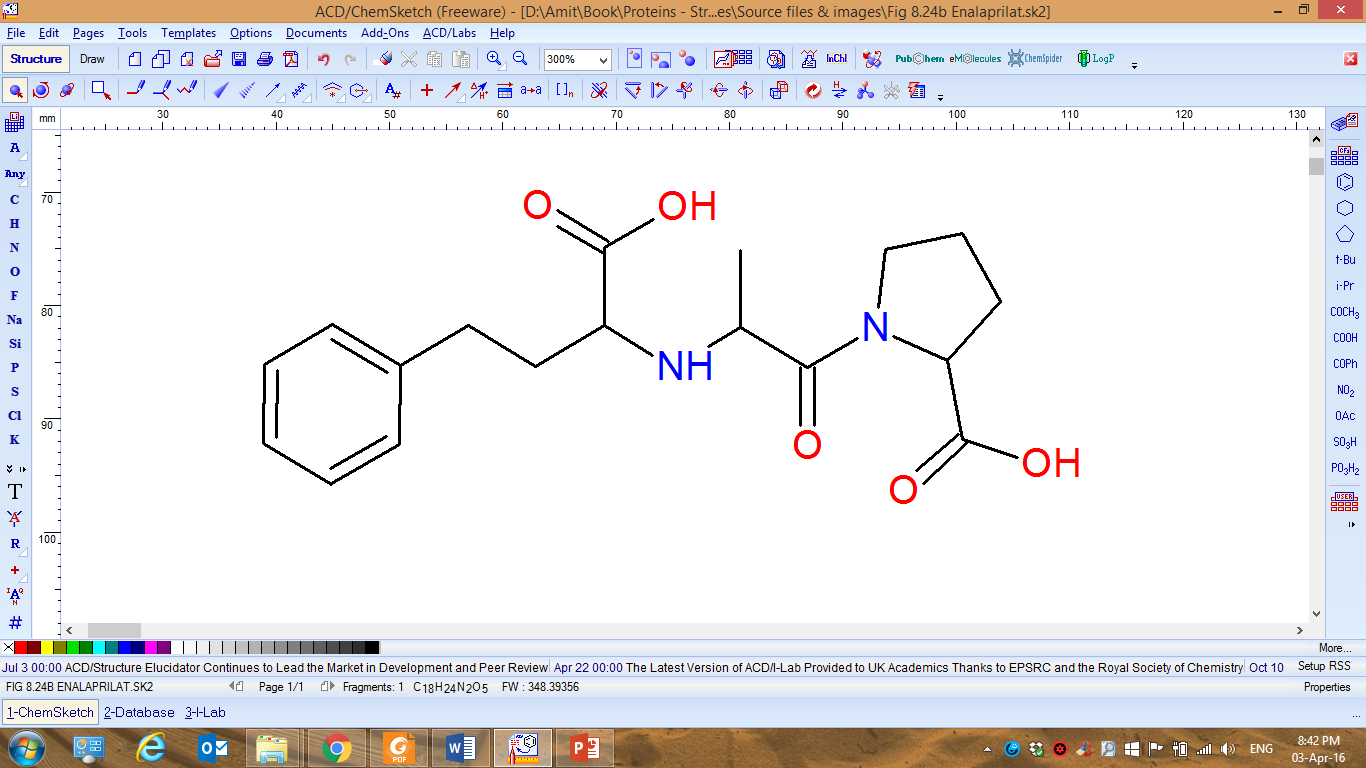 Ala
Pro
c
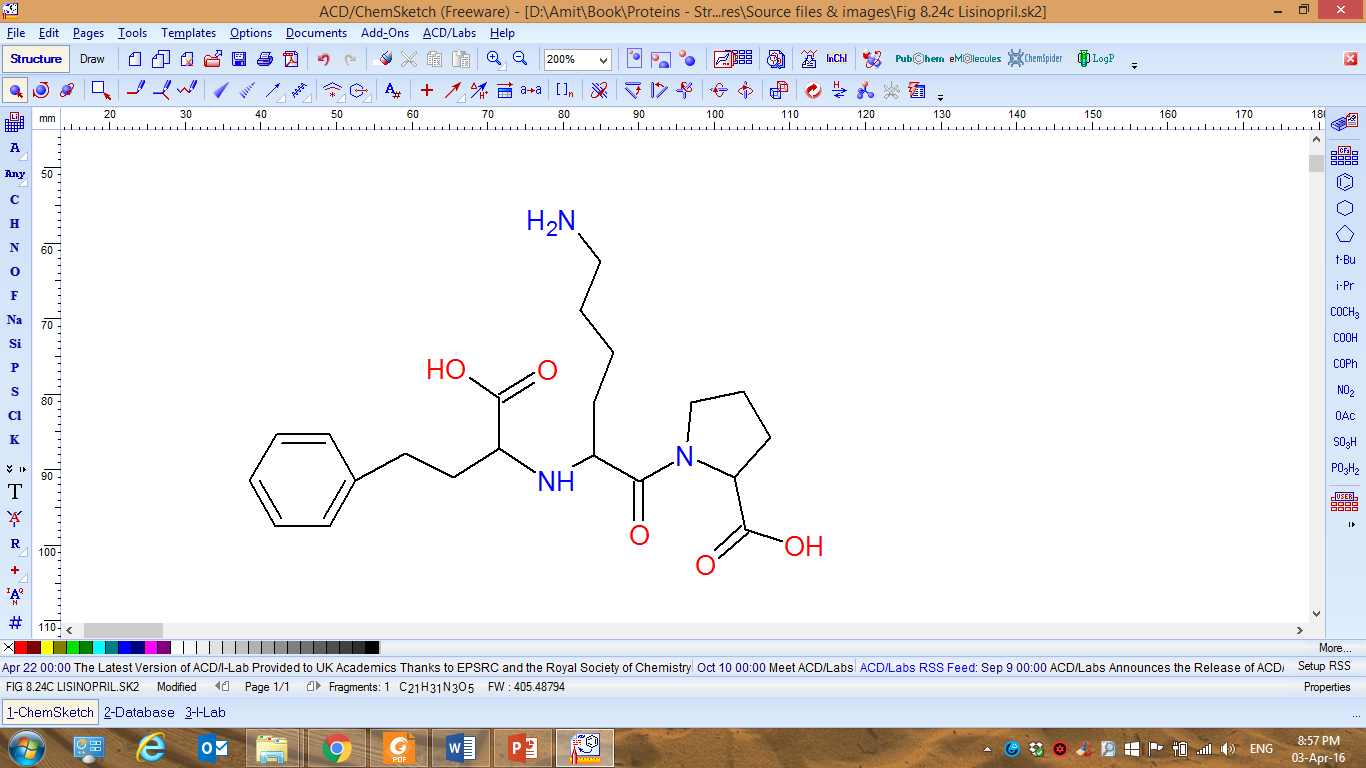 carboxyl
Methyl-benzene
Lys
Pro
d
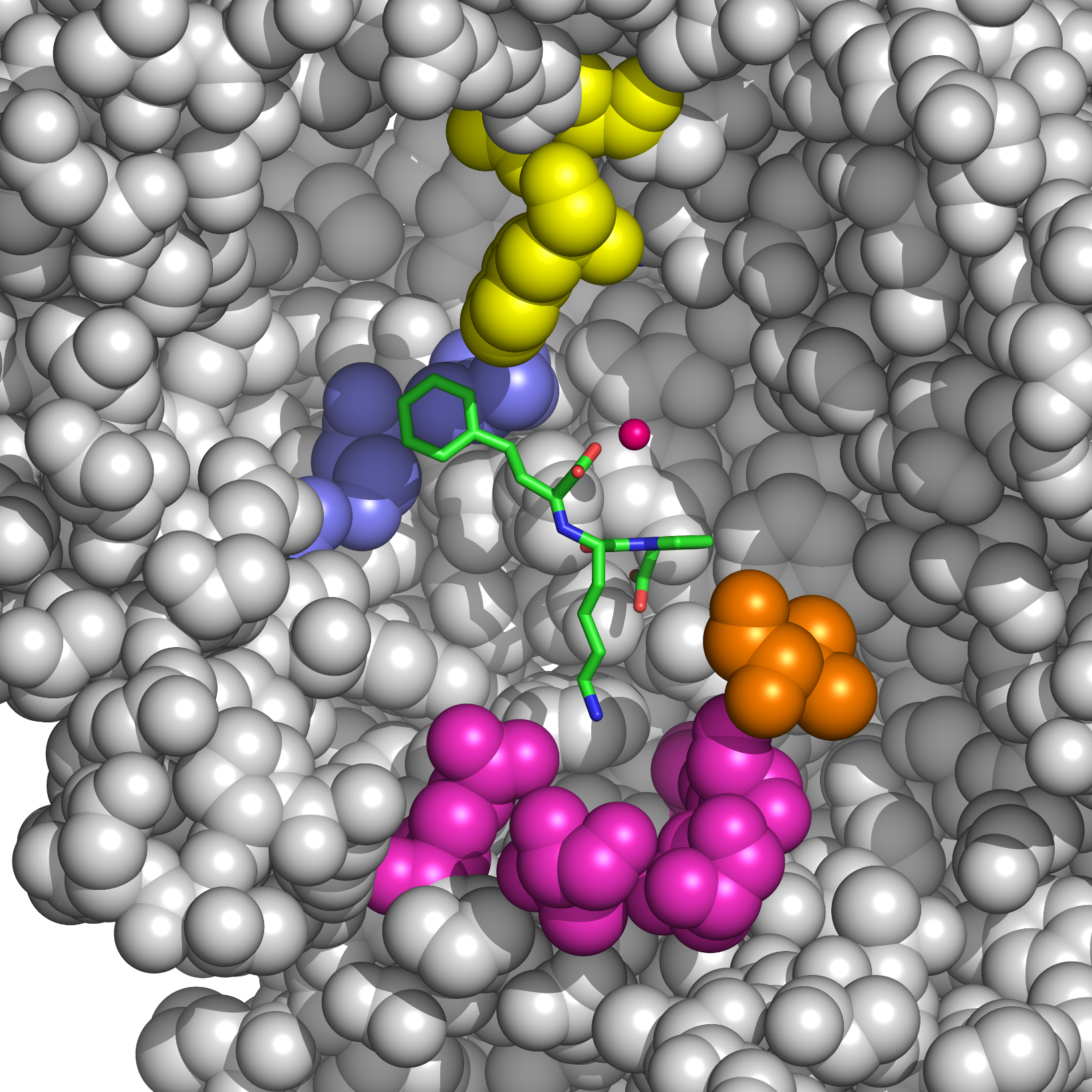 S2
S1
S2'
S1'
e
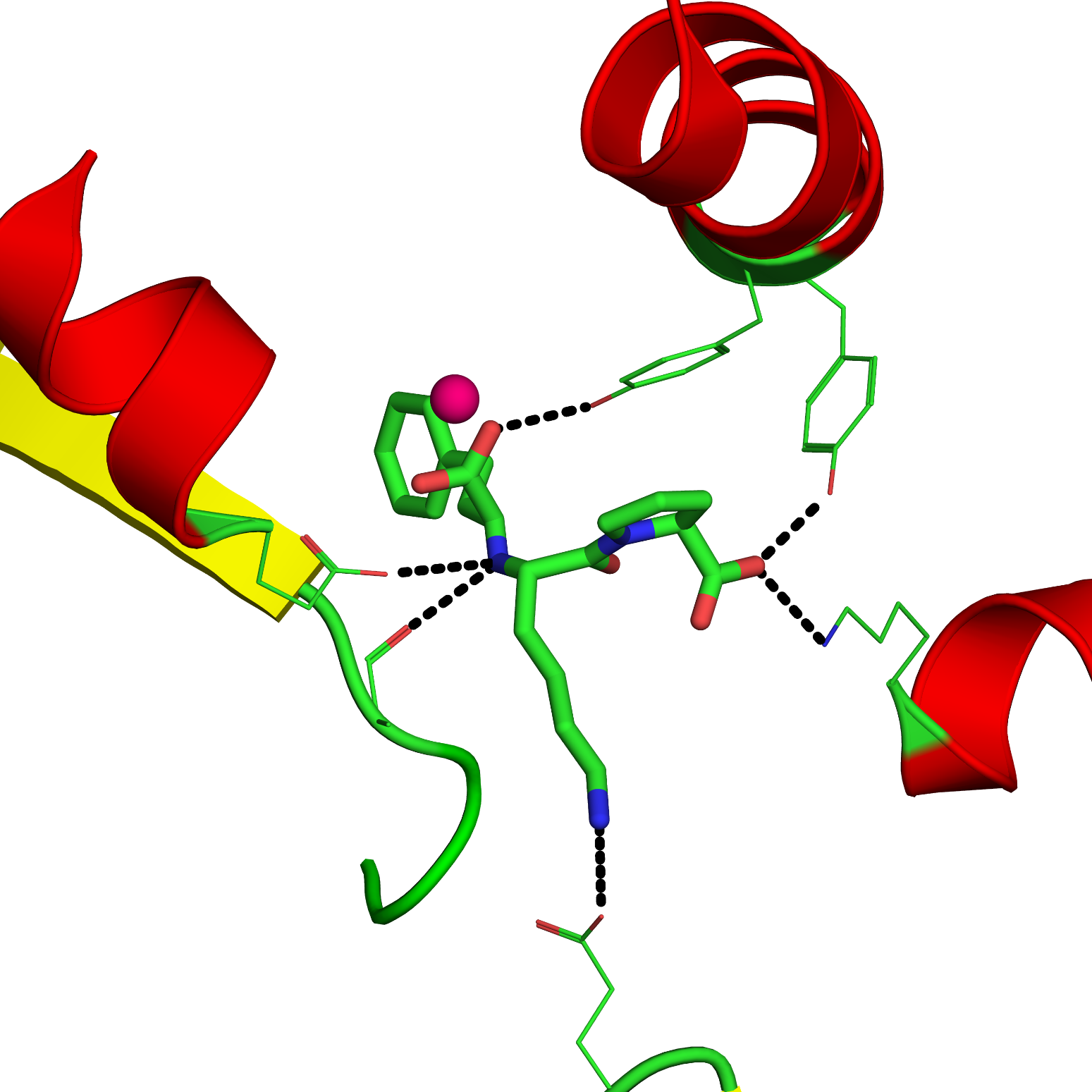 Tyr523
Zn
Tyr520
Lys511
Glu384
Ala354
Glu162
a
P1
P1'
P2'
Lys
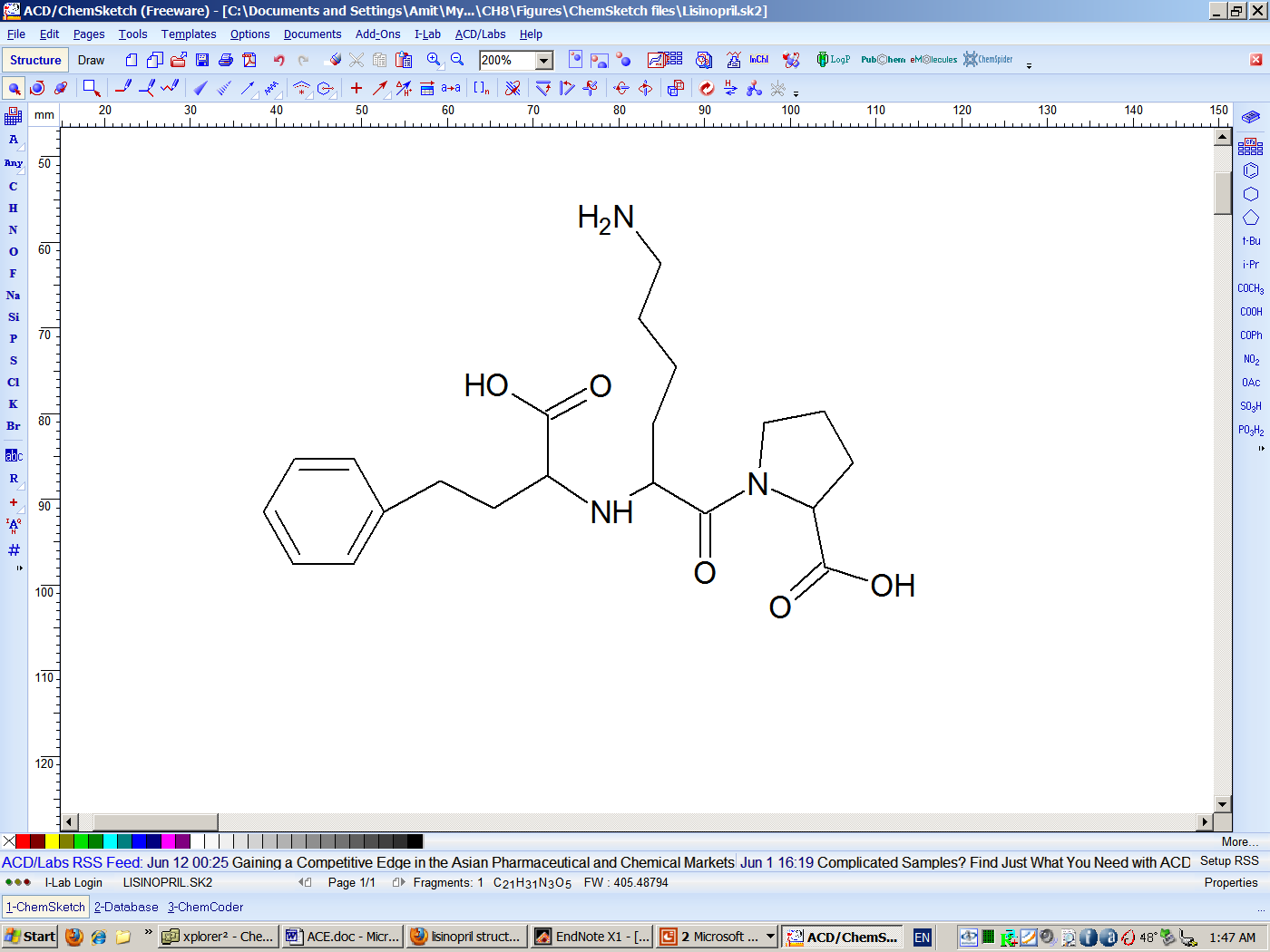 Pro
Lisinopril
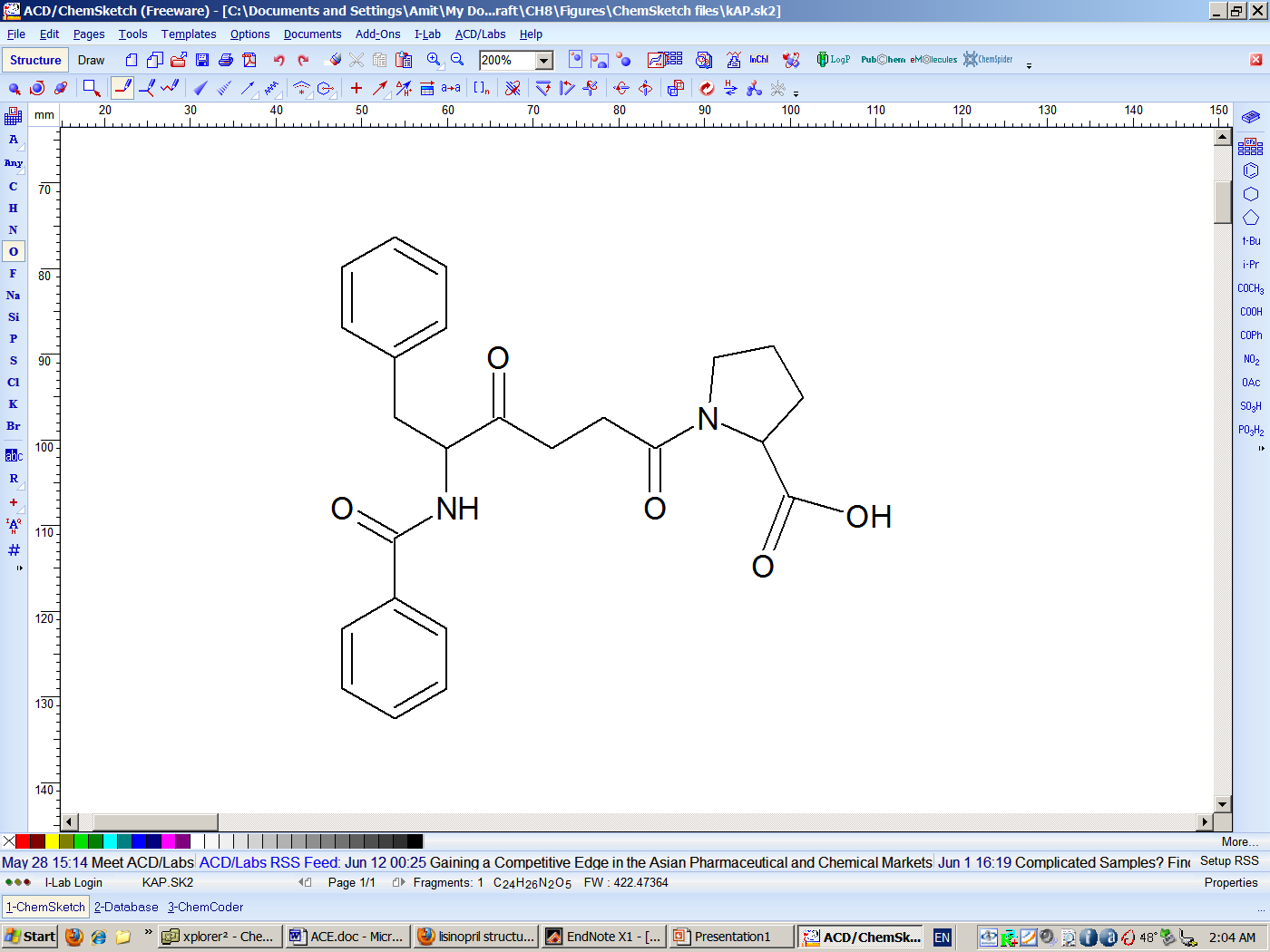 Pro
Gly
kAP
P2
Figure 8.25
b
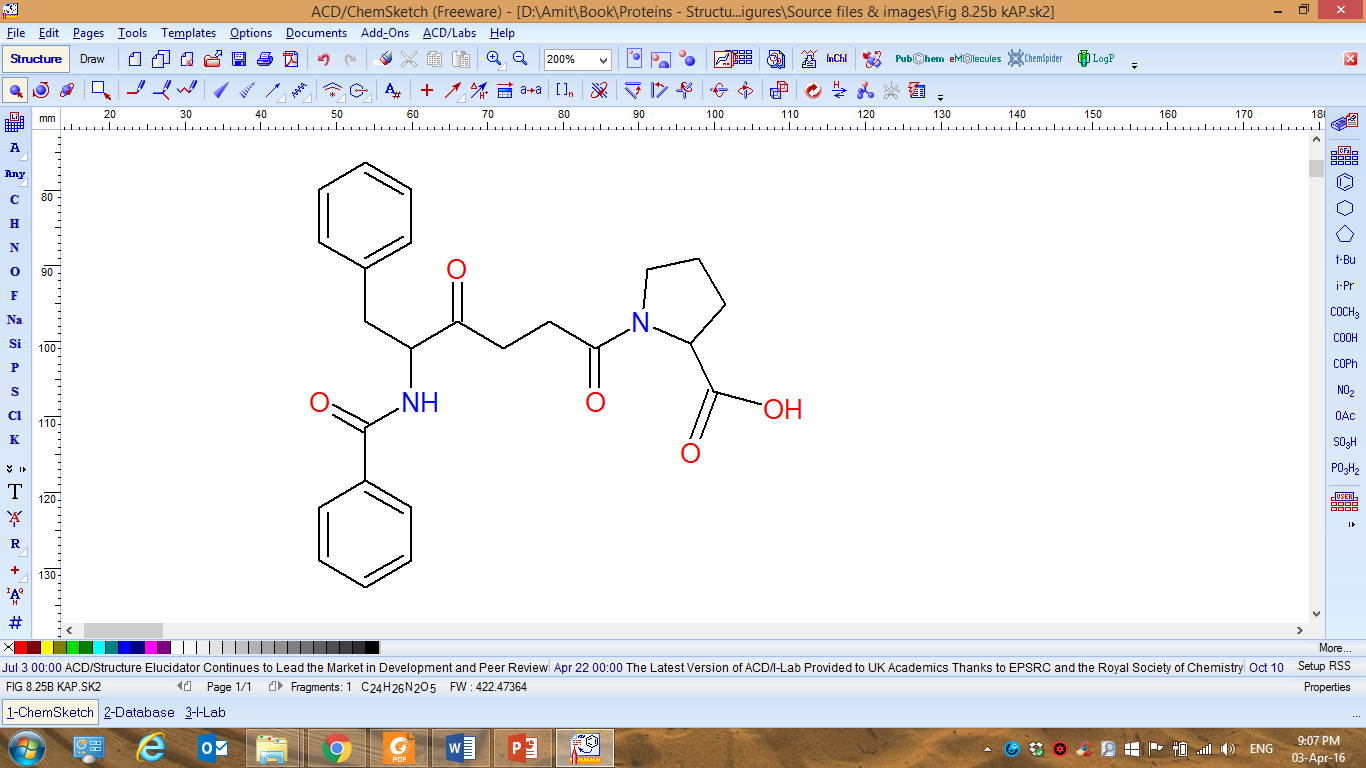 kAP
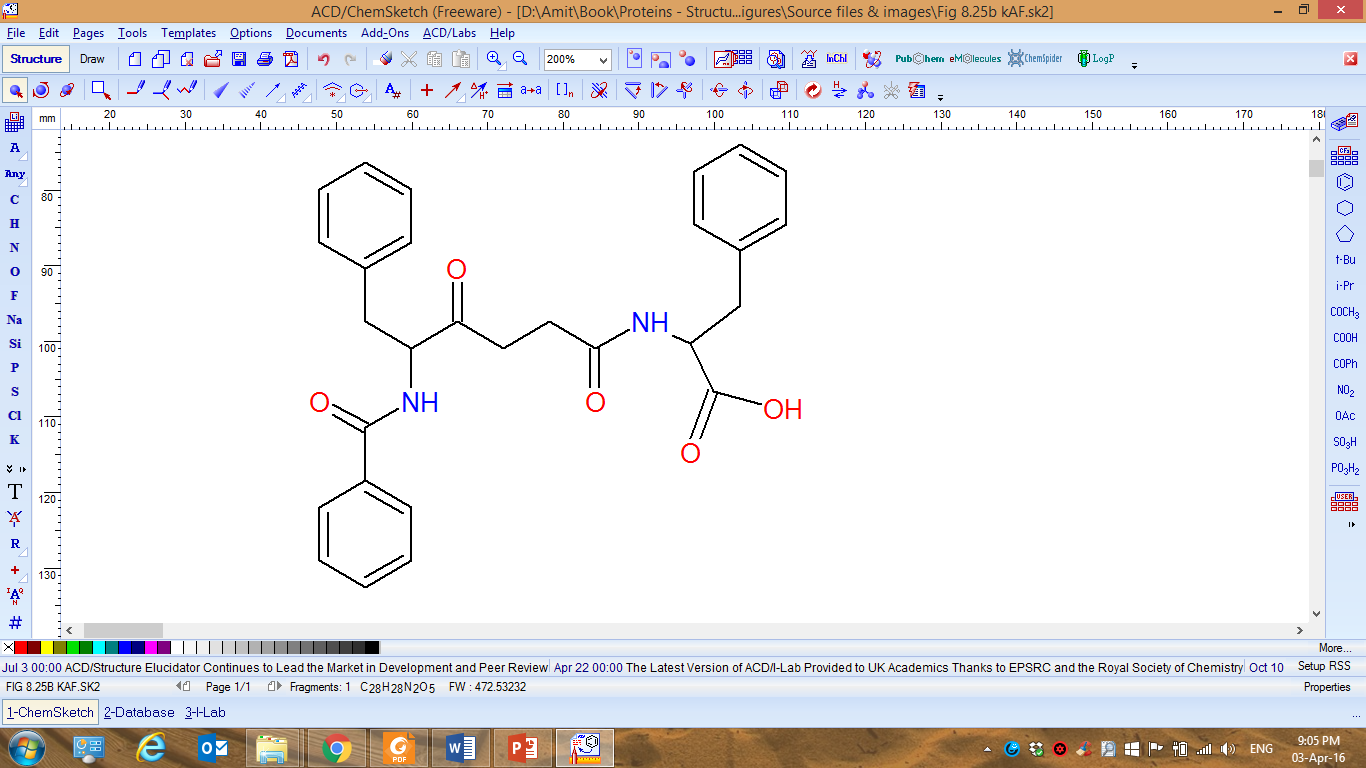 kAF
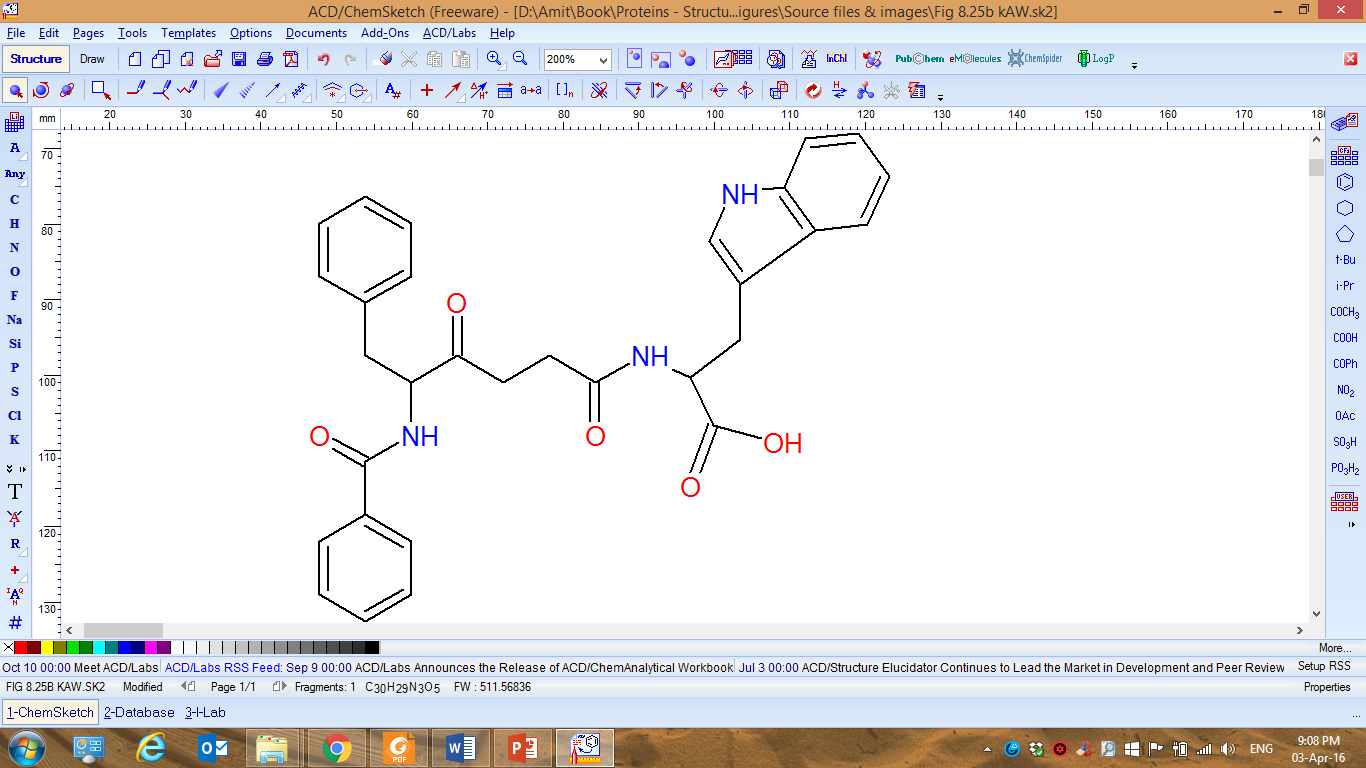 kAW
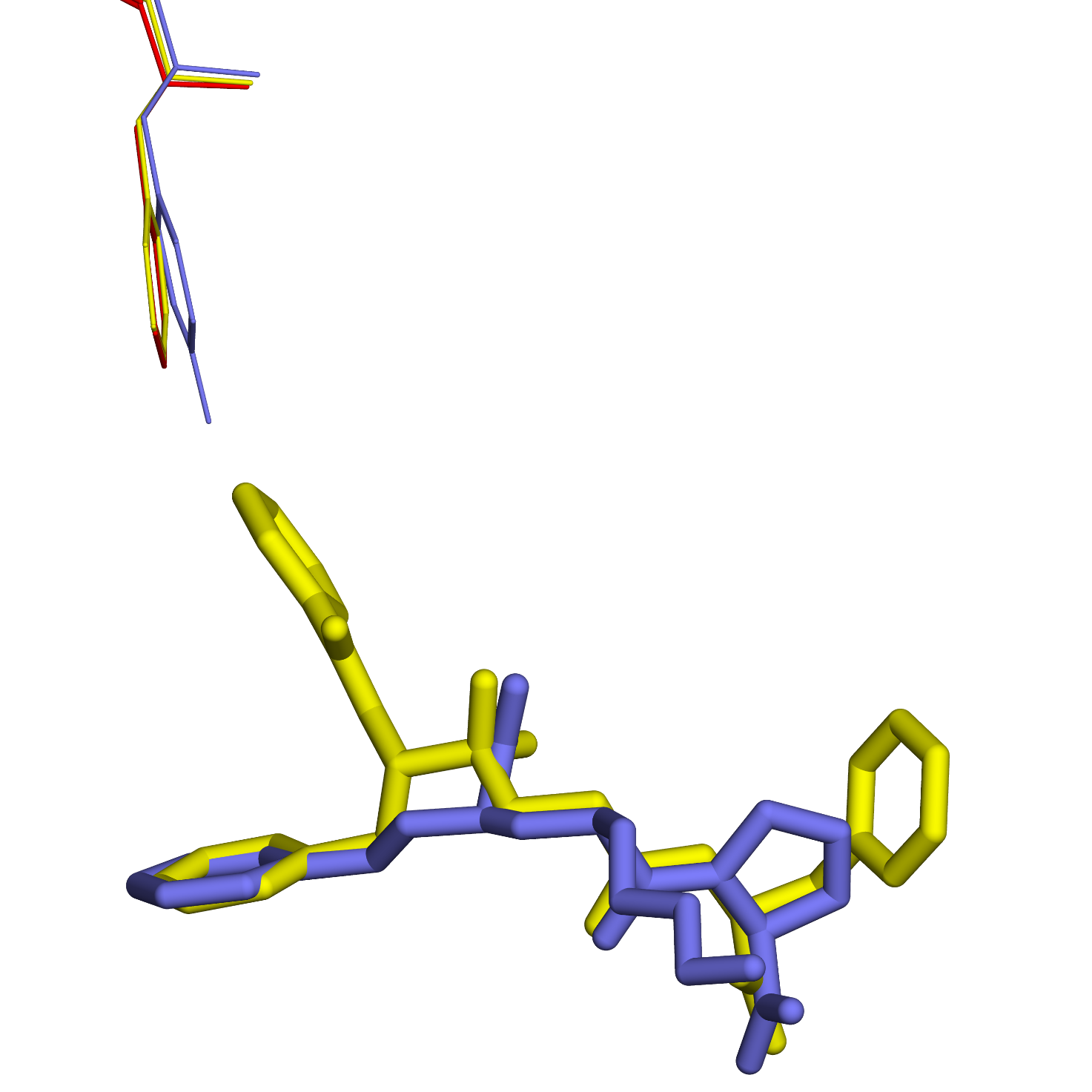 c
Phe-391/
Tyr-369
kAF
Lisinopril
d
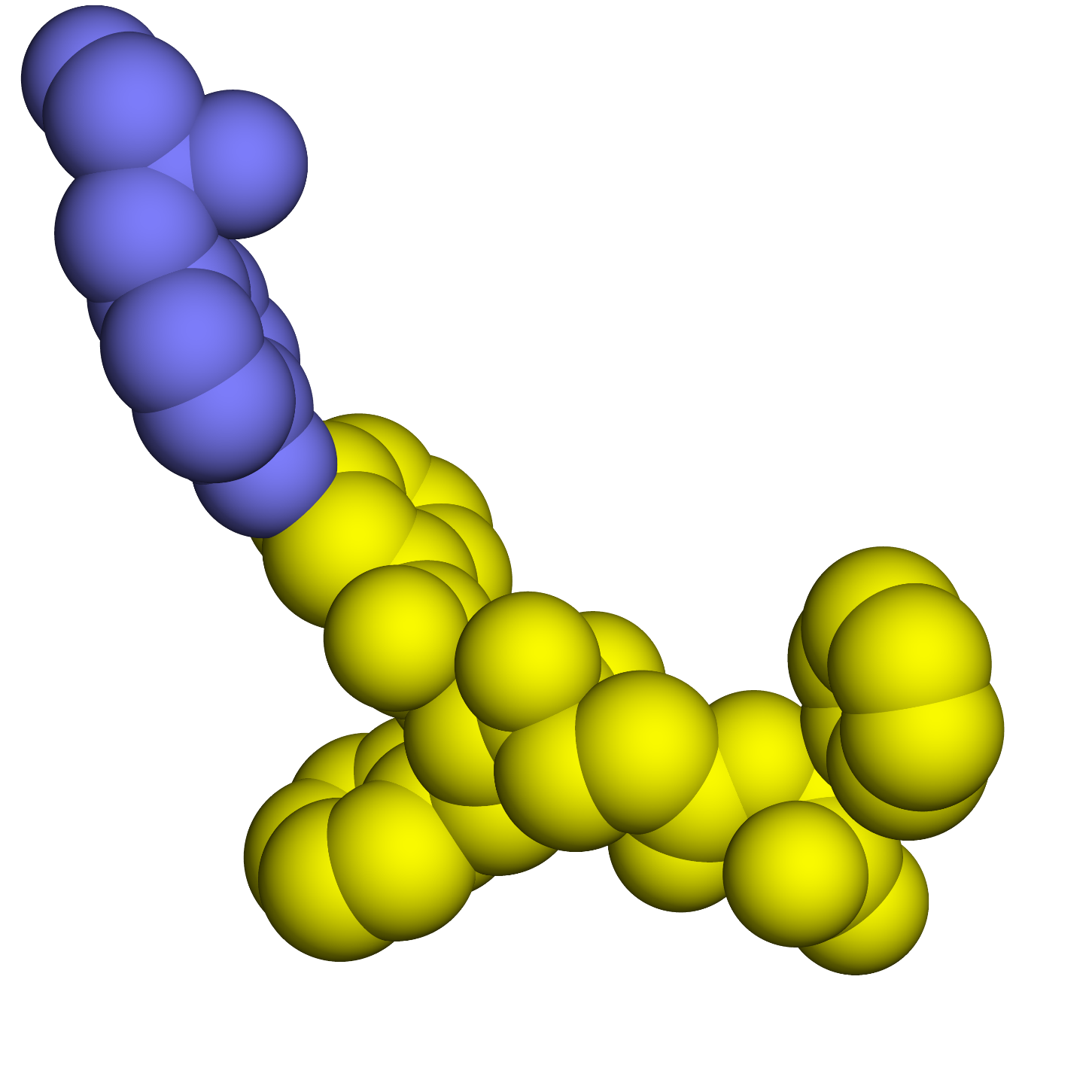 Tyr-369
kAF
OH group
Box 8.1
a
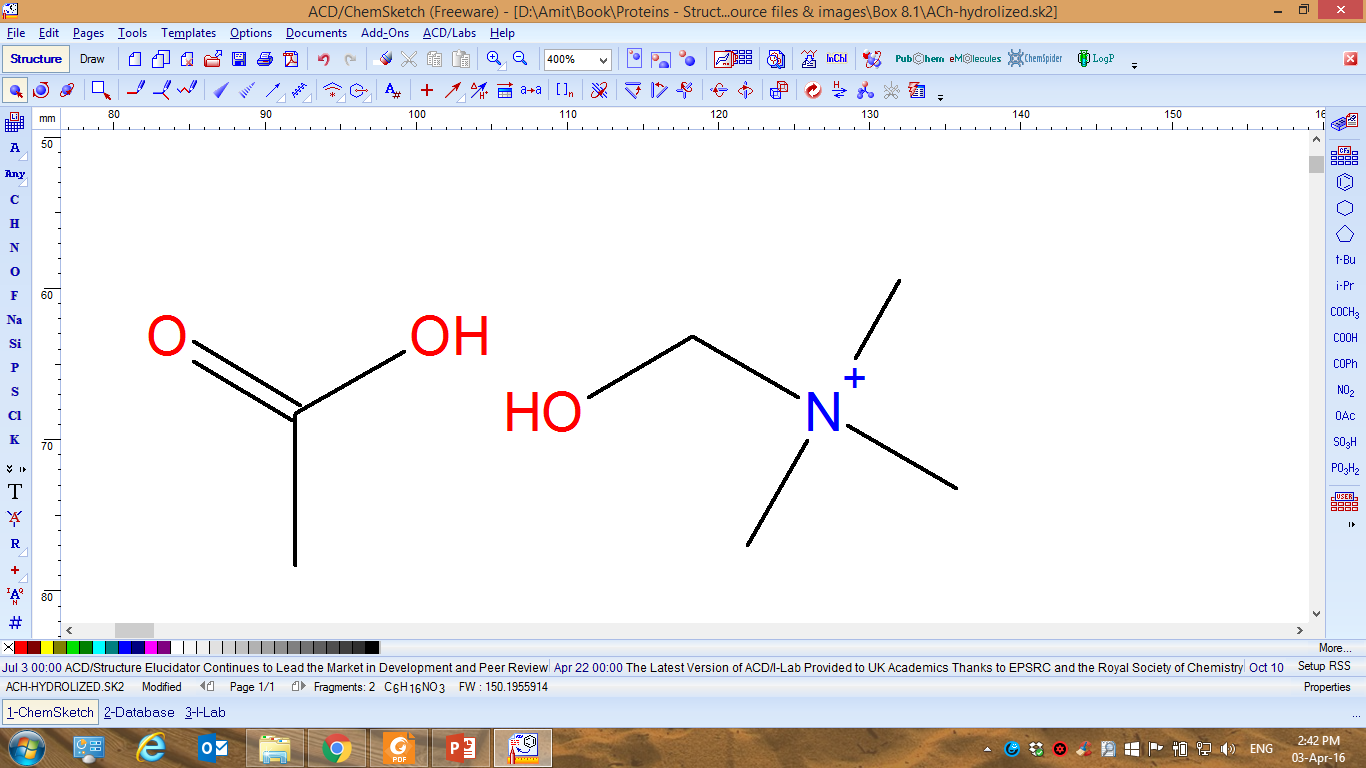 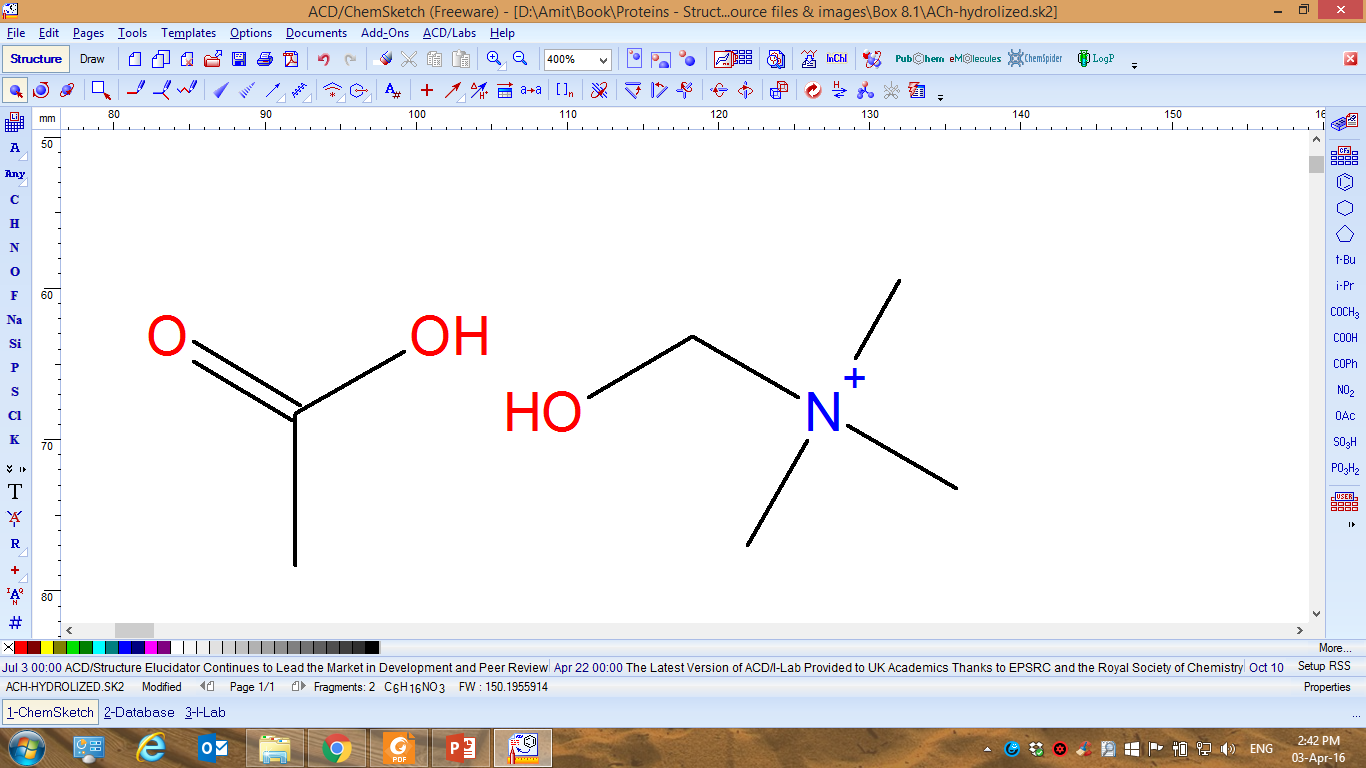 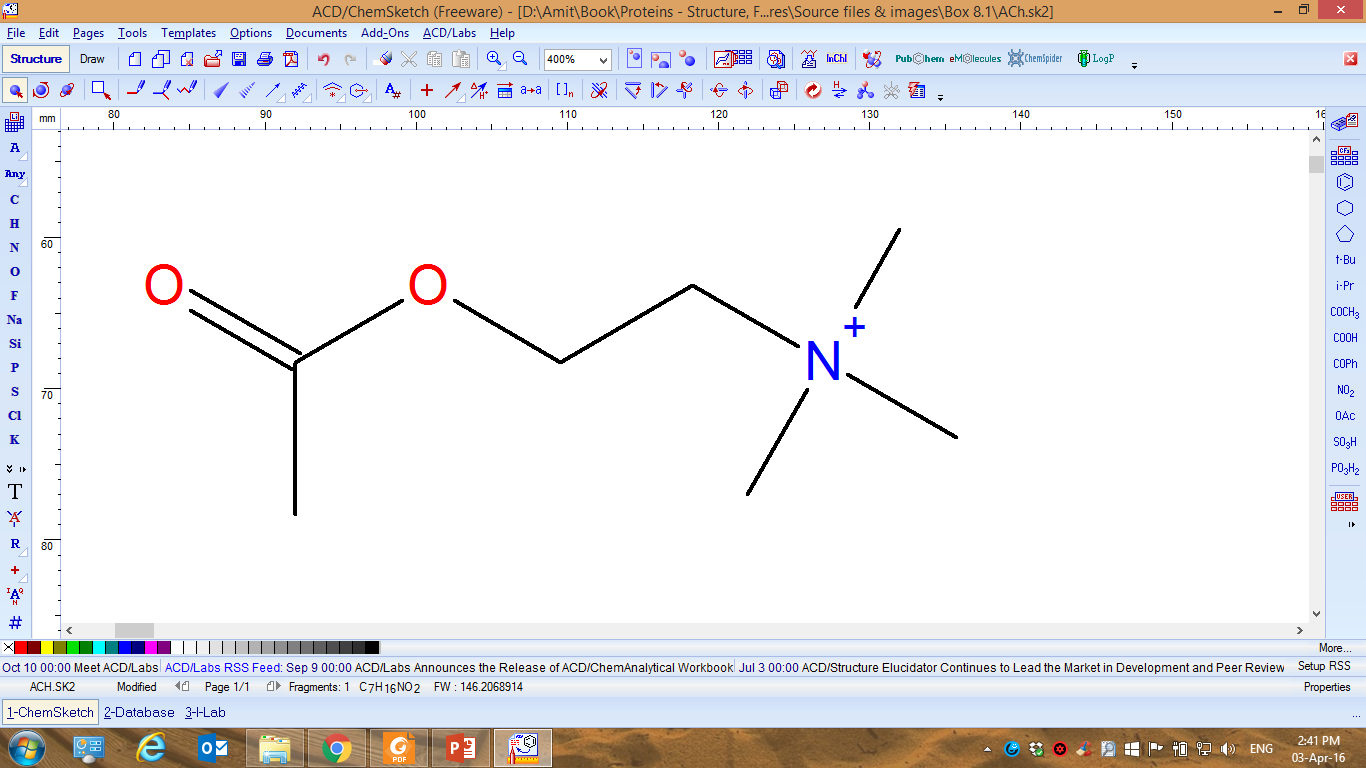 +
acetylcholine
acetic acid
choline
Figure 8.1.1
b
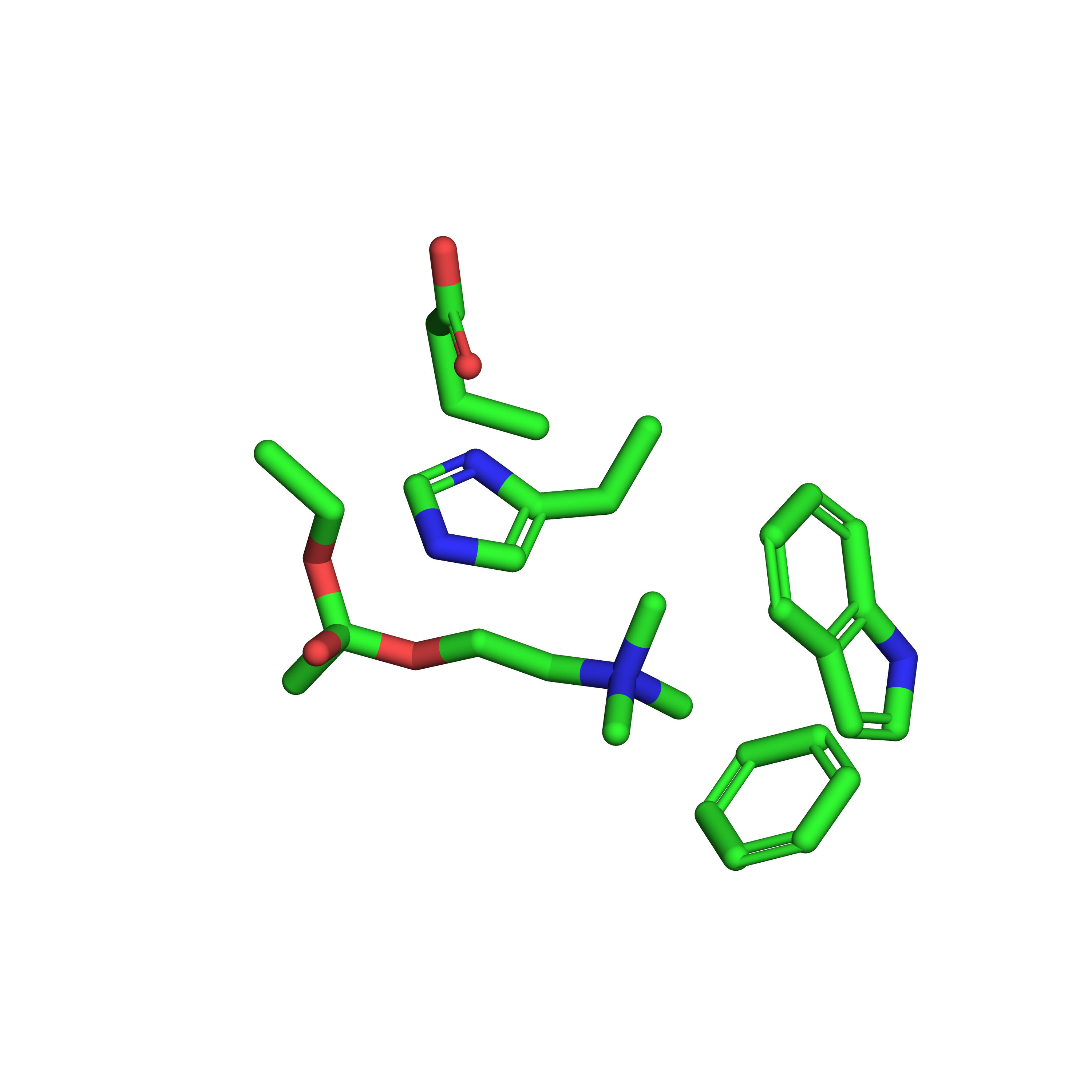 Glu-327
His-440
Ser-200
H+
Trp-84
ACh
Phe-330
acyl-enzyme bond
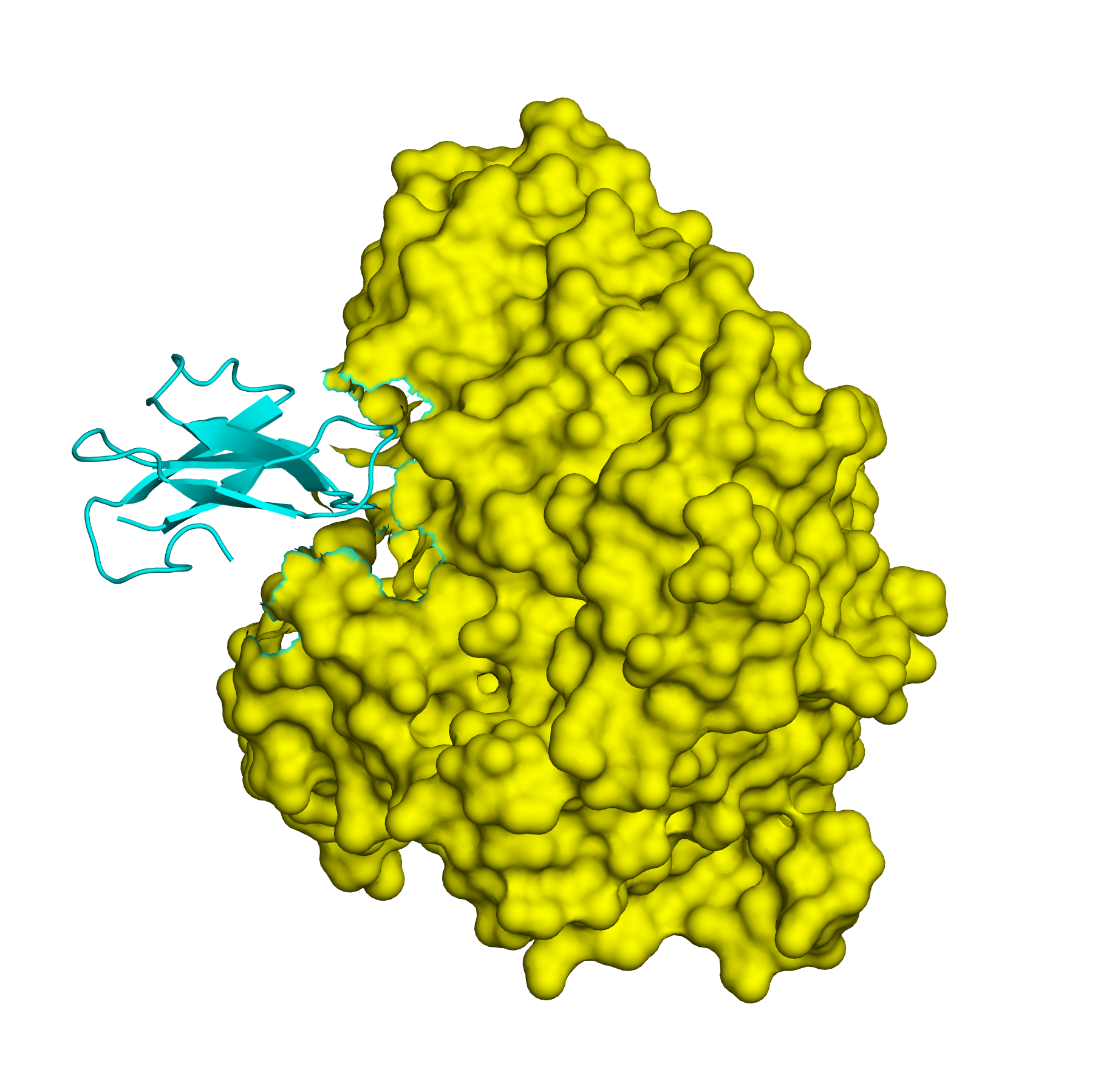 AChE
Fasciculin-2
a
Figure 8.1.2
b
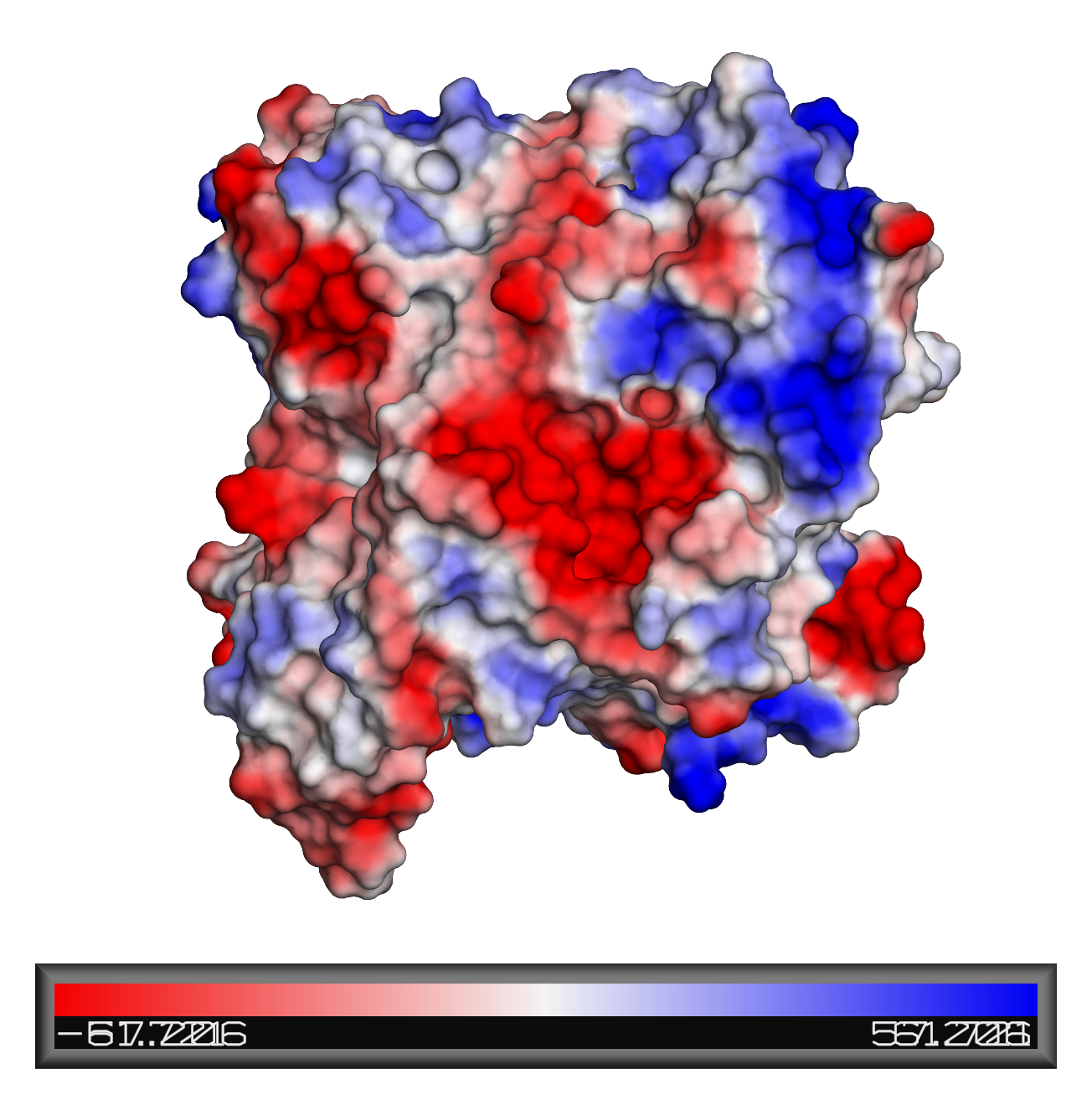 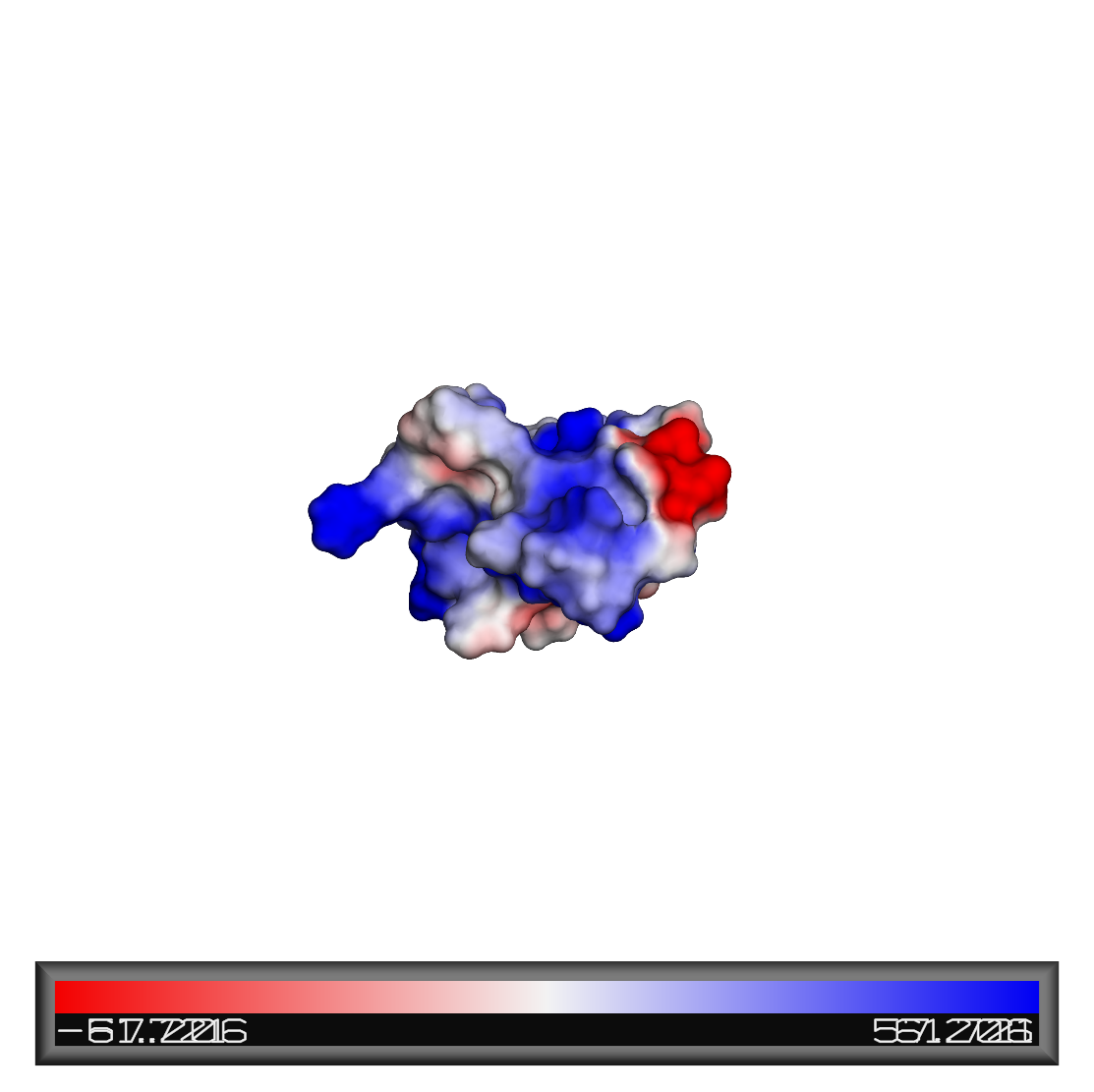 a
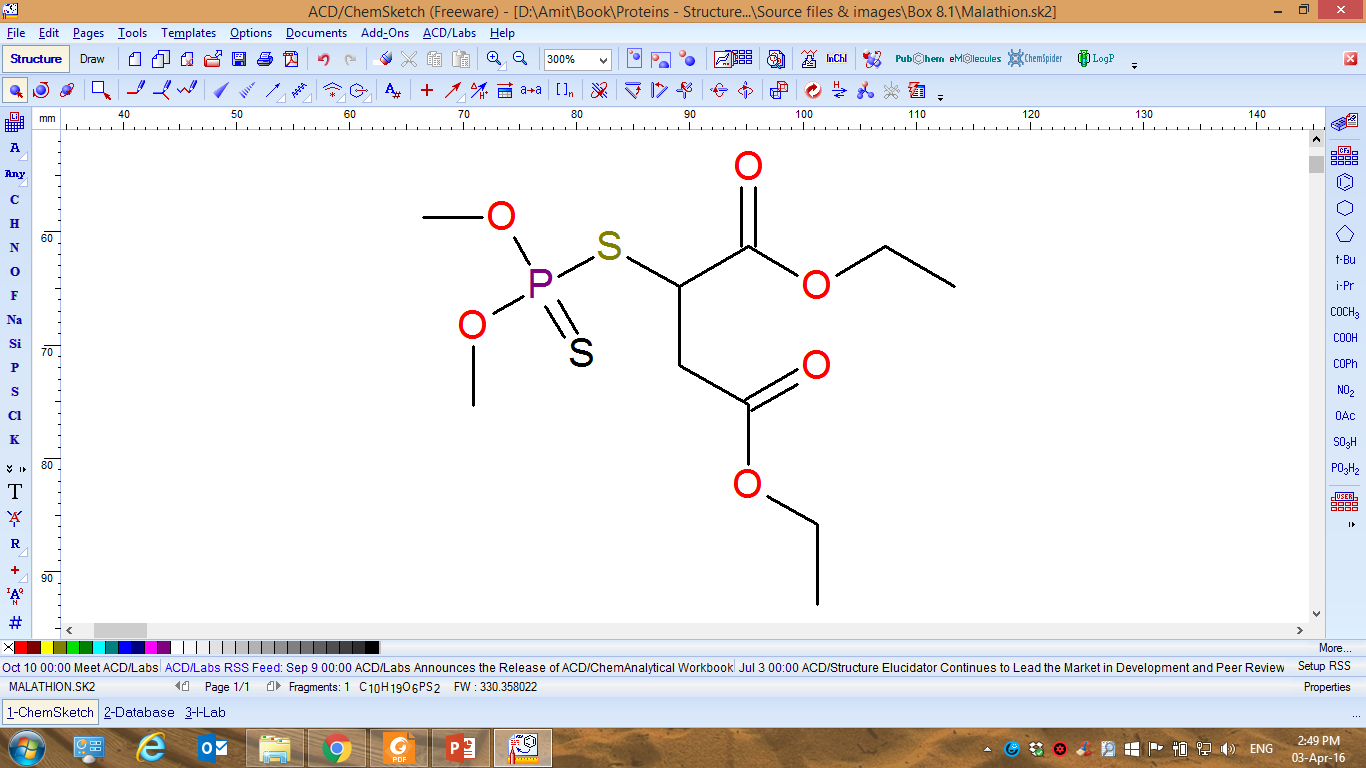 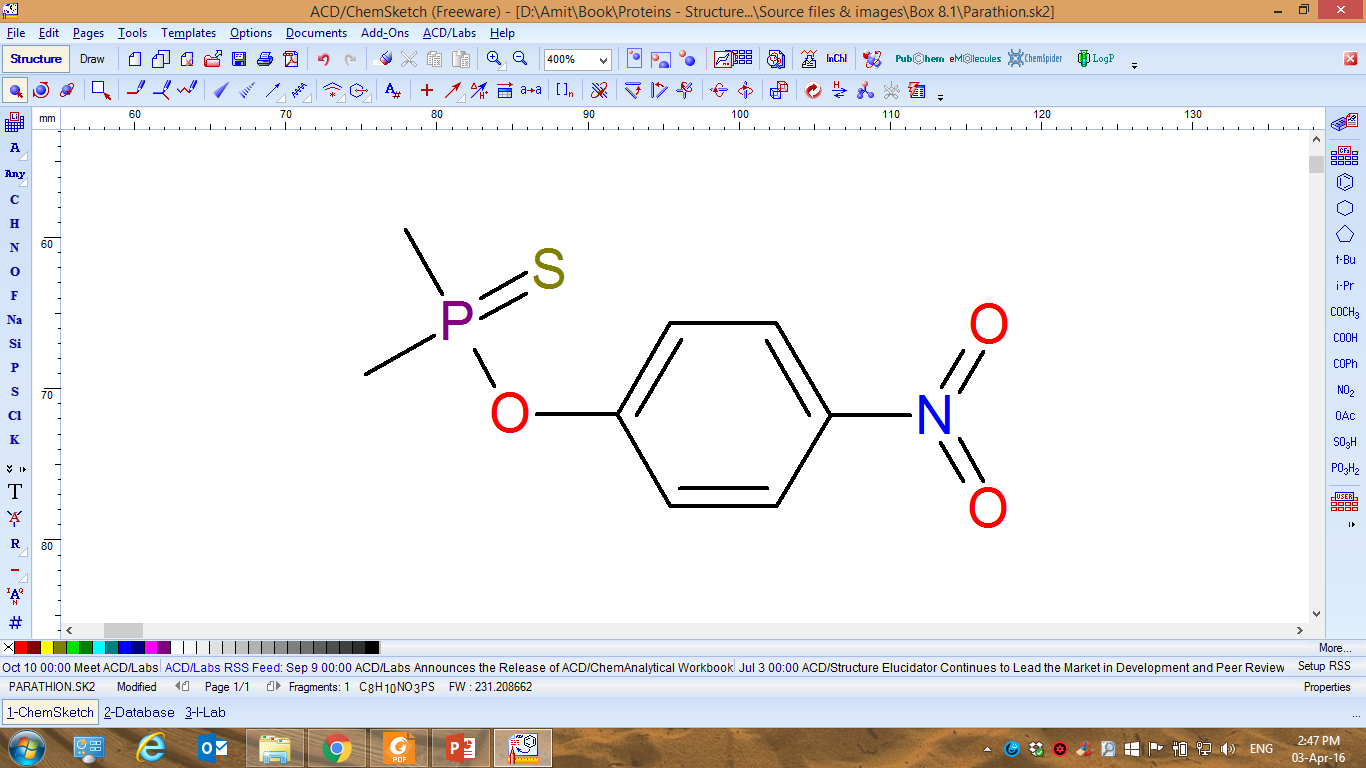 Parathion
Malathion
Figure 8.1.3
b
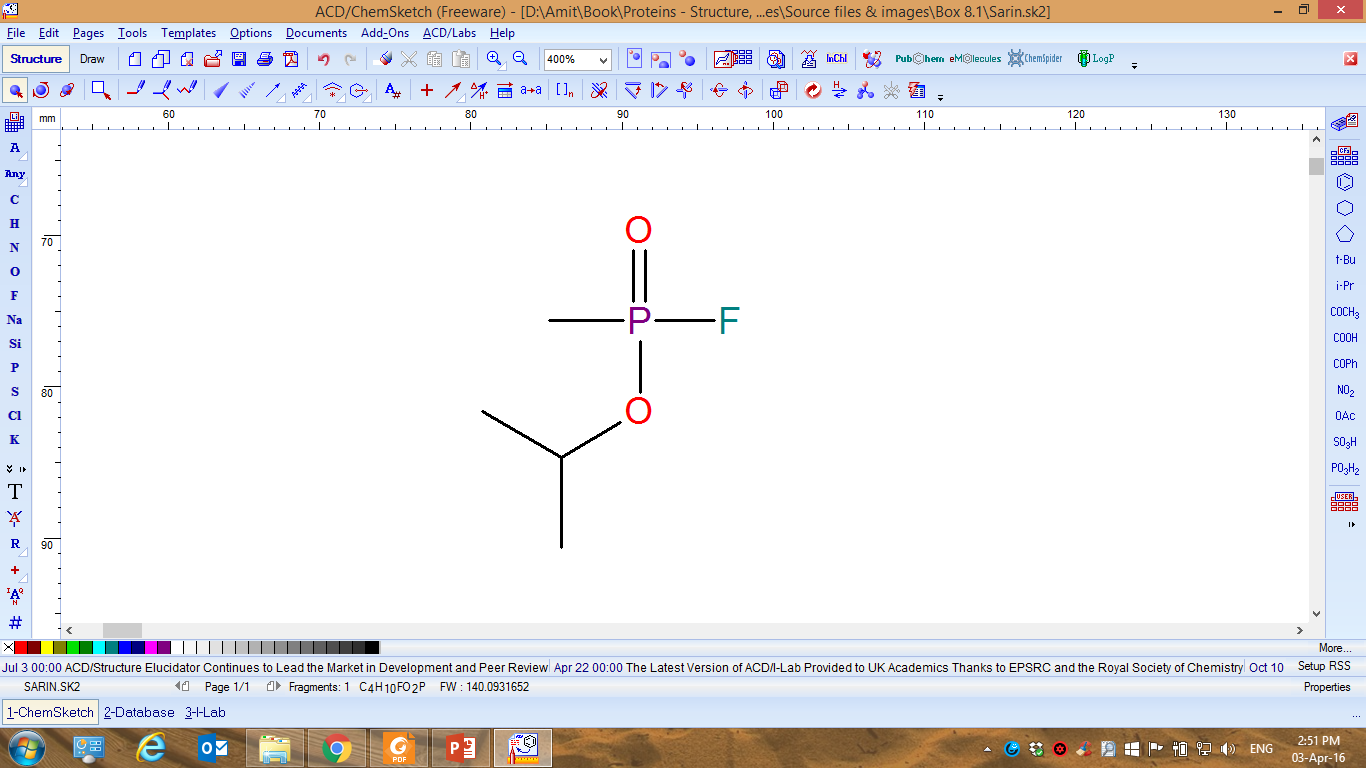 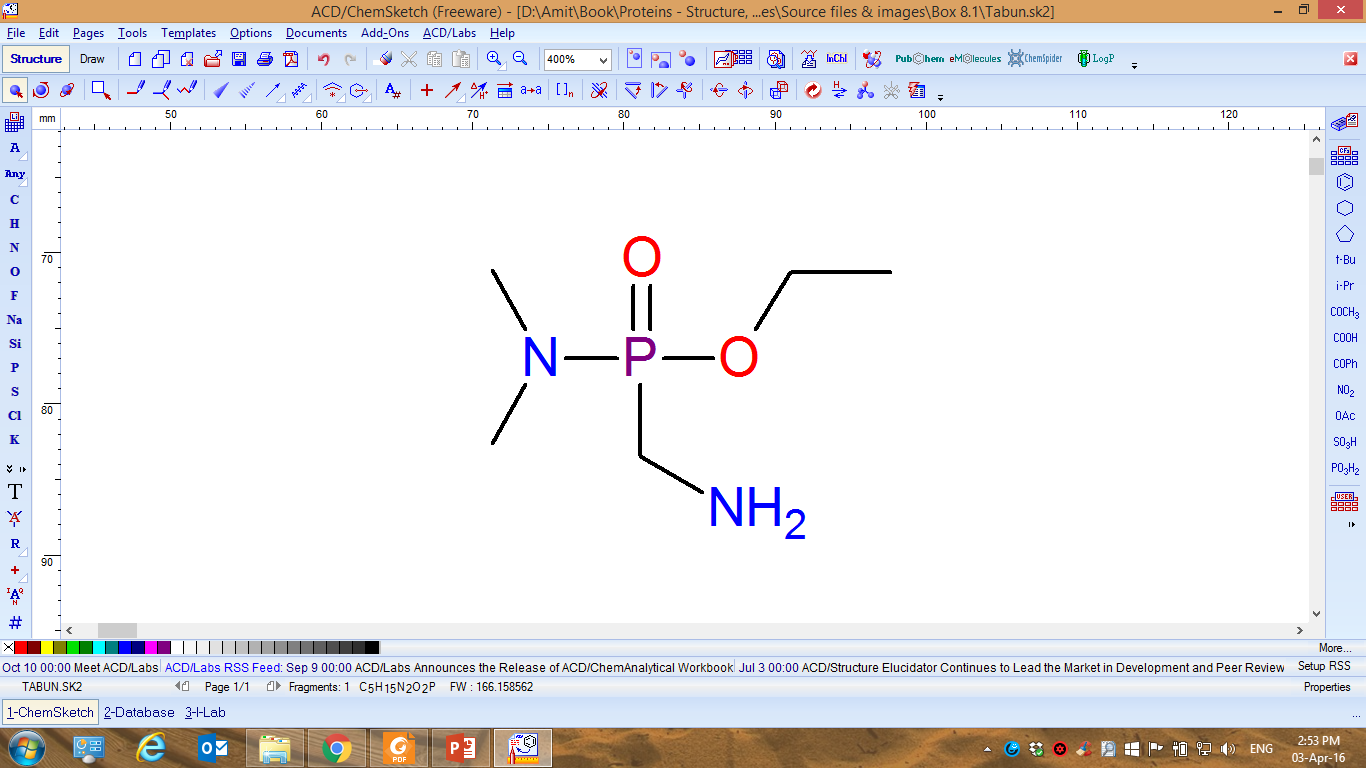 Sarin
Tabun
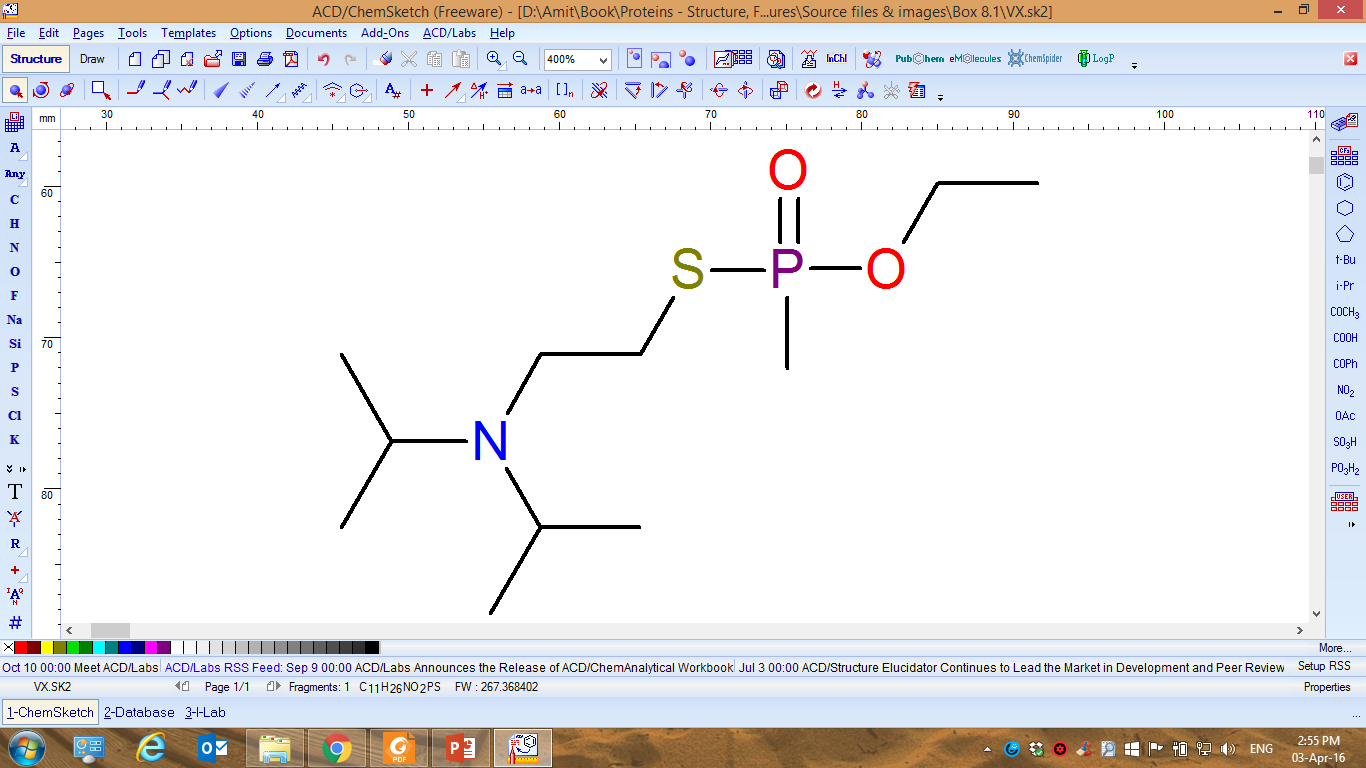 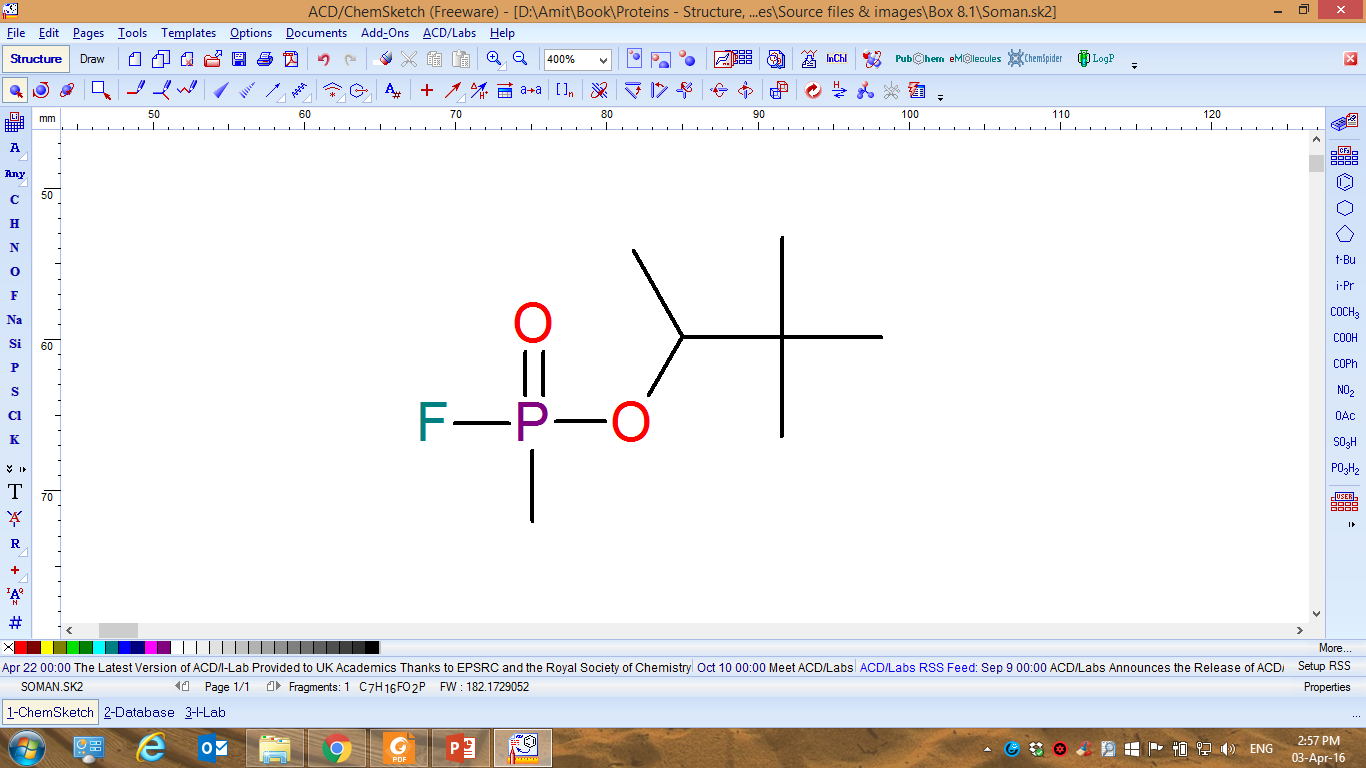 VX
Soman
c
Phosphoester
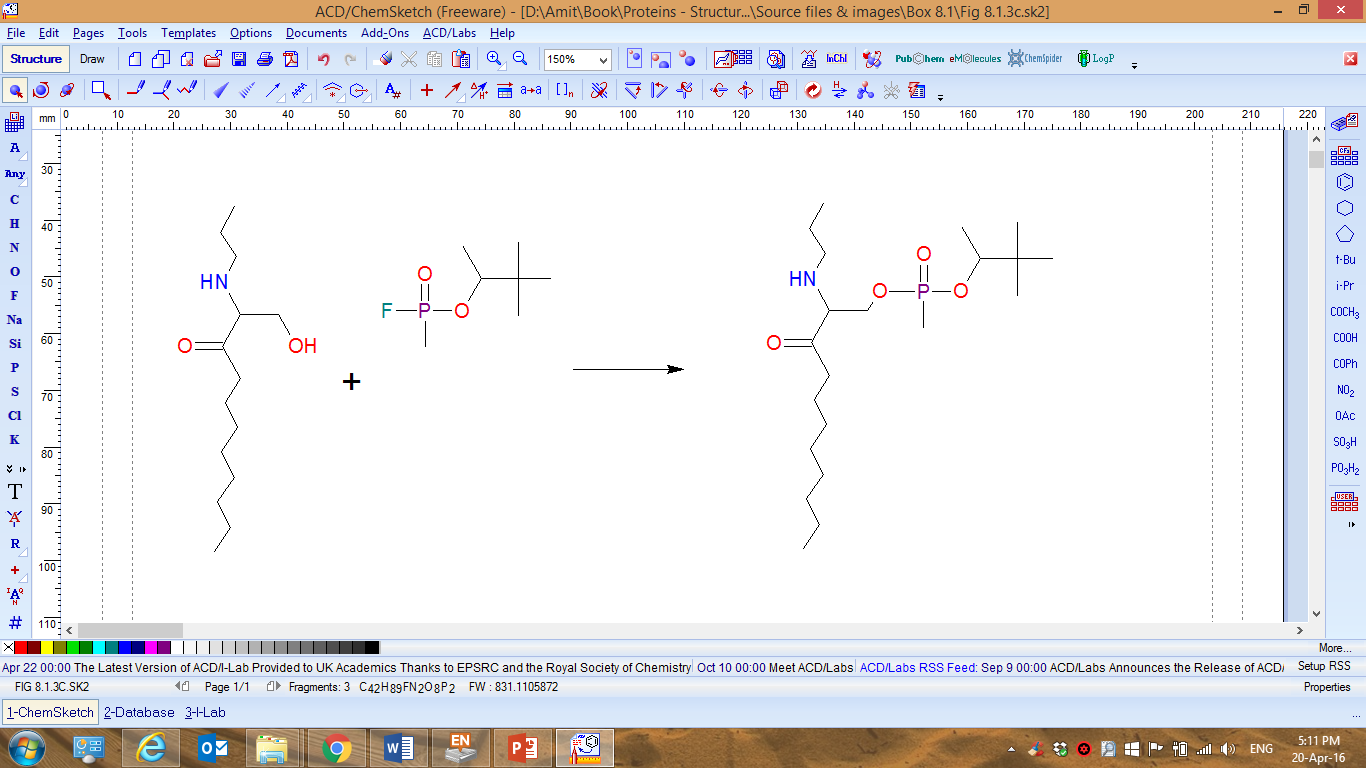 AChE
Soman
d
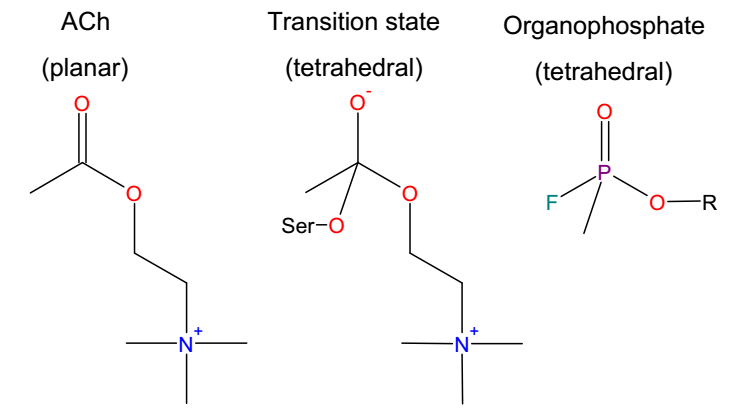 a
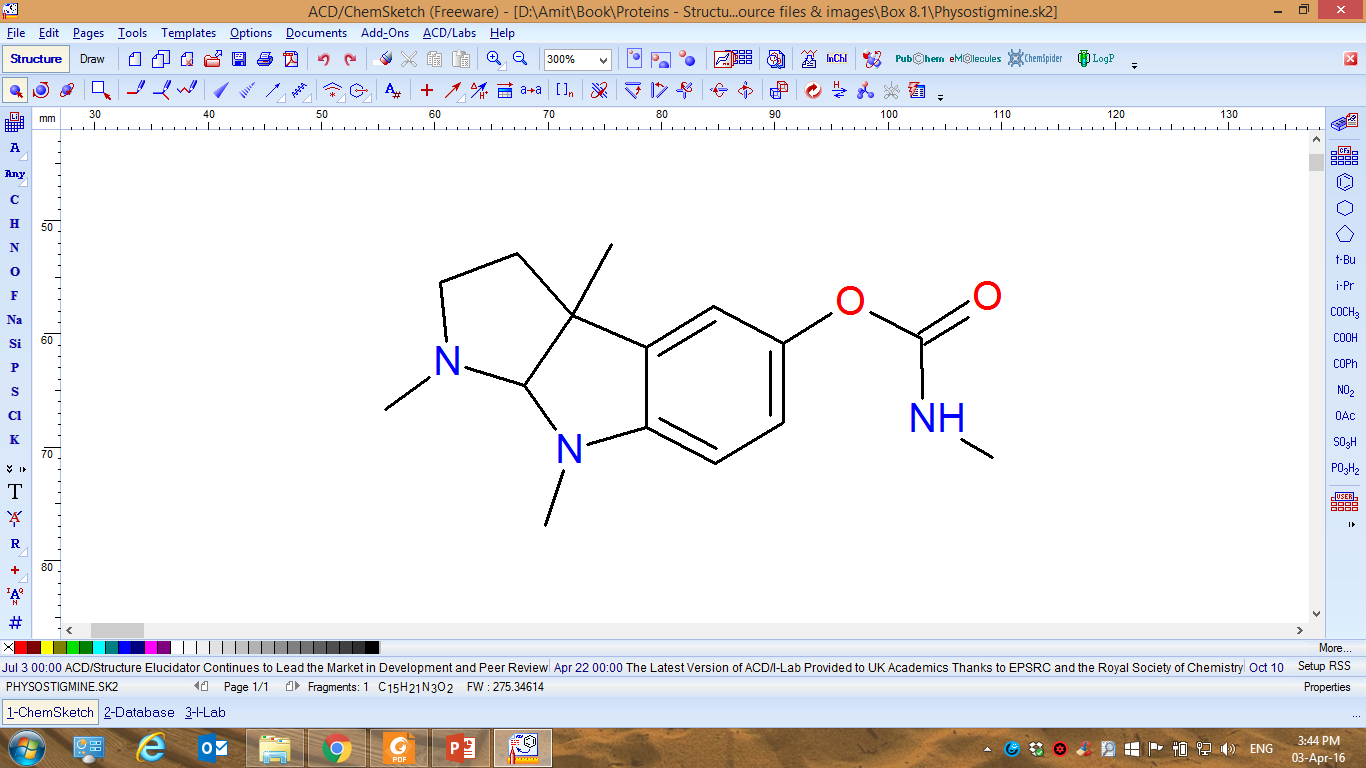 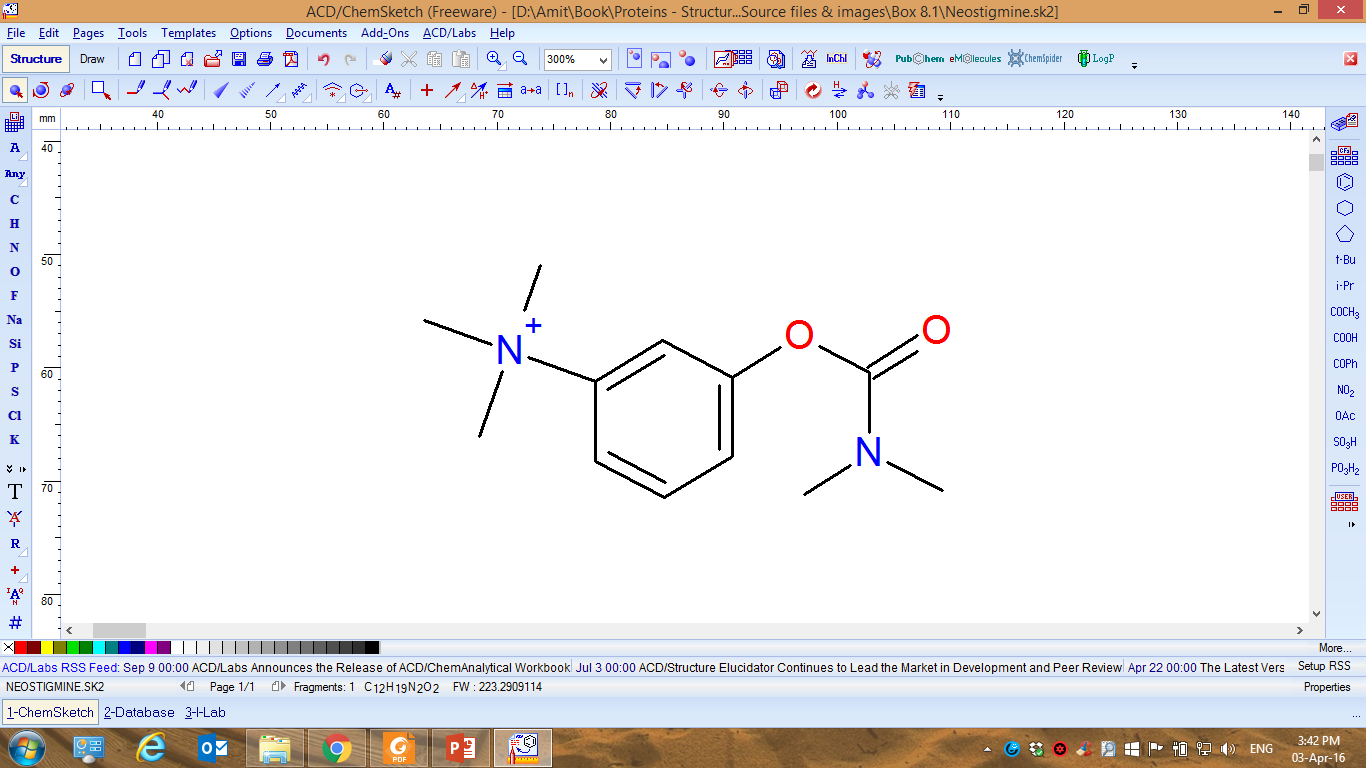 Neostigmine
Physostigmine
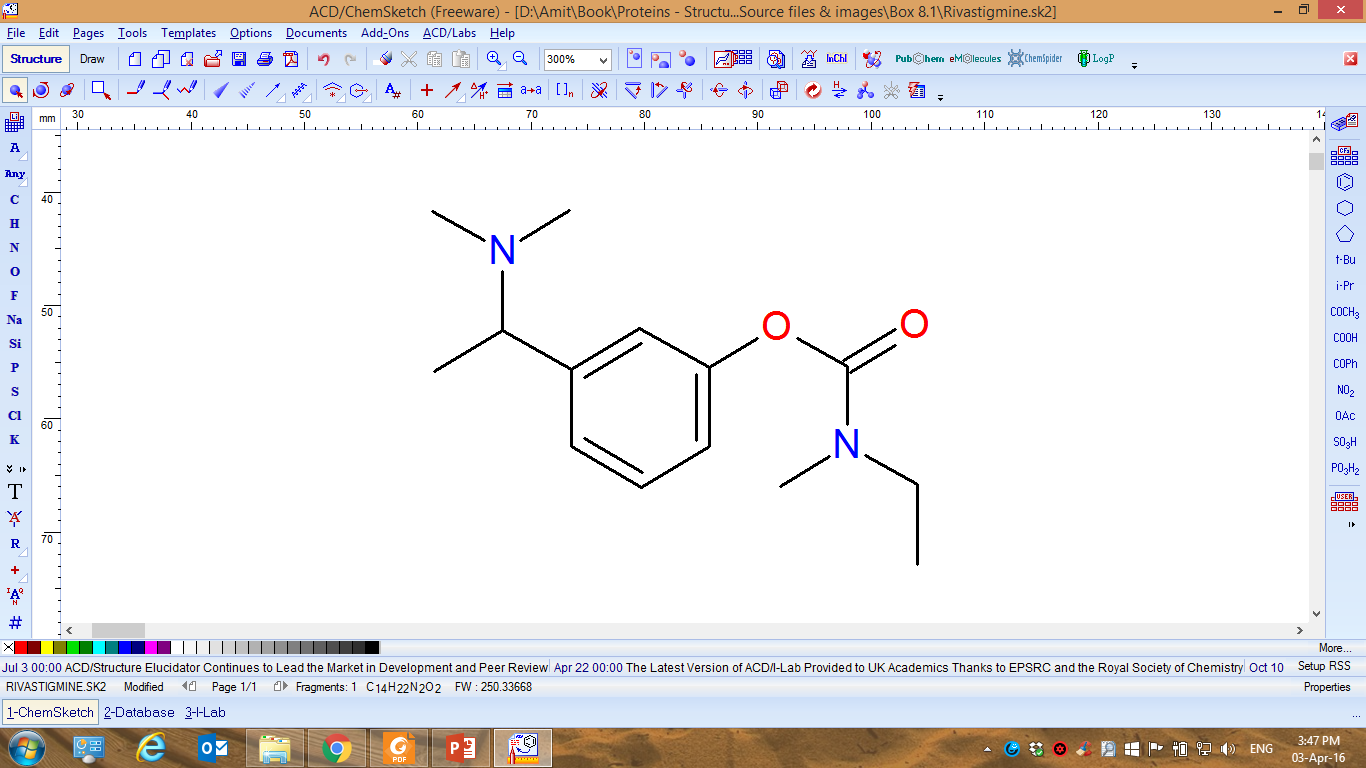 Rivastigmine
Figure 8.1.4
b
carbamoyl
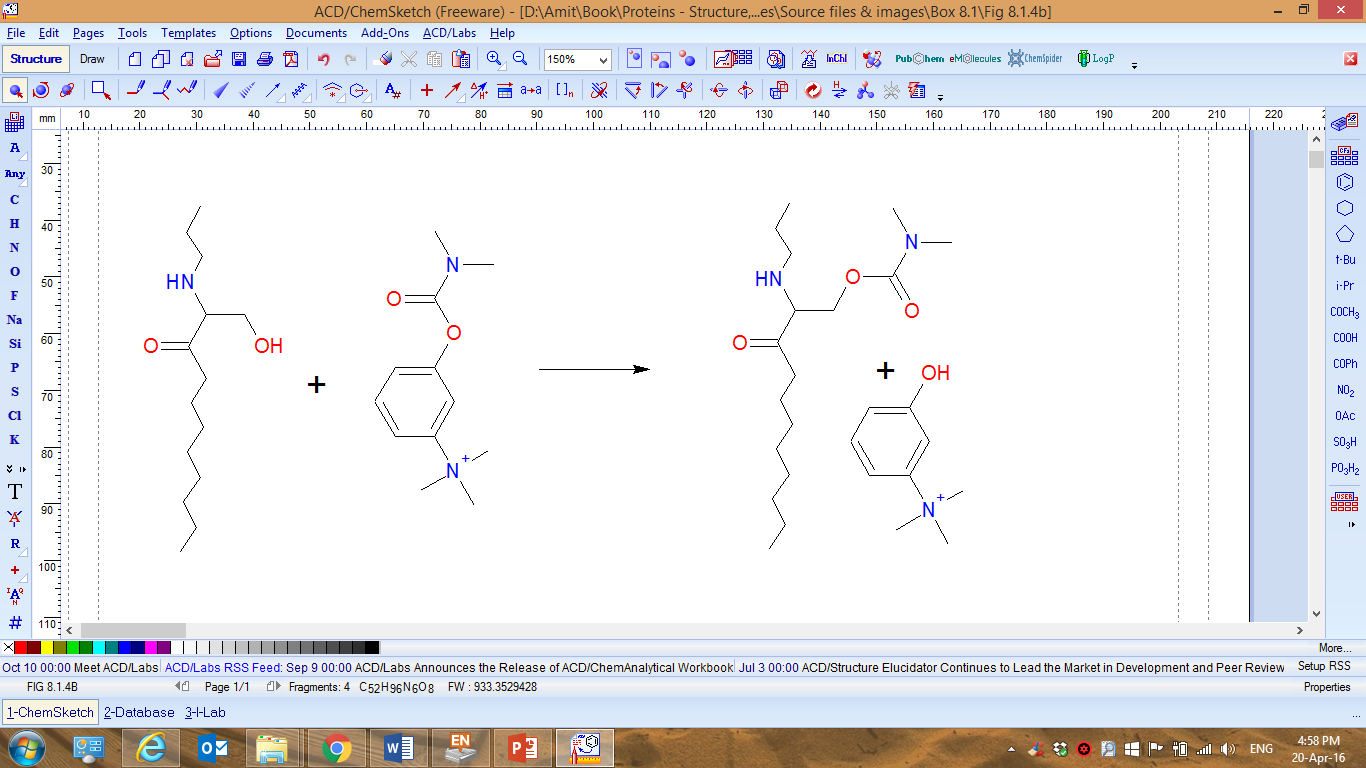 AChE
Neostigmine
a
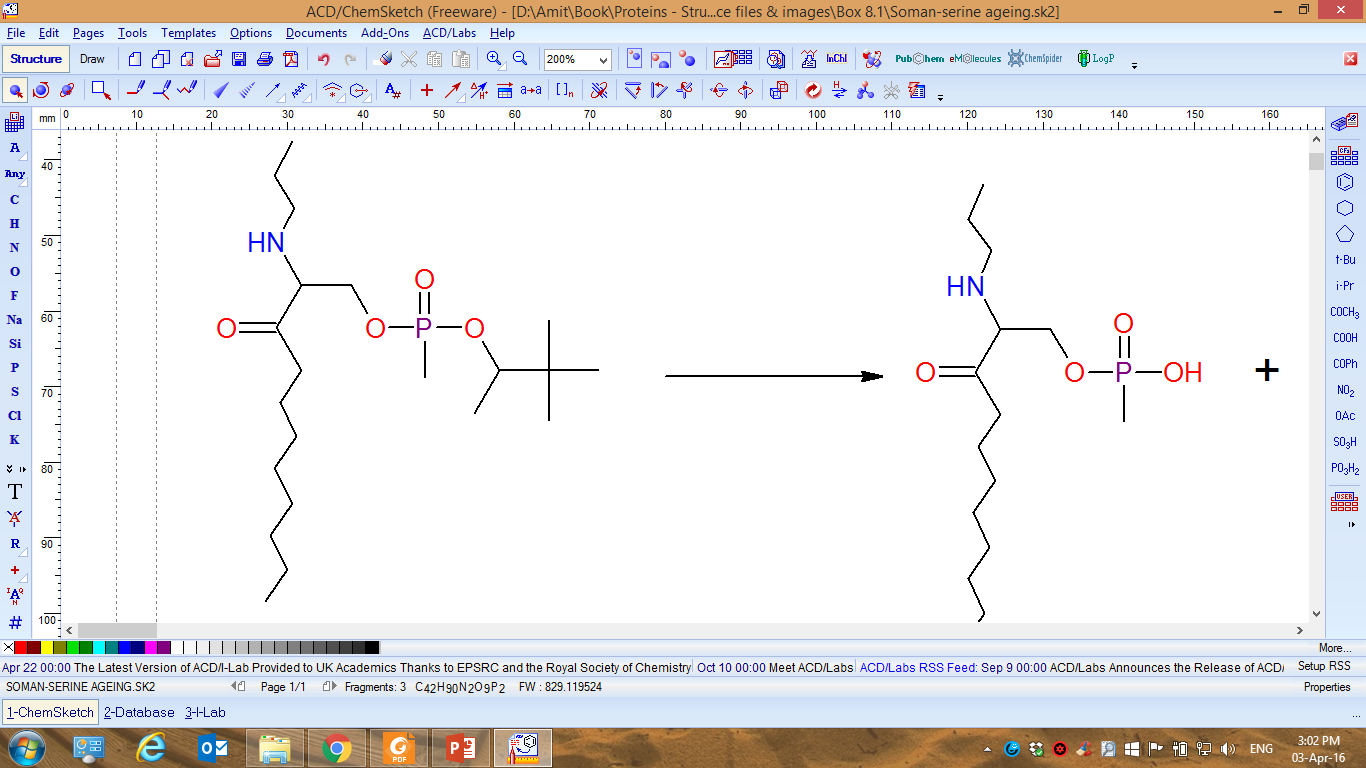 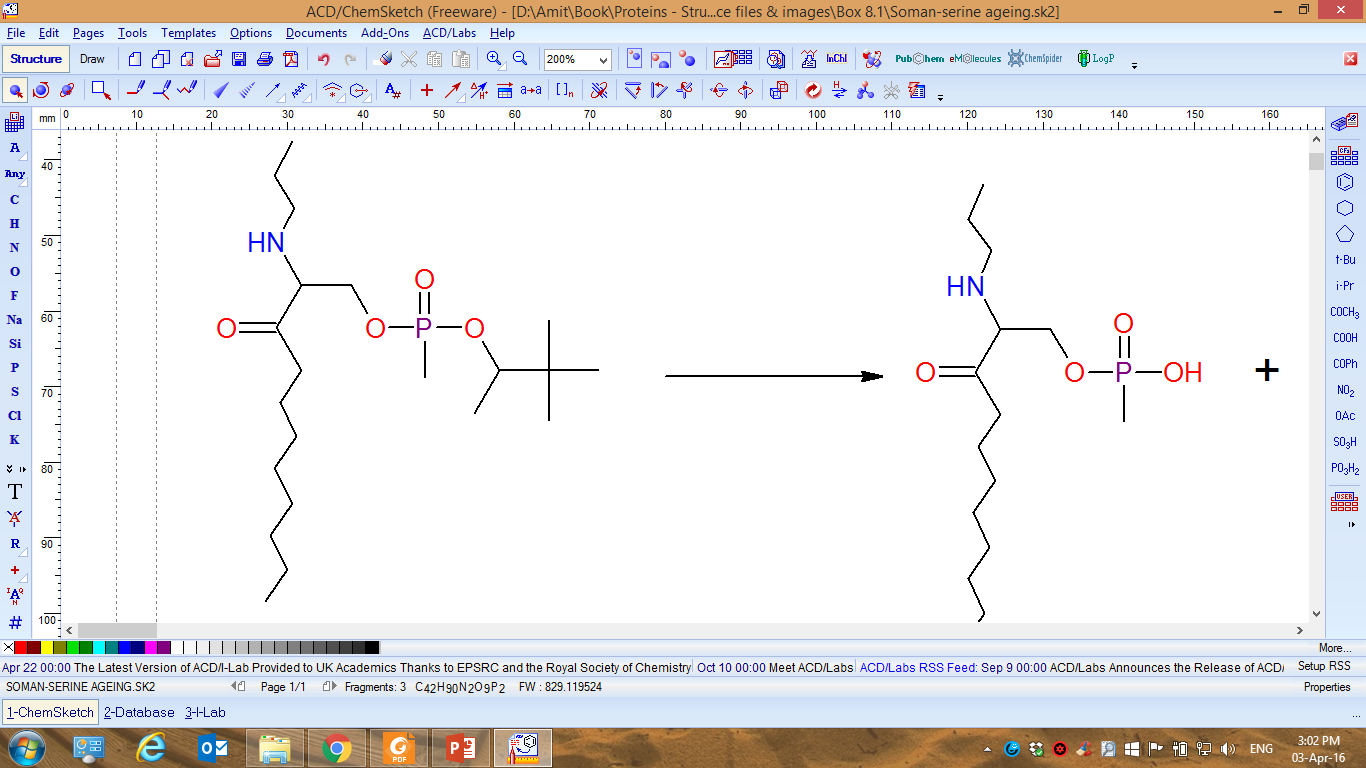 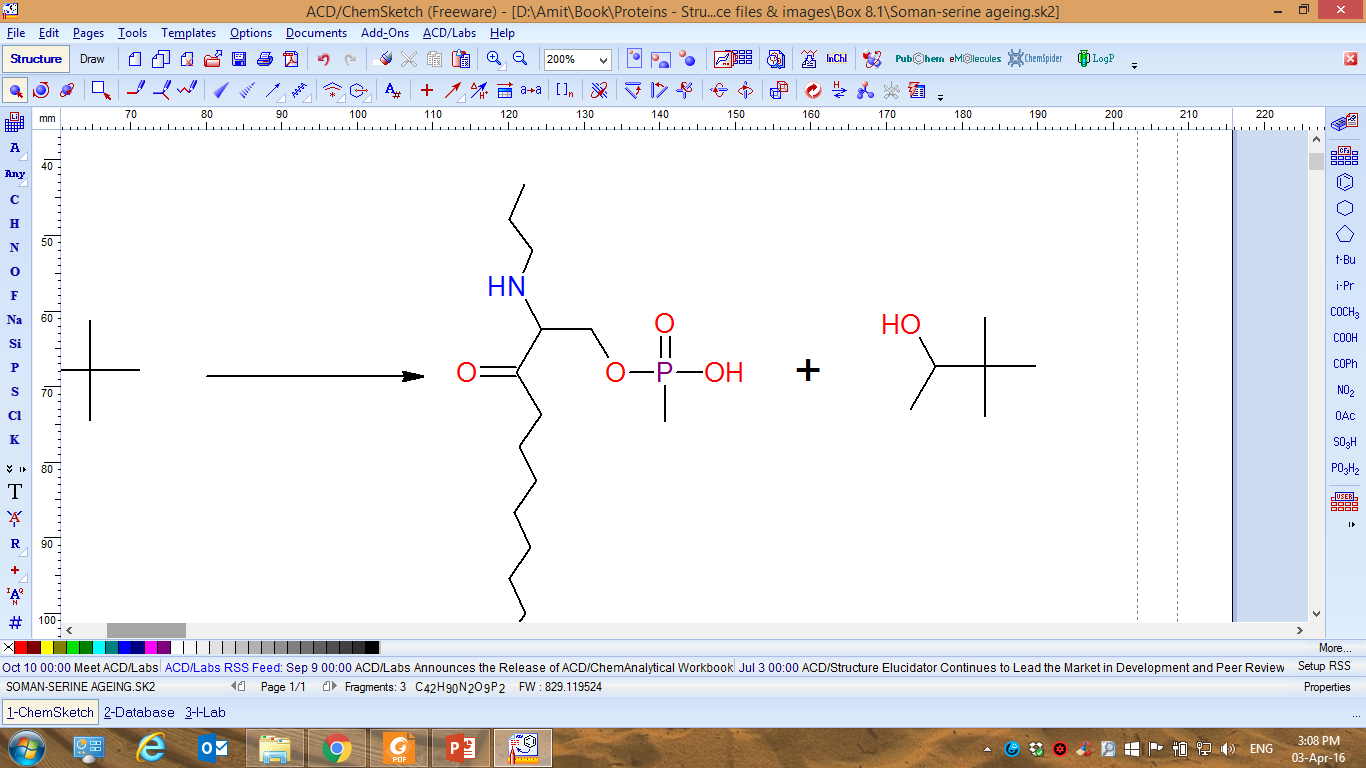 Figure 8.1.5
b
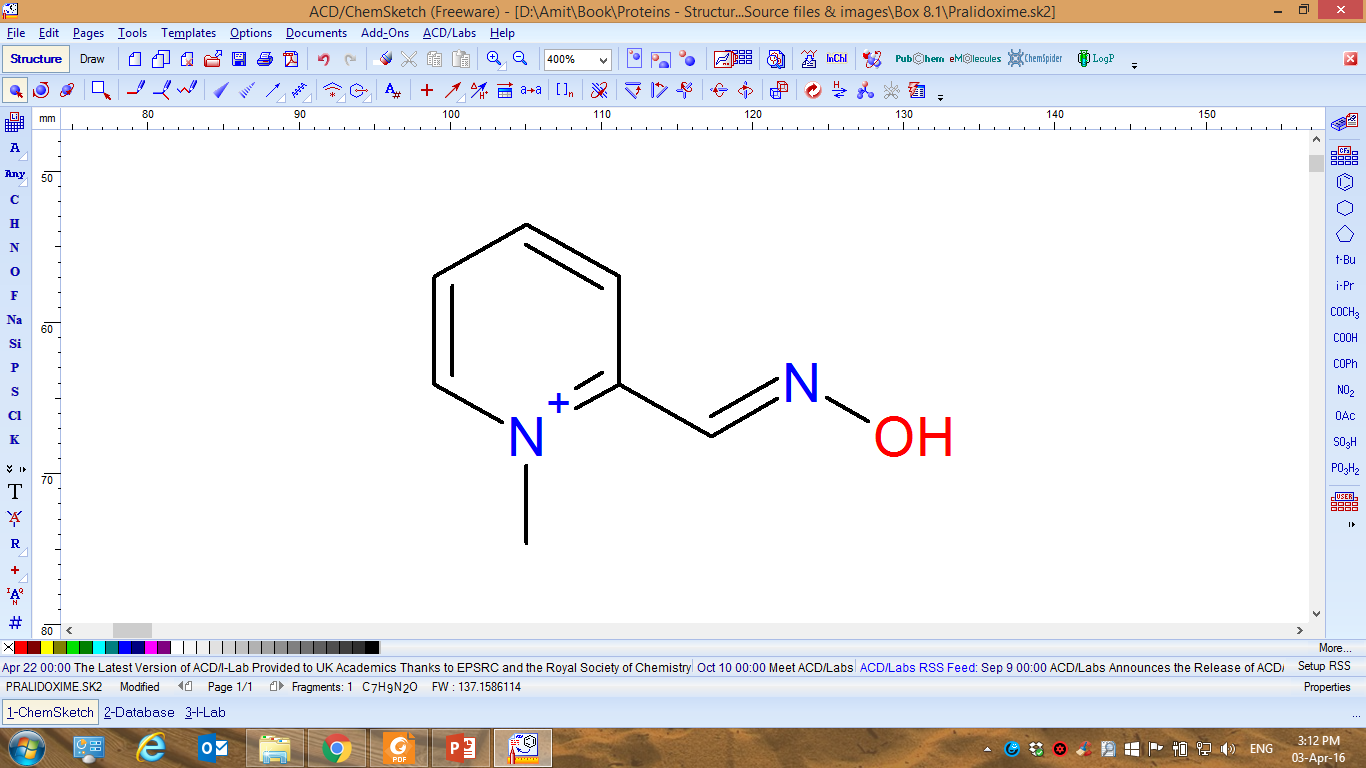 Pralidoxime
Box 8.2
a
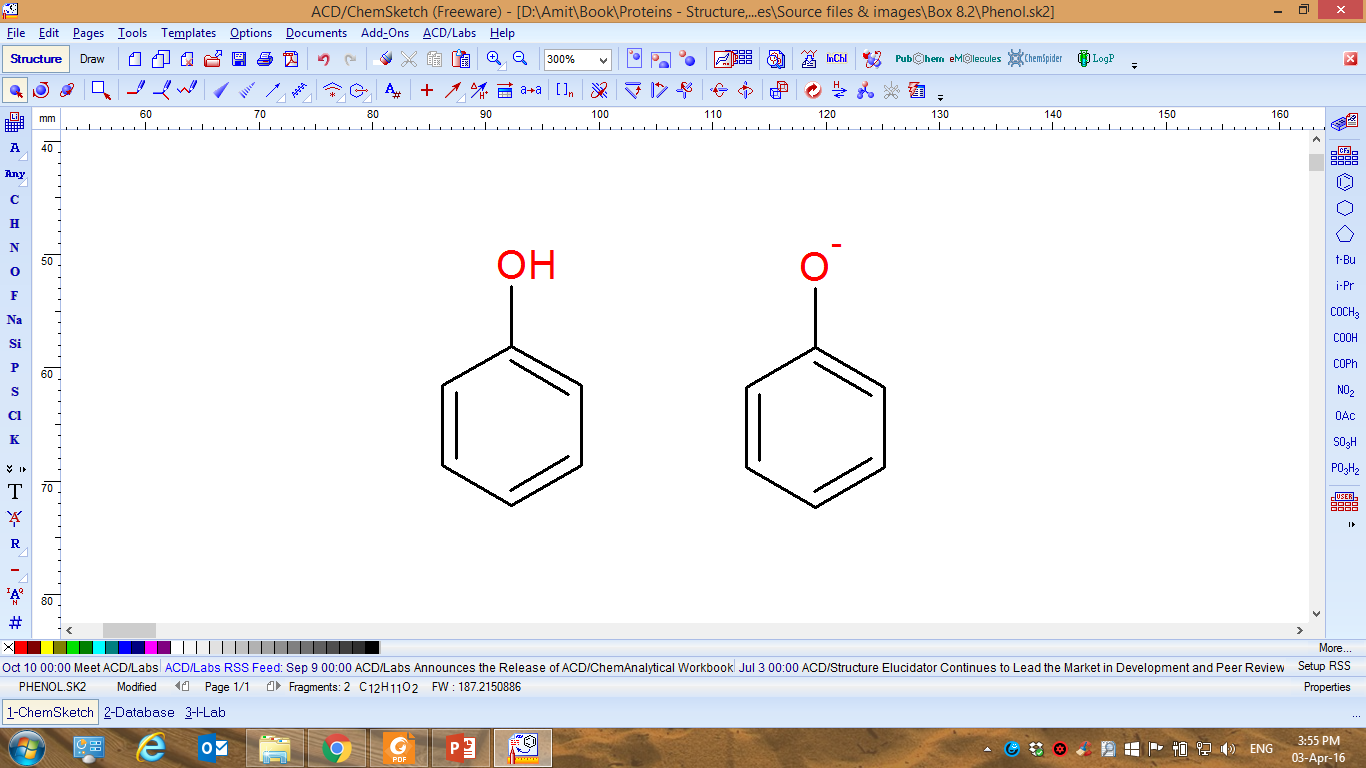 H+
Phenolate
Phenol
Figure 8.2.1
b
c
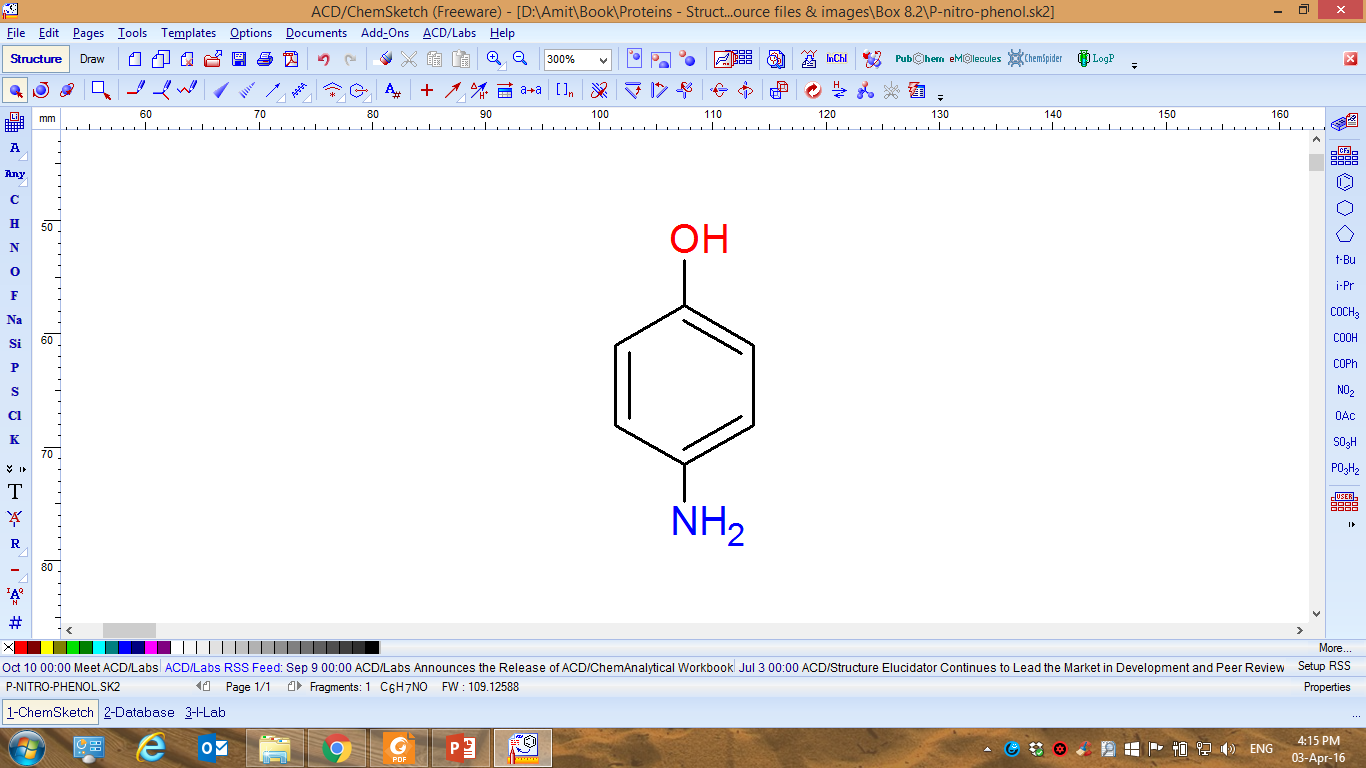 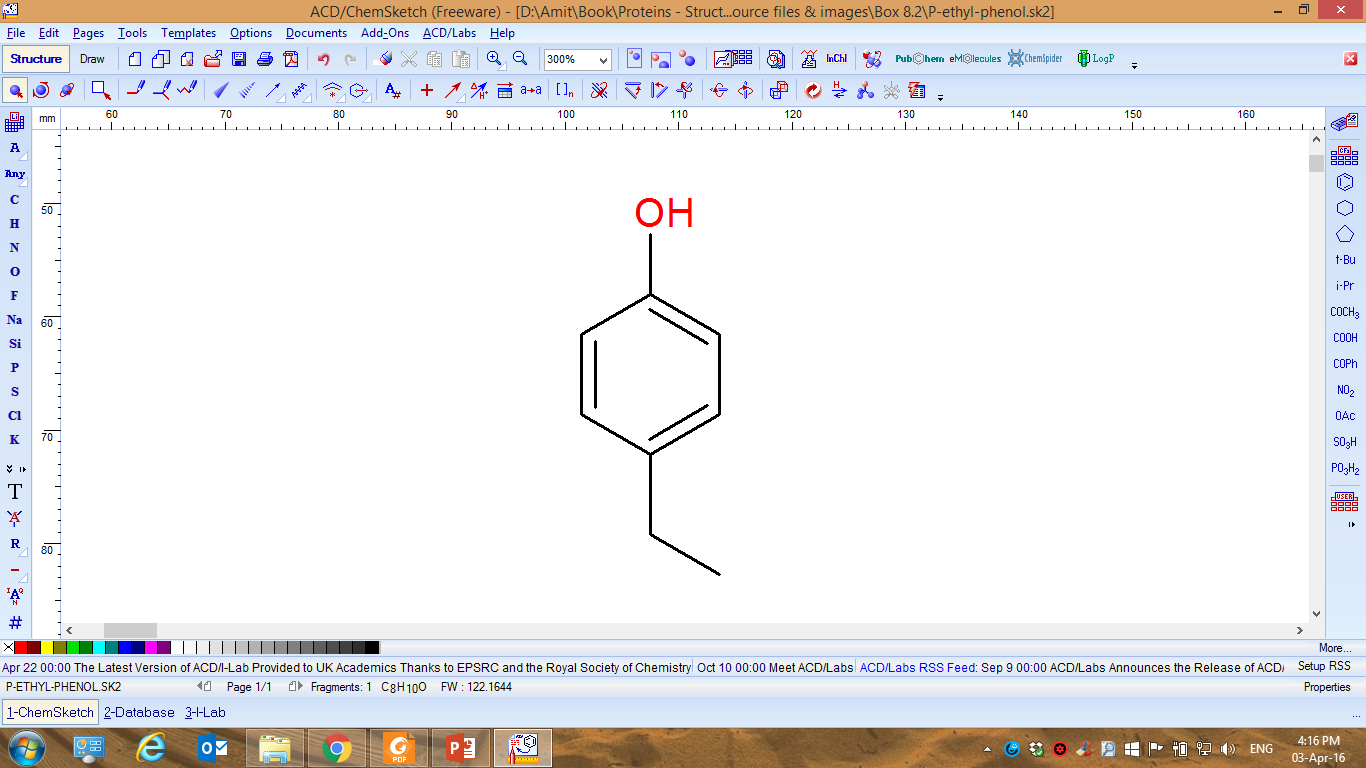 p-nitro phenol
p-ethyl phenol
a
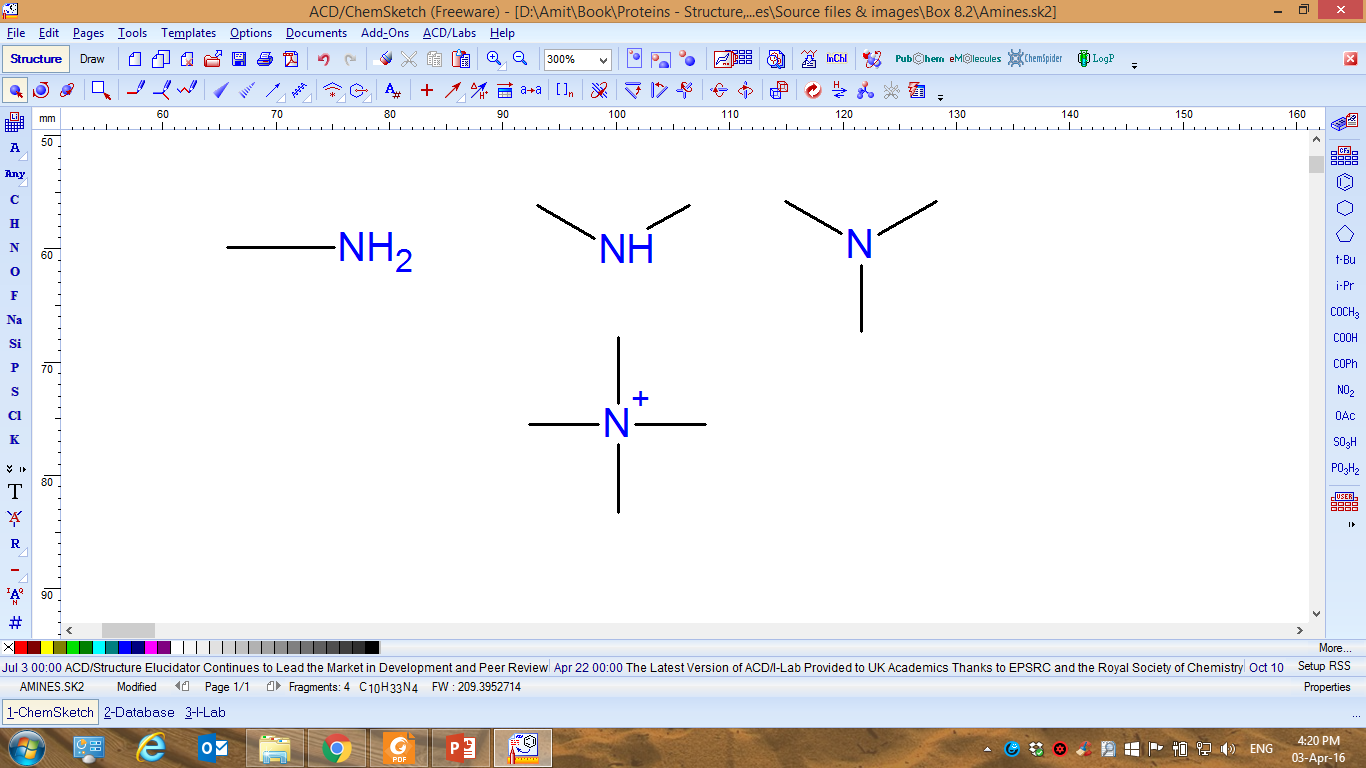 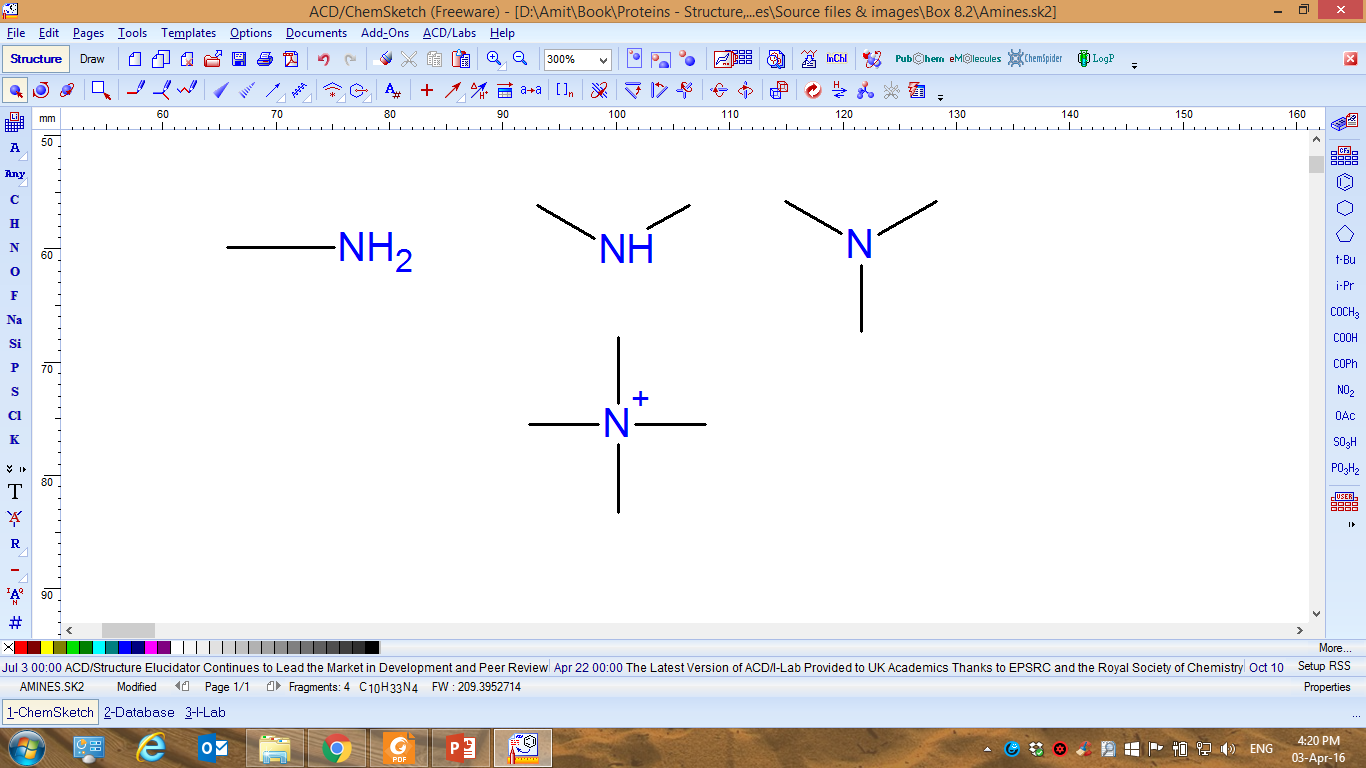 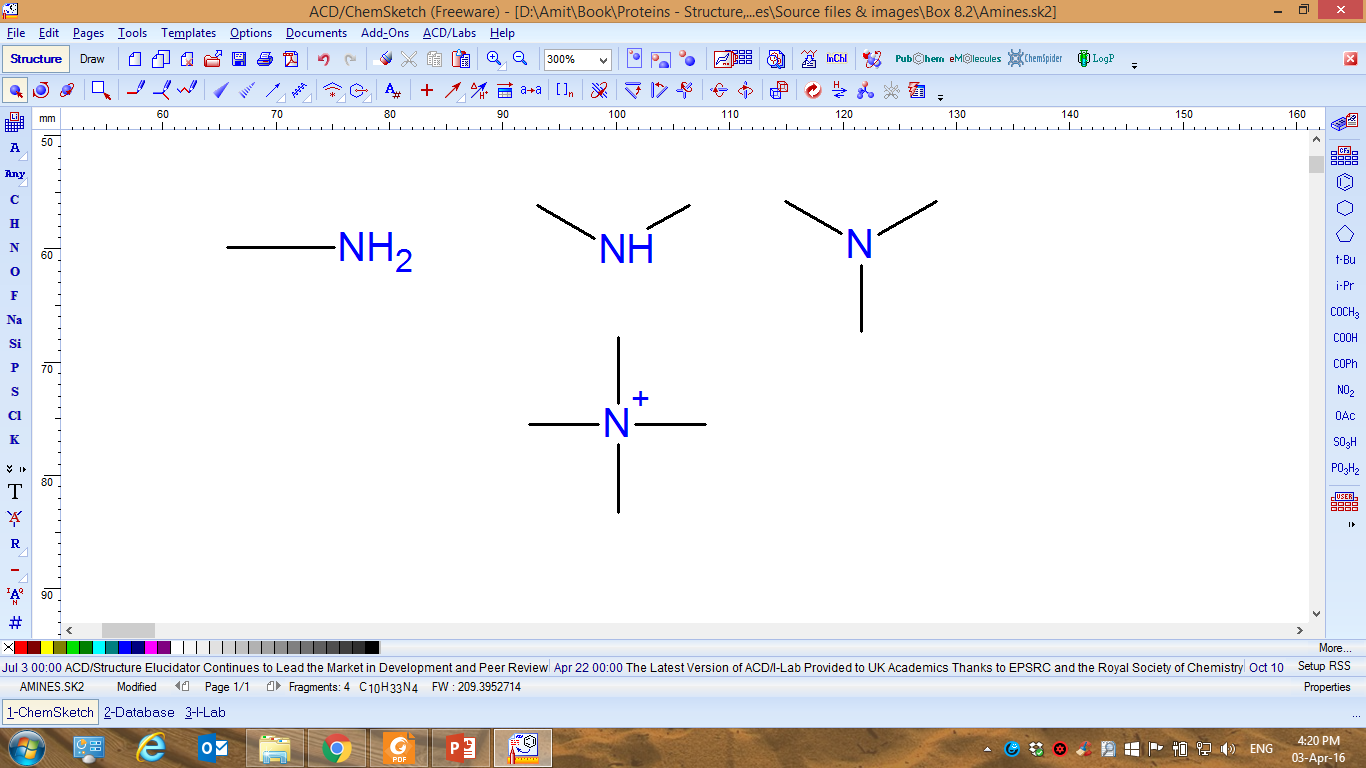 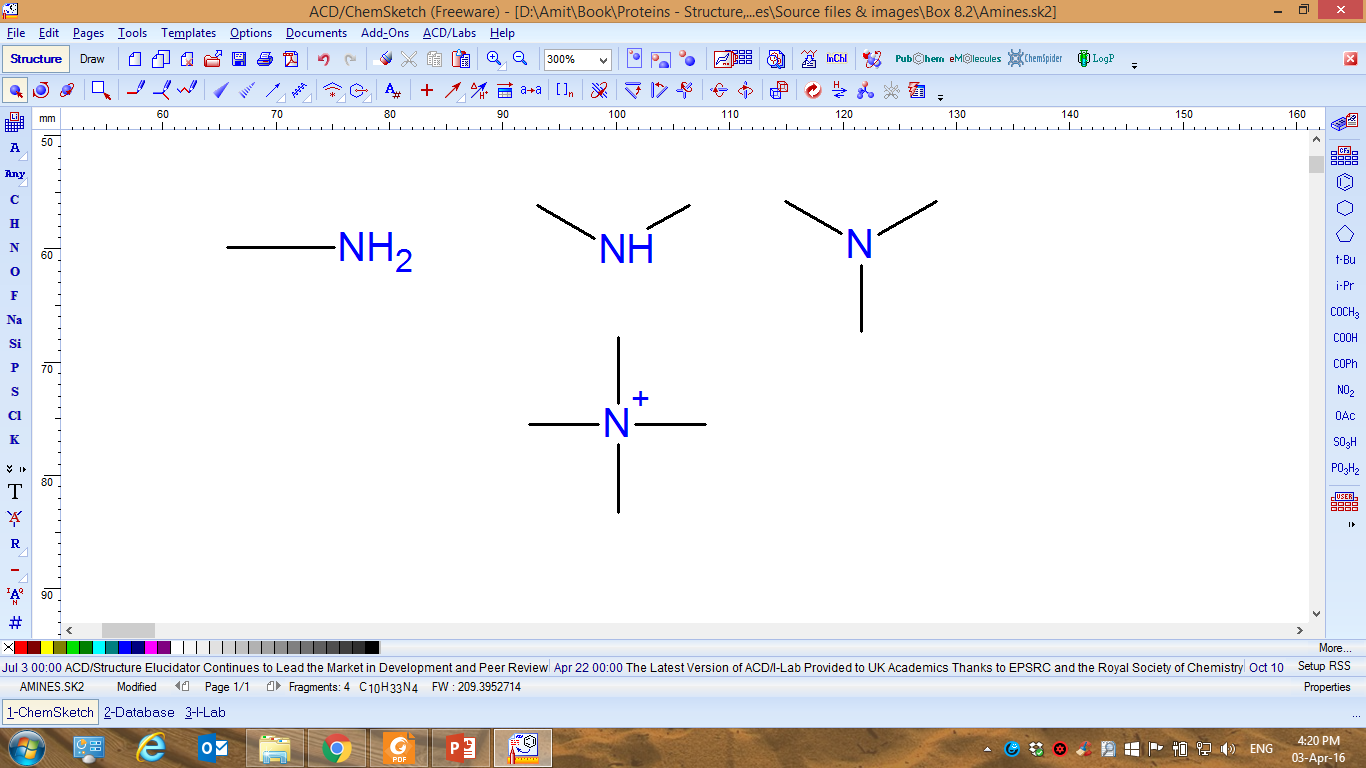 Primary
Secondary
Tertiary
Quaternary
Figure 8.2.2
b
c
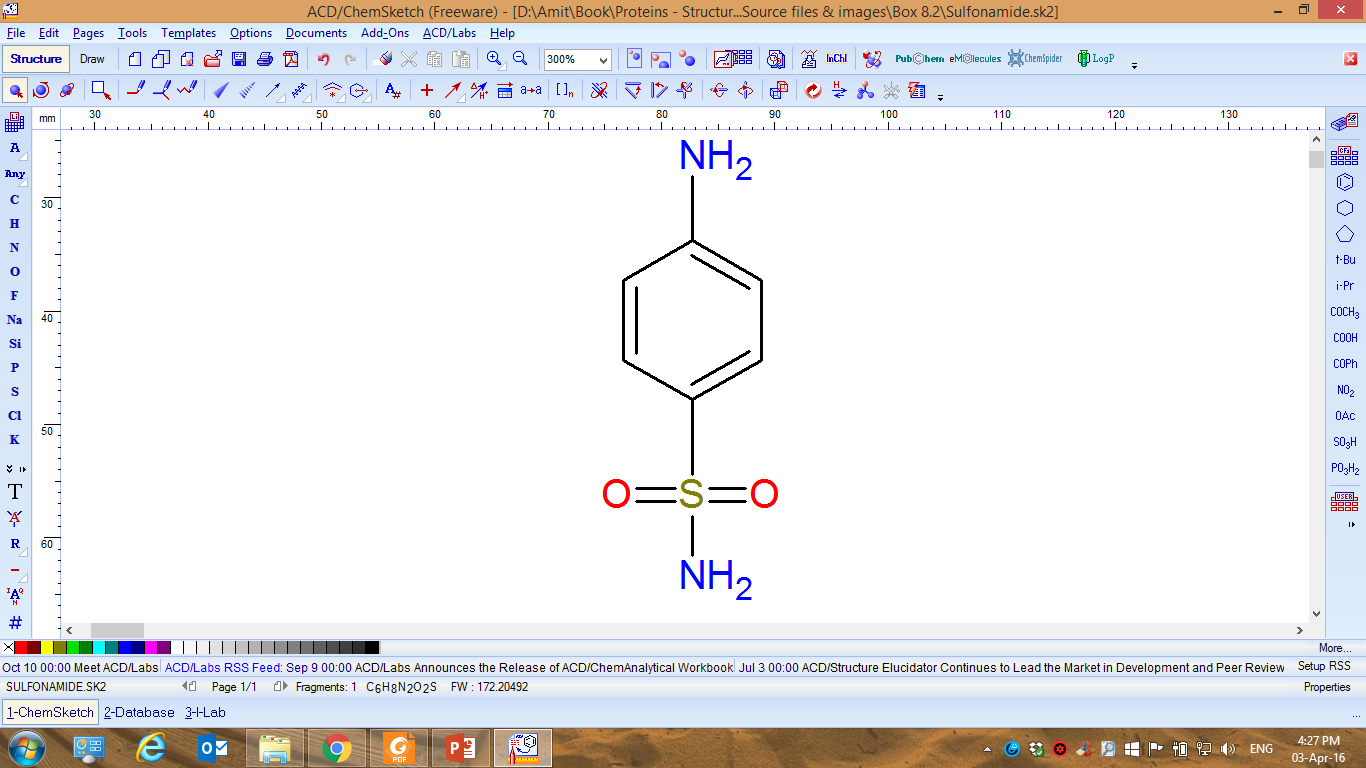 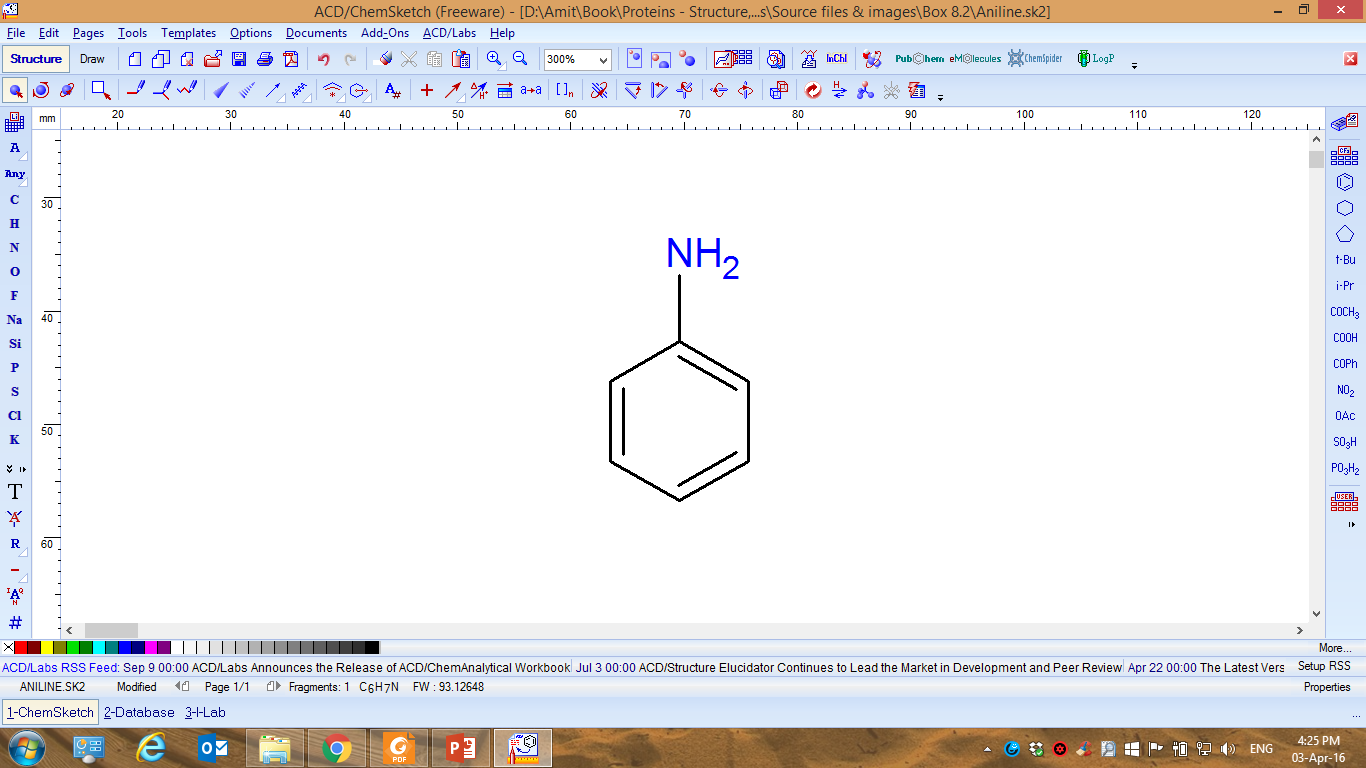 Aniline
Sulfonamide
d
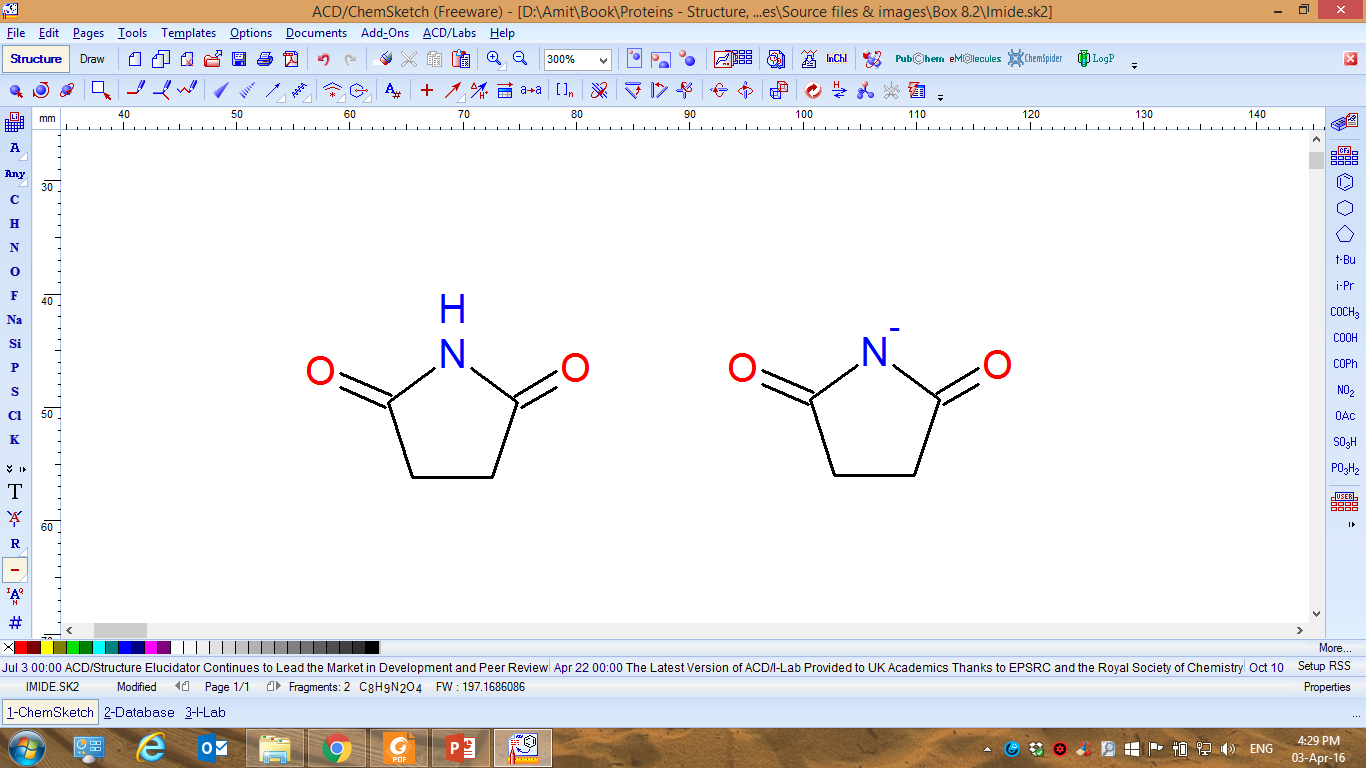 H+
Imide
e
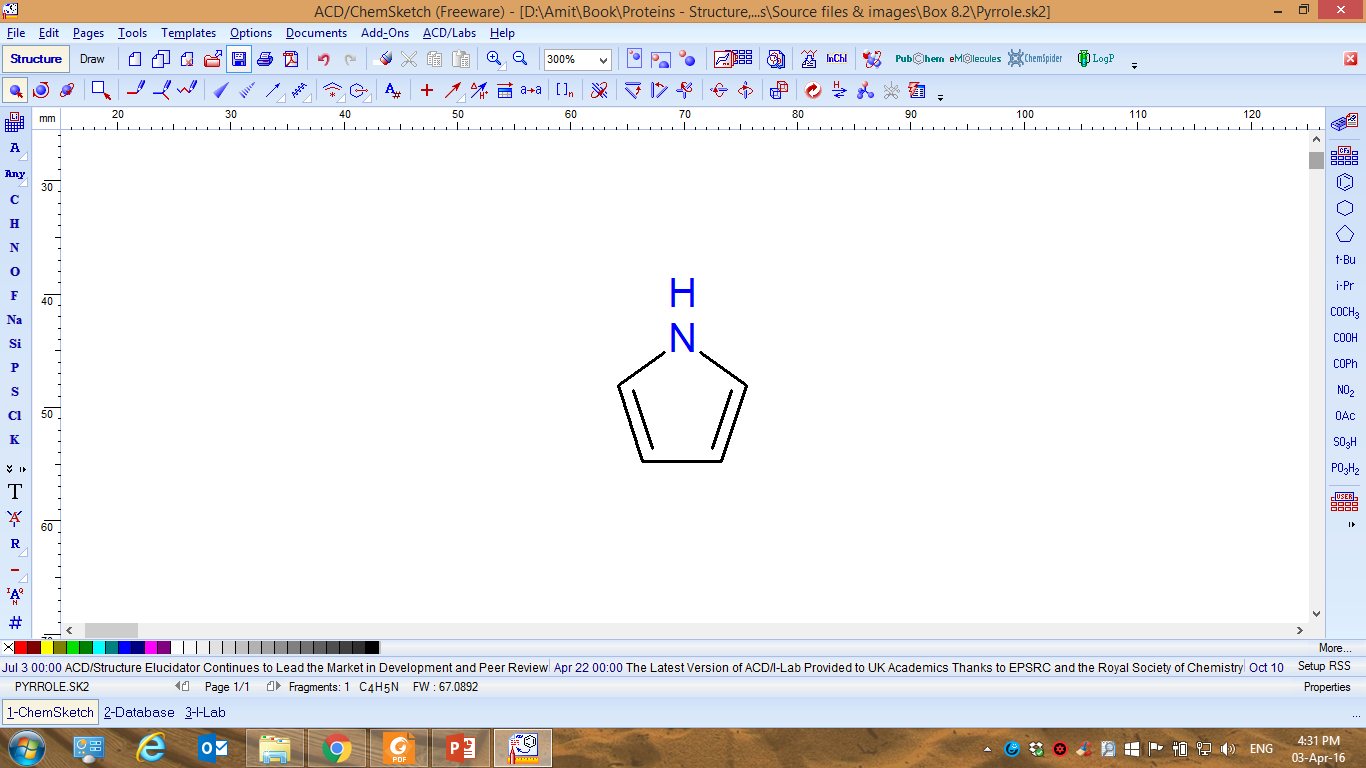 ..
Pyrrole
f
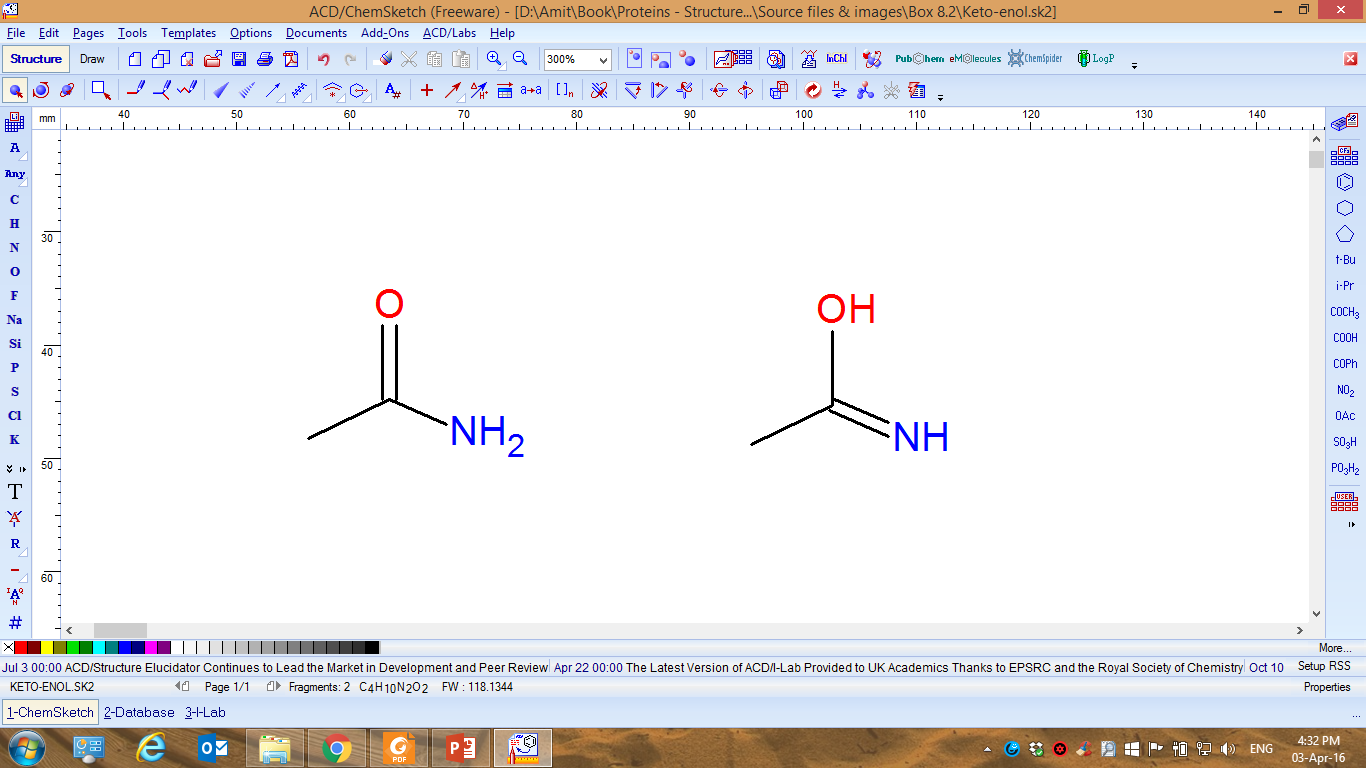 Acetamide (keto form)
Acetamide (enol form)
g
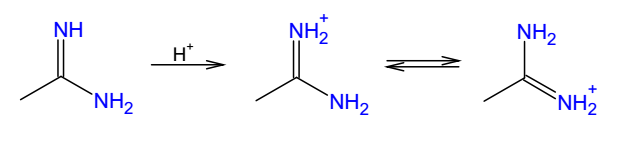 a
b
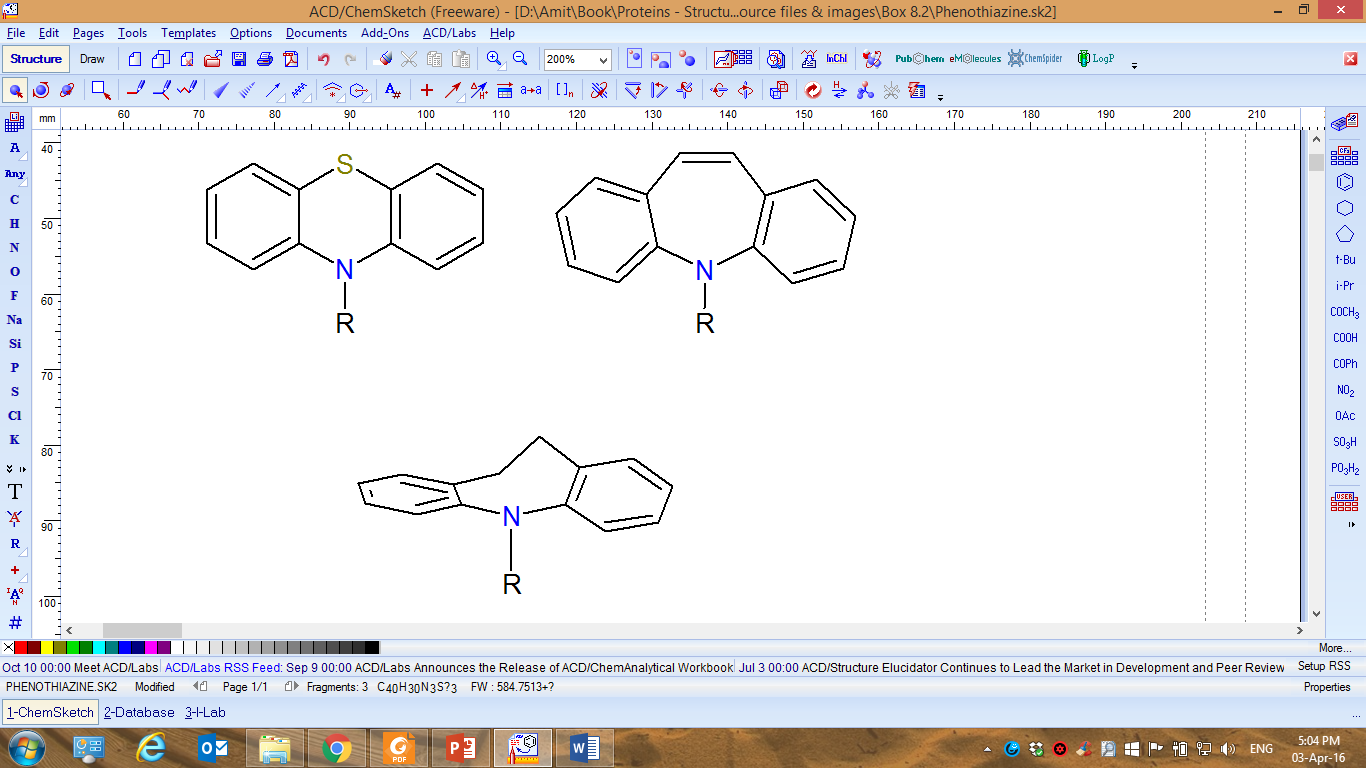 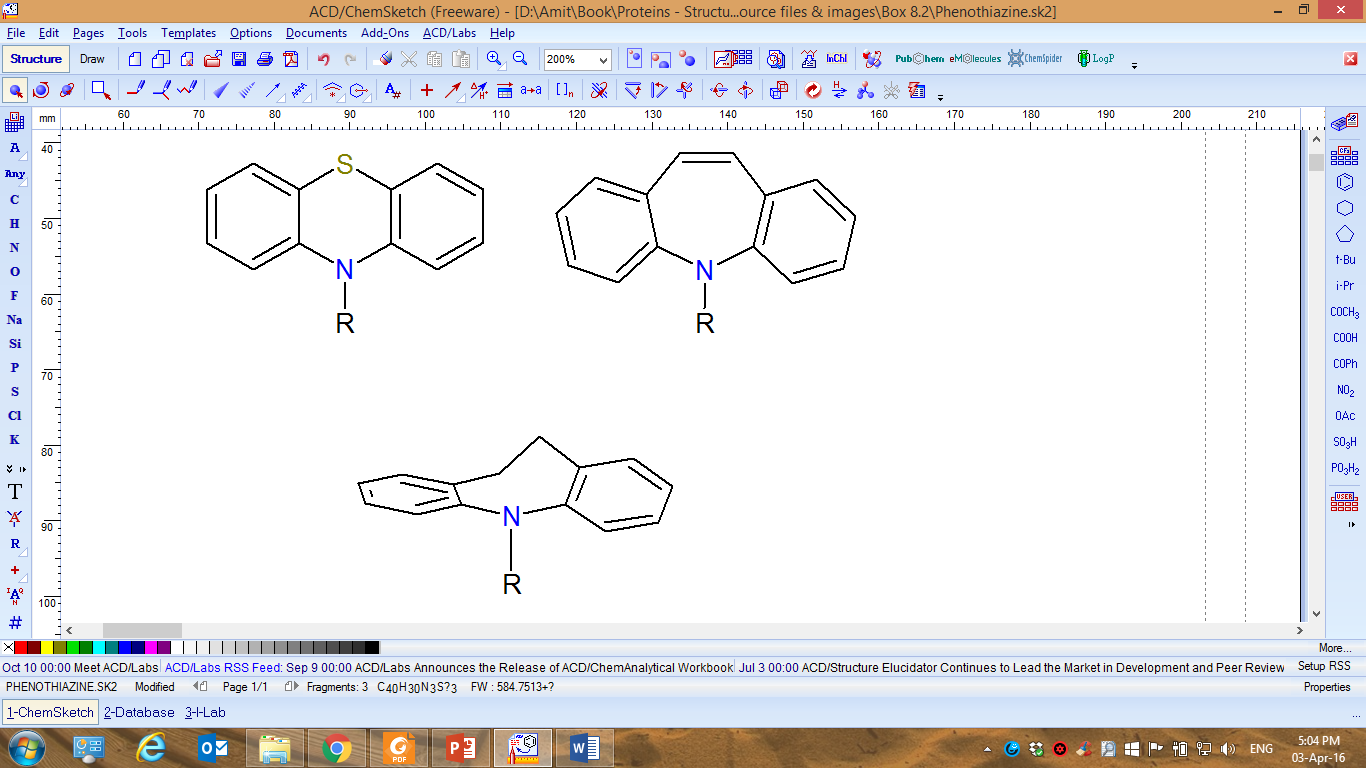 ..
..
c
A dibenzazepine
A phenothiazine
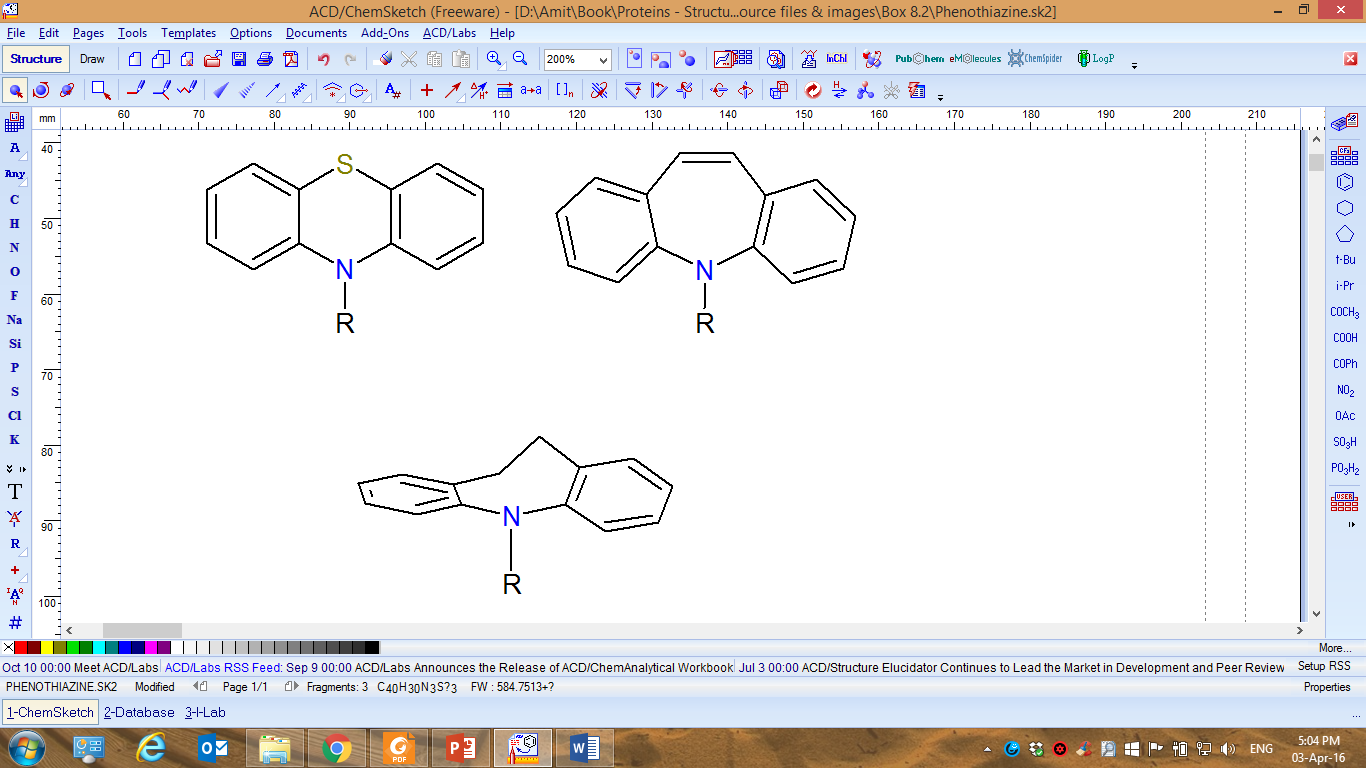 Figure 8.2.3
d
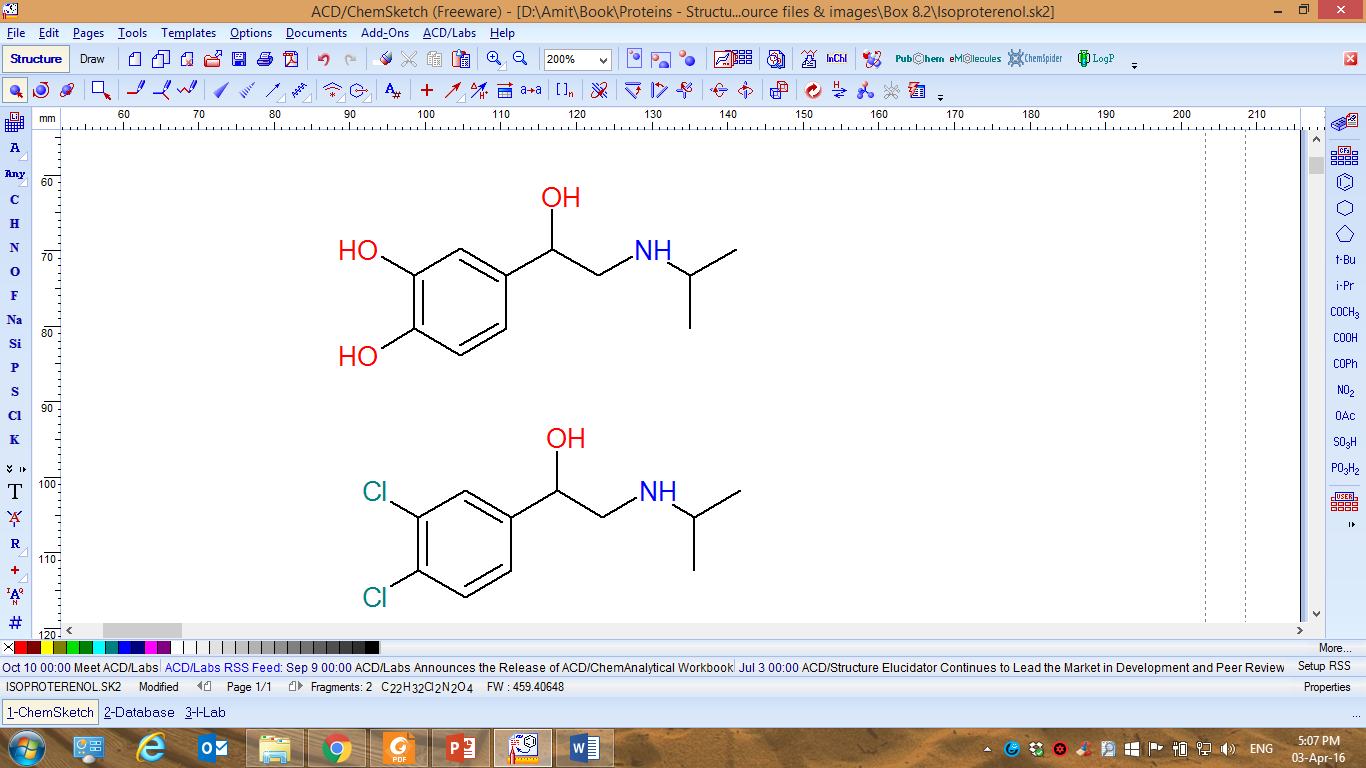 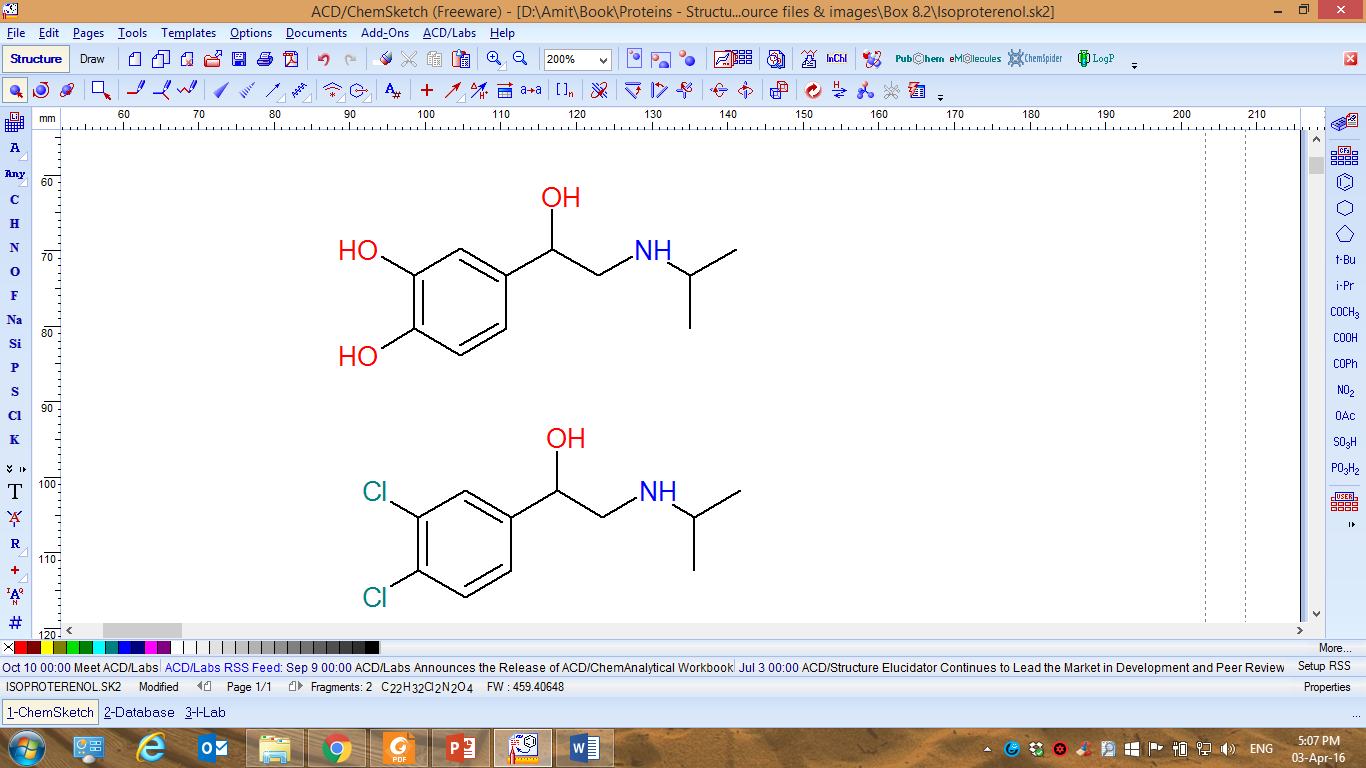 Isoproterenol
Di-chloro-isoproterenol
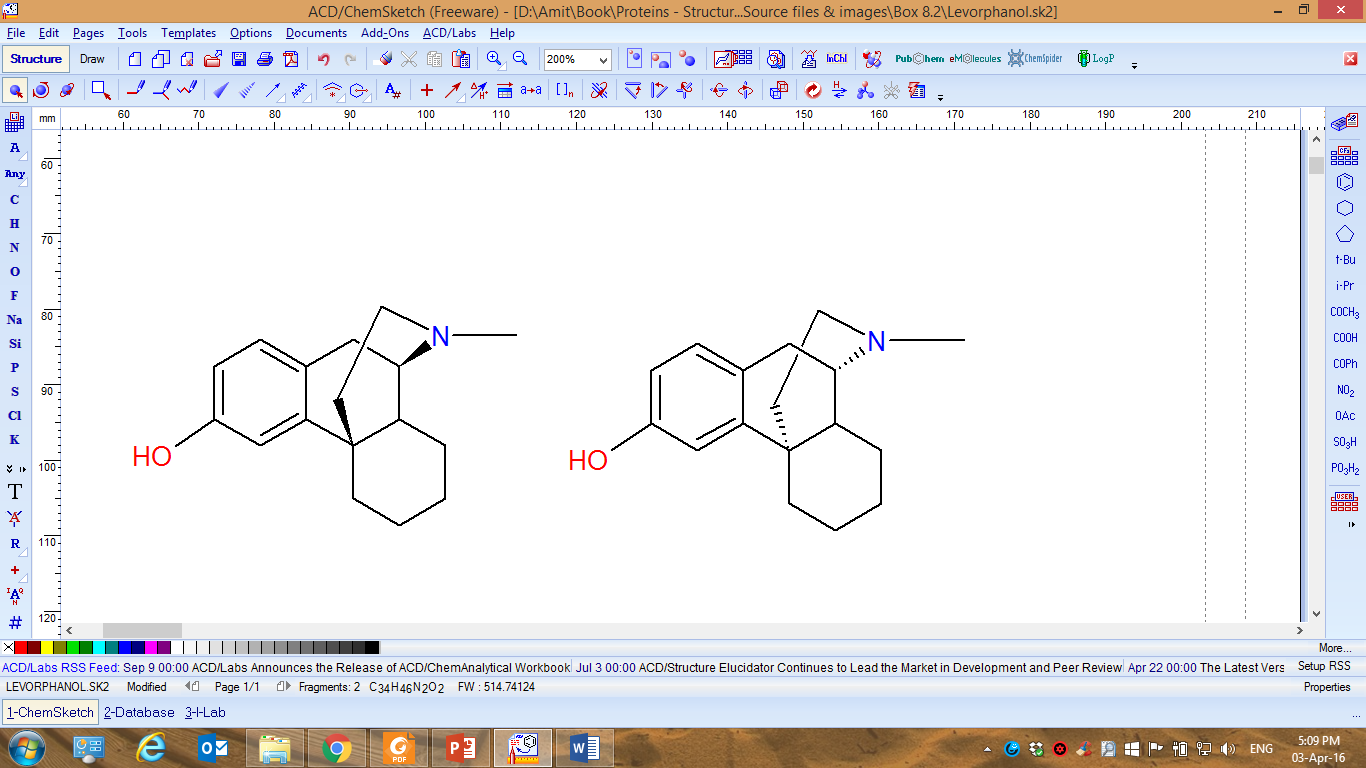 Levorphanol
Dextromethorphan
Figure 8.2.4